Artificial Intelligence in Healthcare:
Opportunities, Challenges, 
and Critical Perspectives


Presenter: Dr Miquel Perelló Nieto
10 March 2025
About me Dr Miquel Perelló Nieto
Research experience
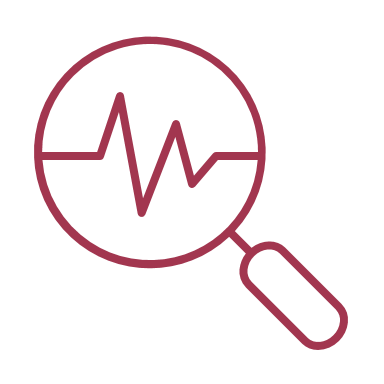 Research Interests
Machine Learning
Uncertainty quantification
Optimal decision making
Real-world applications
Healthcare
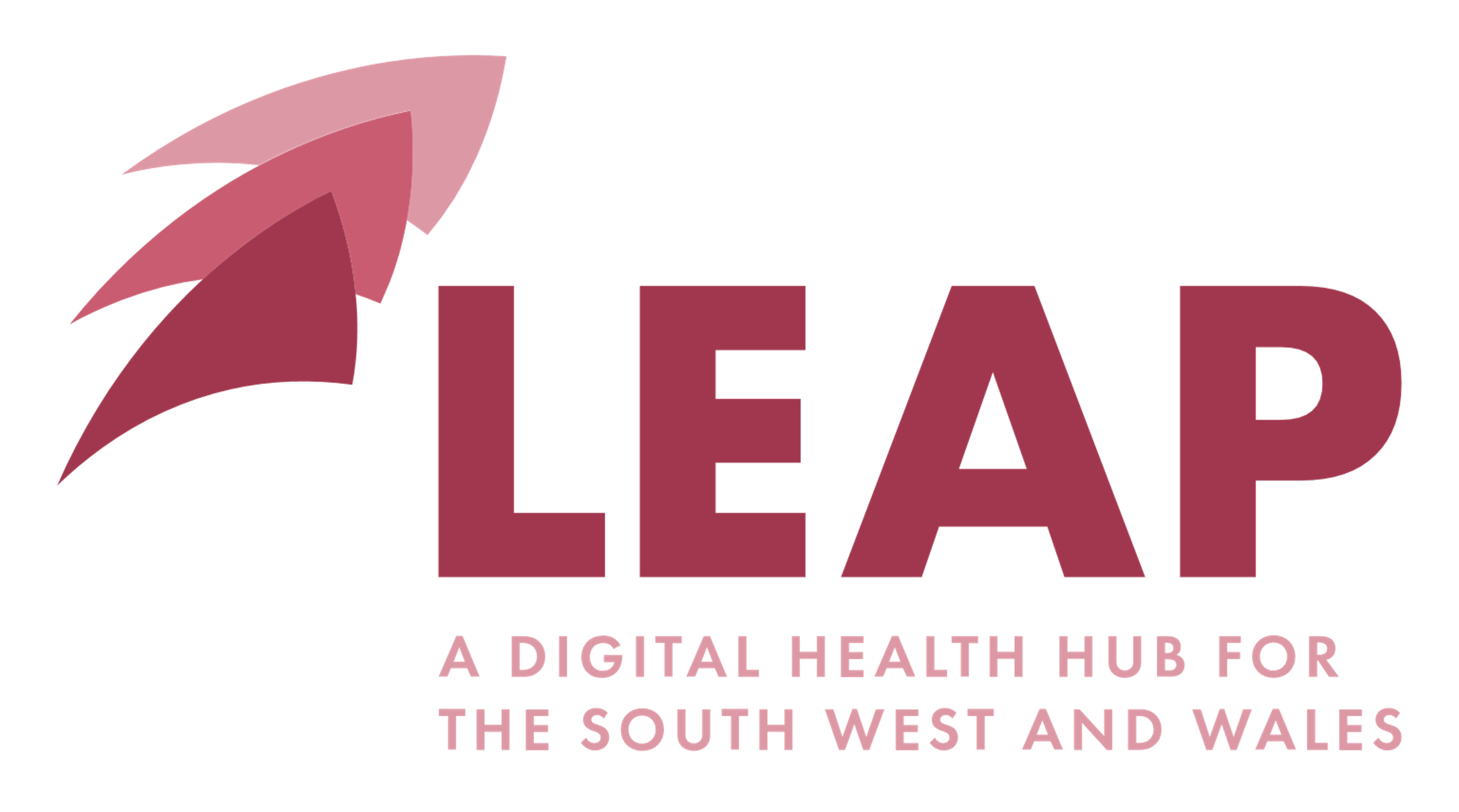 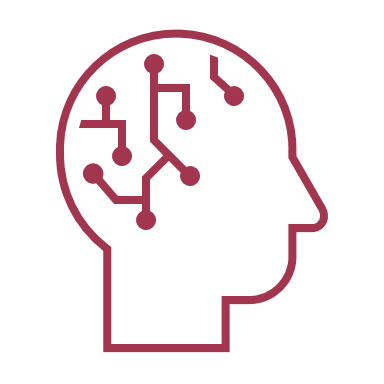 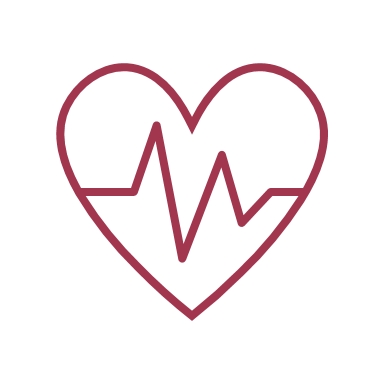 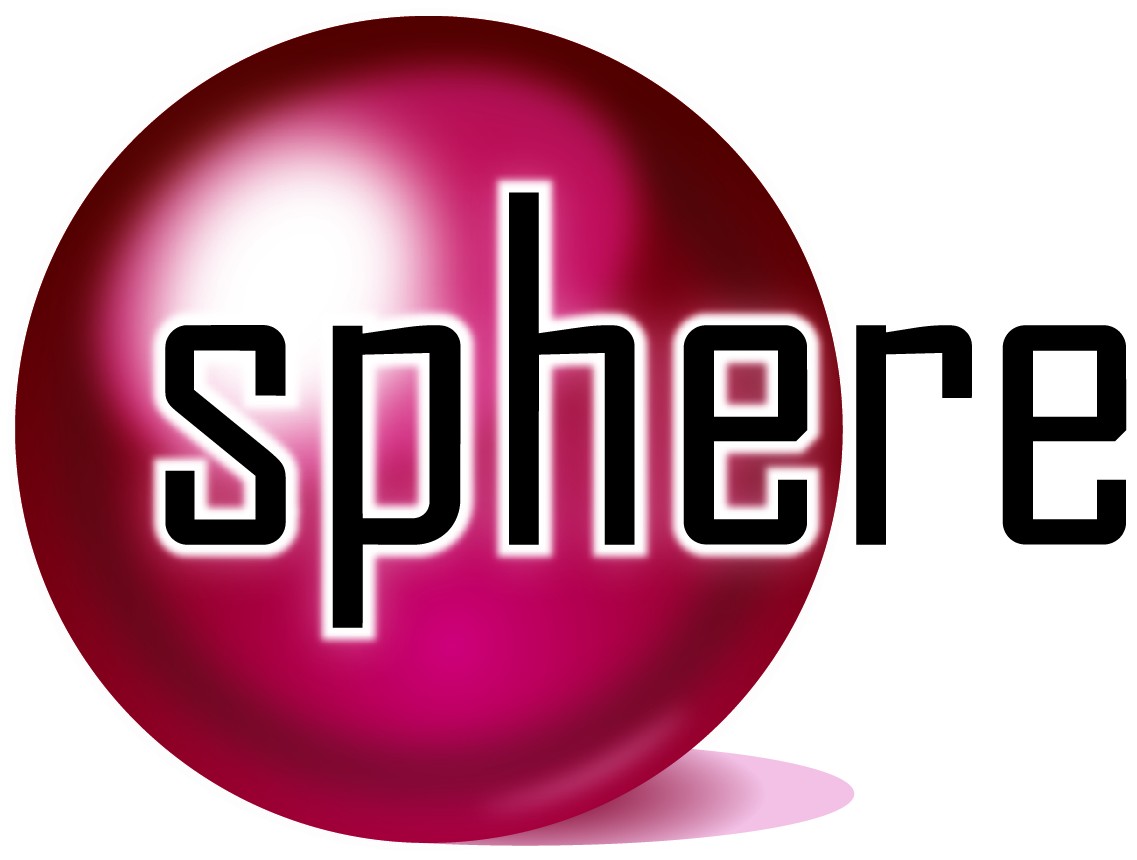 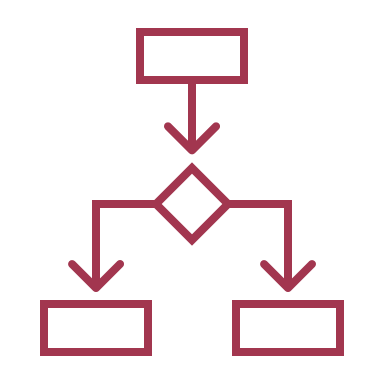 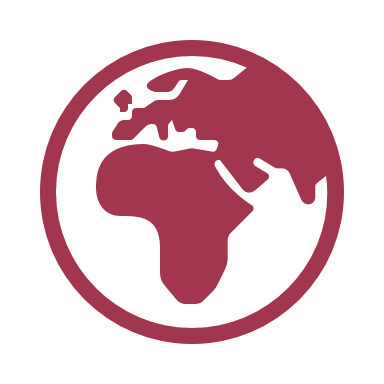 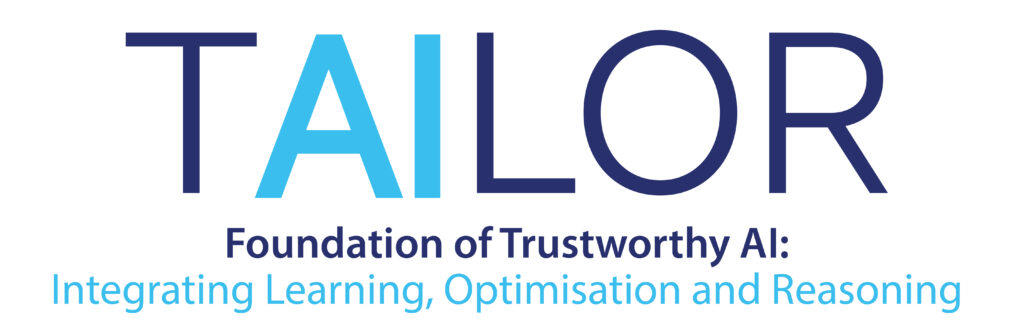 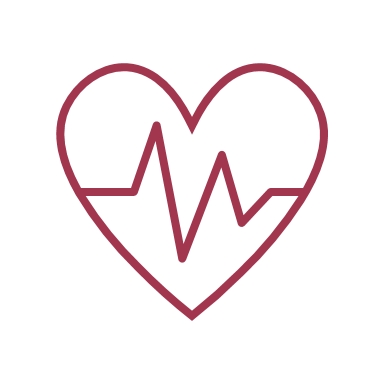 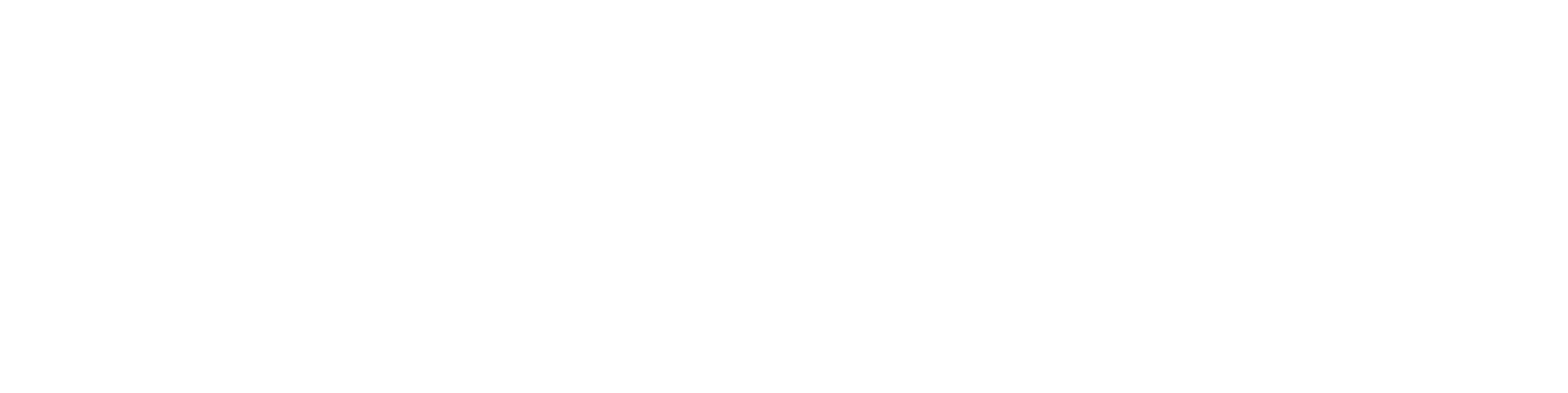 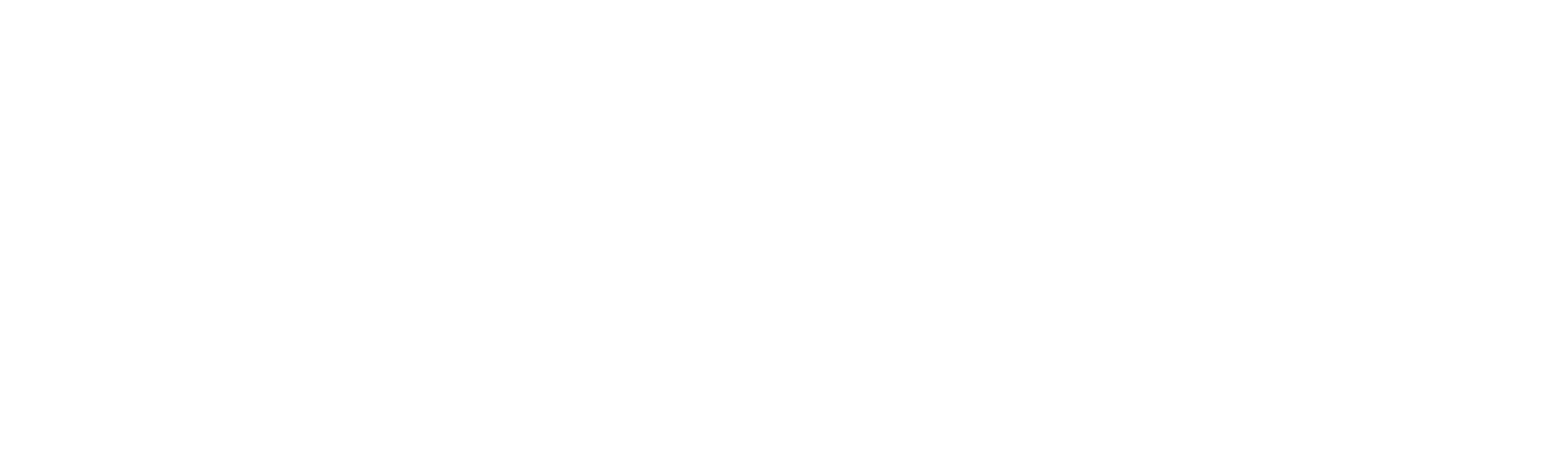 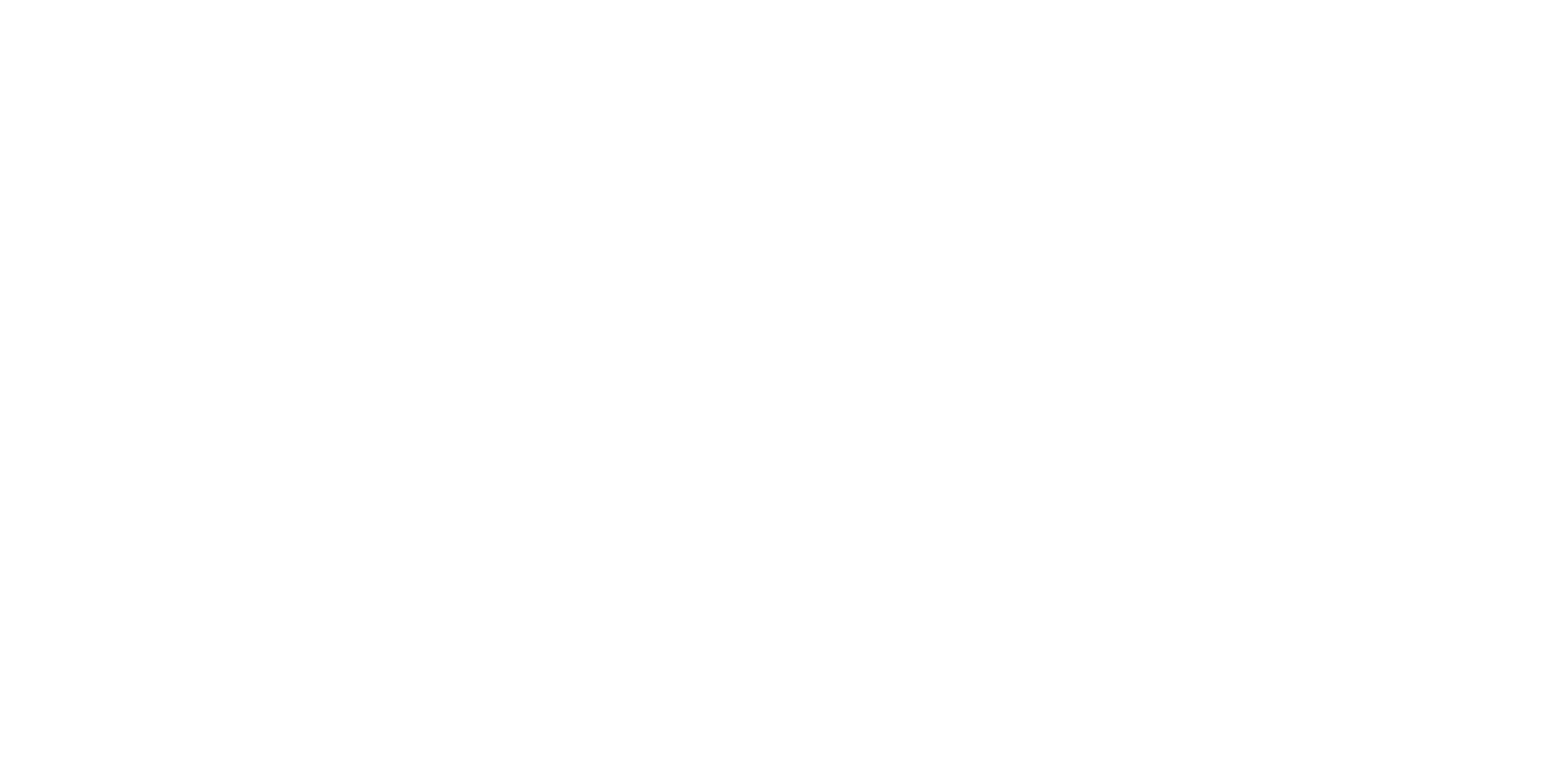 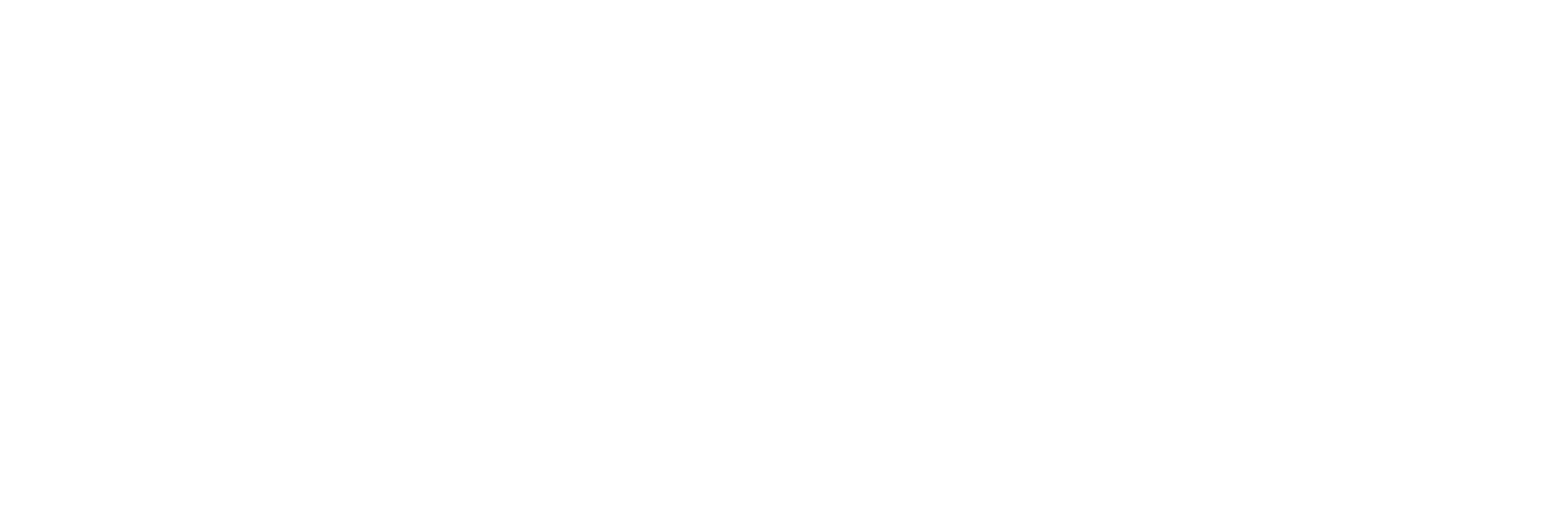 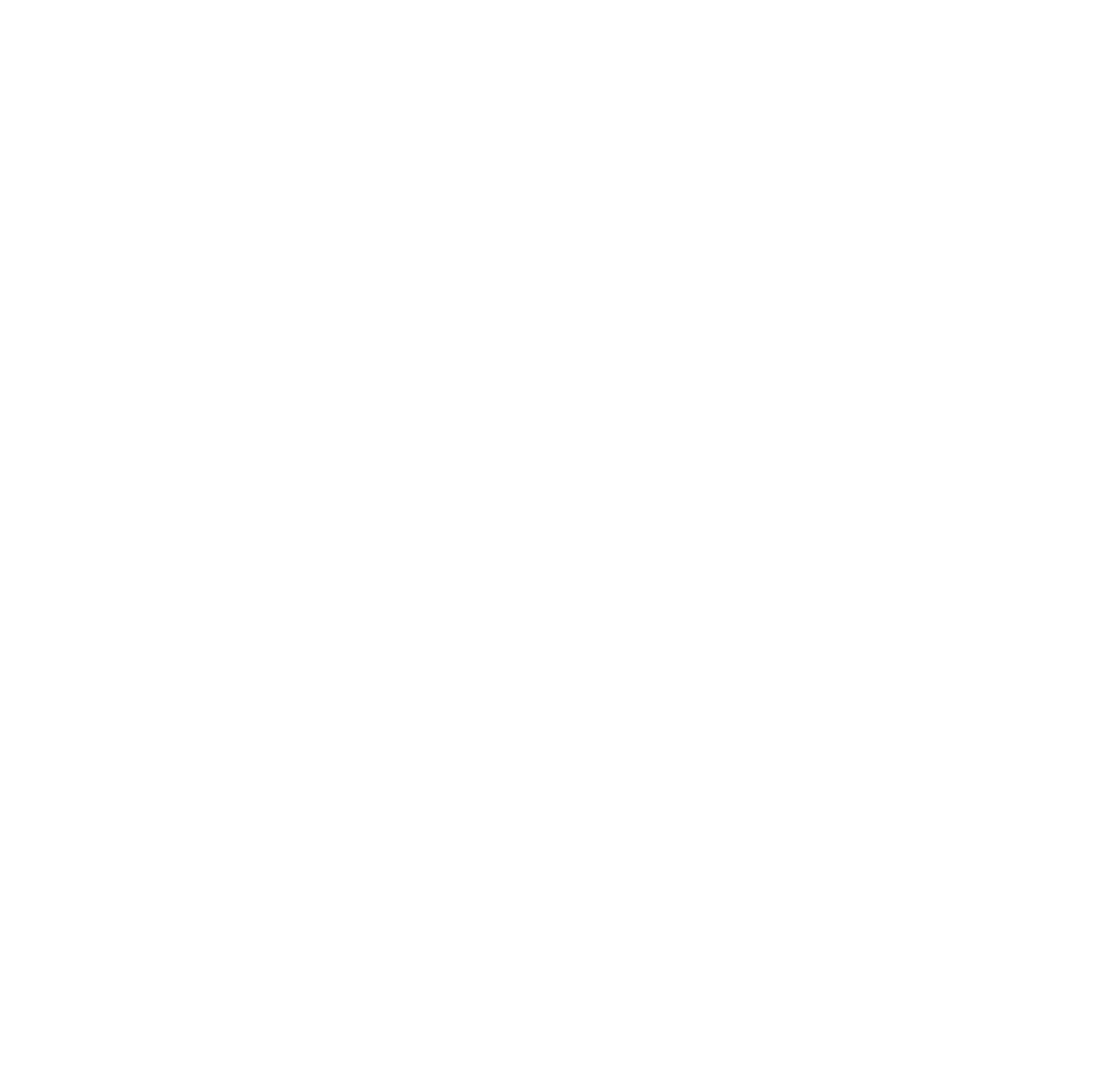 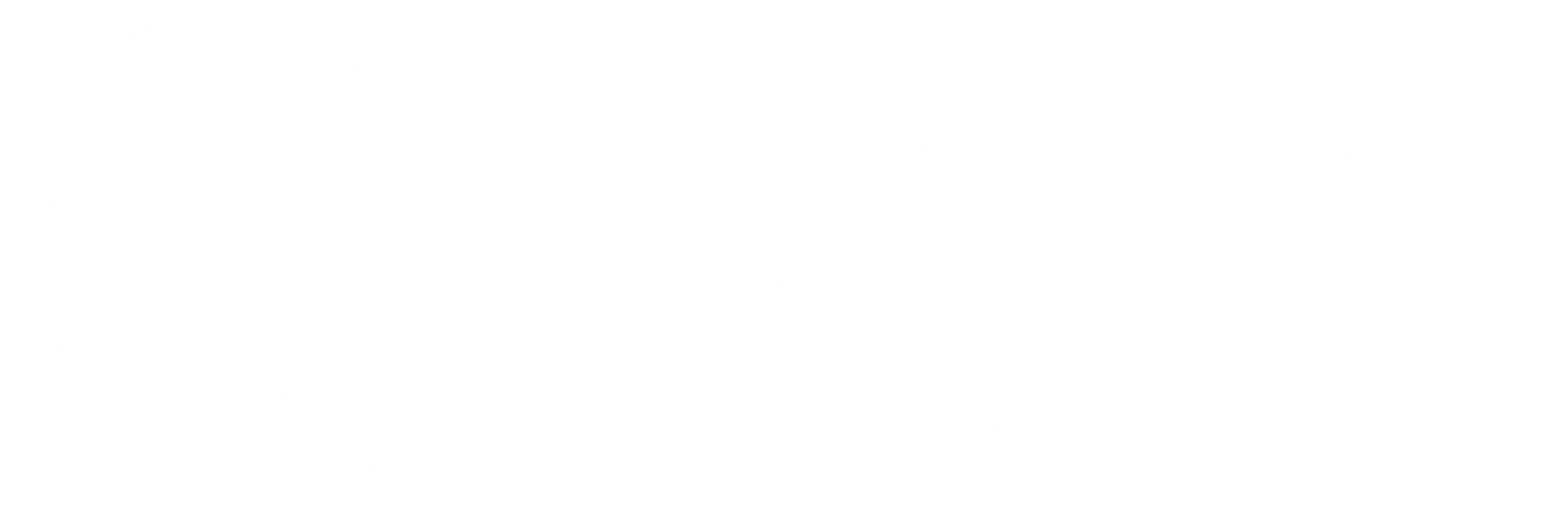 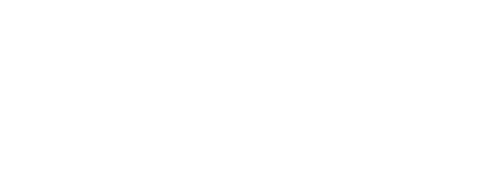 leap-hub.ac.uk
@LEAP_hub
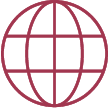 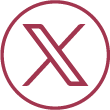 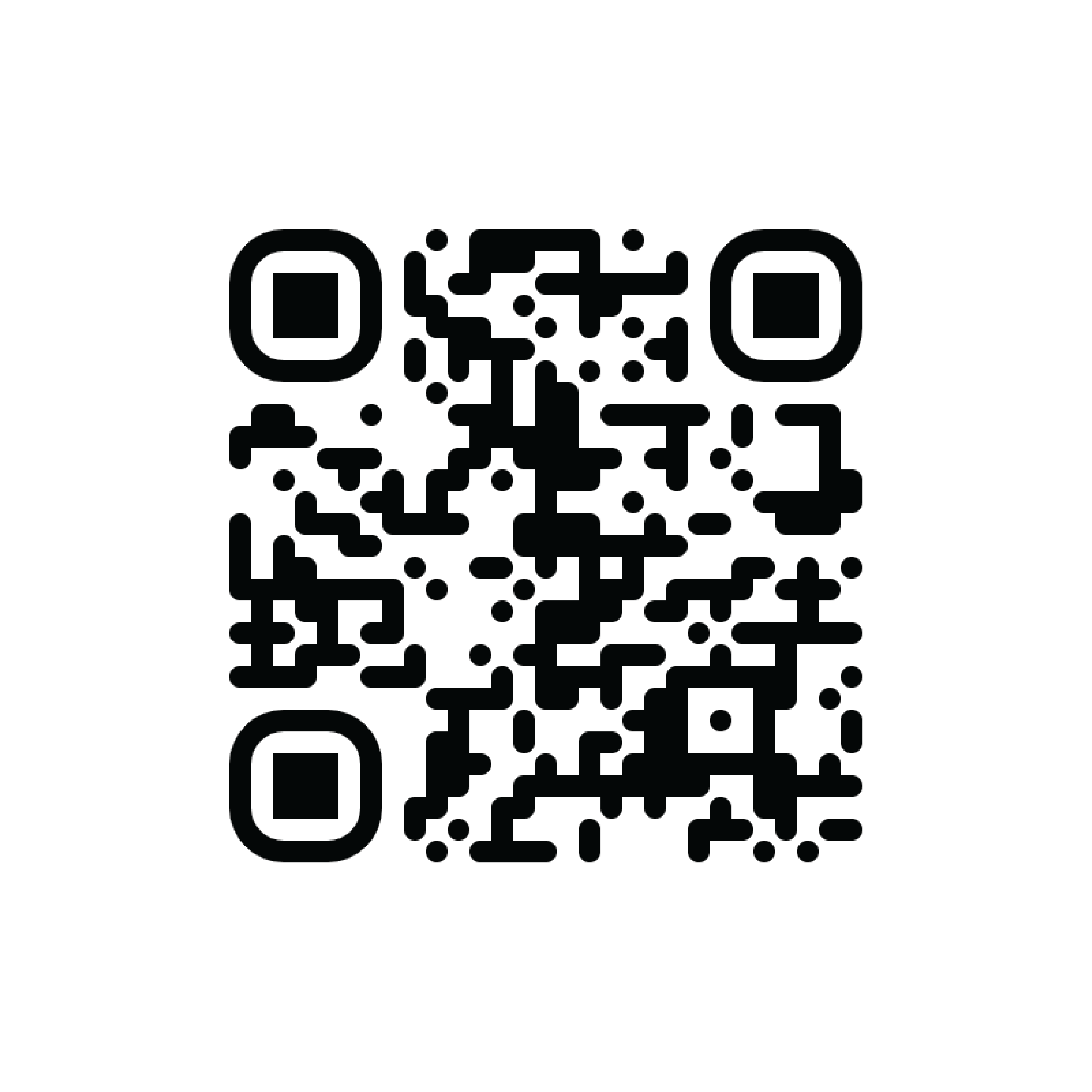 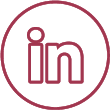 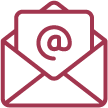 leap-dh-hub@bristol.ac.uk
leap-dh-hub
Sign up to the Hub’s mailing list
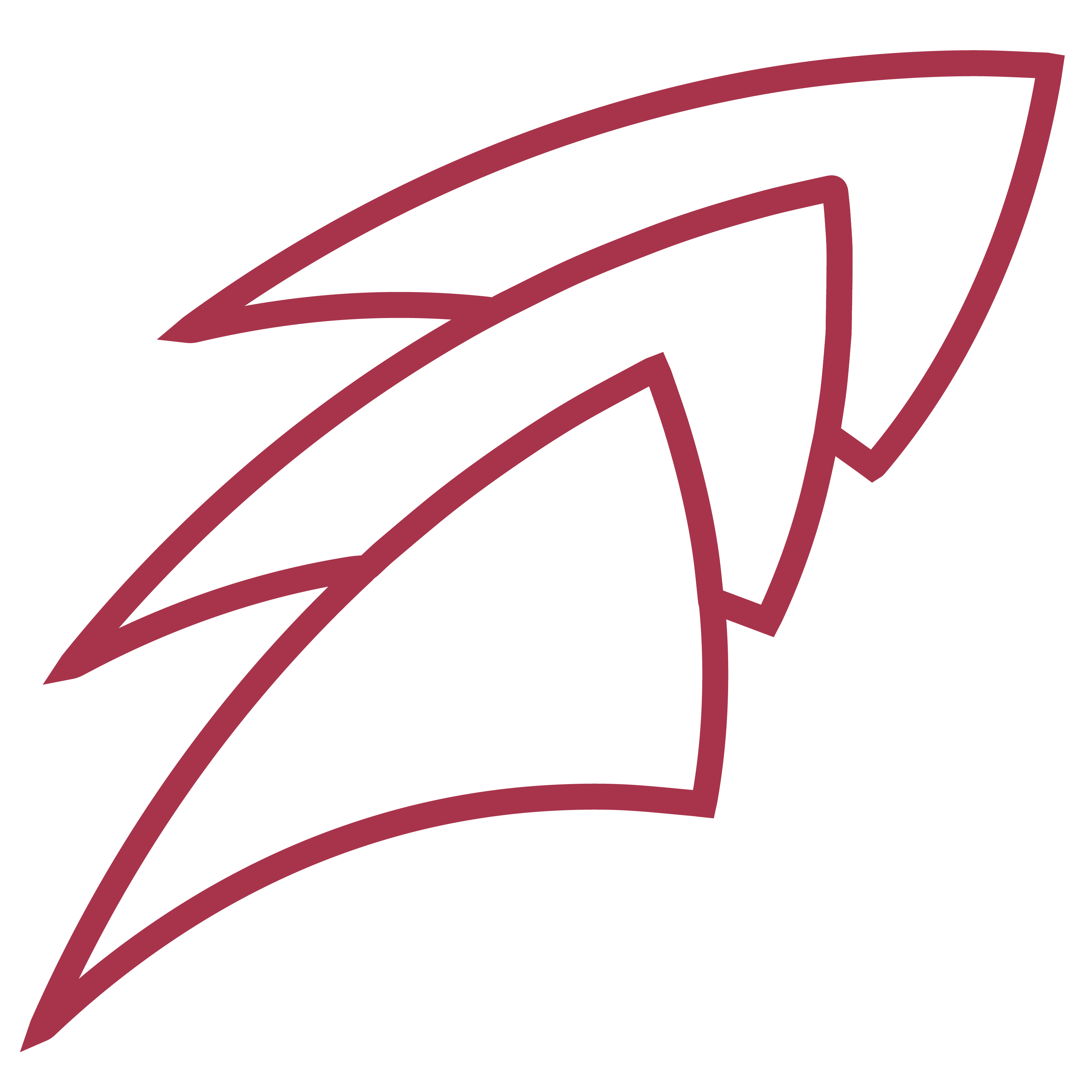 What is the LEAP Digital Health Hub?​
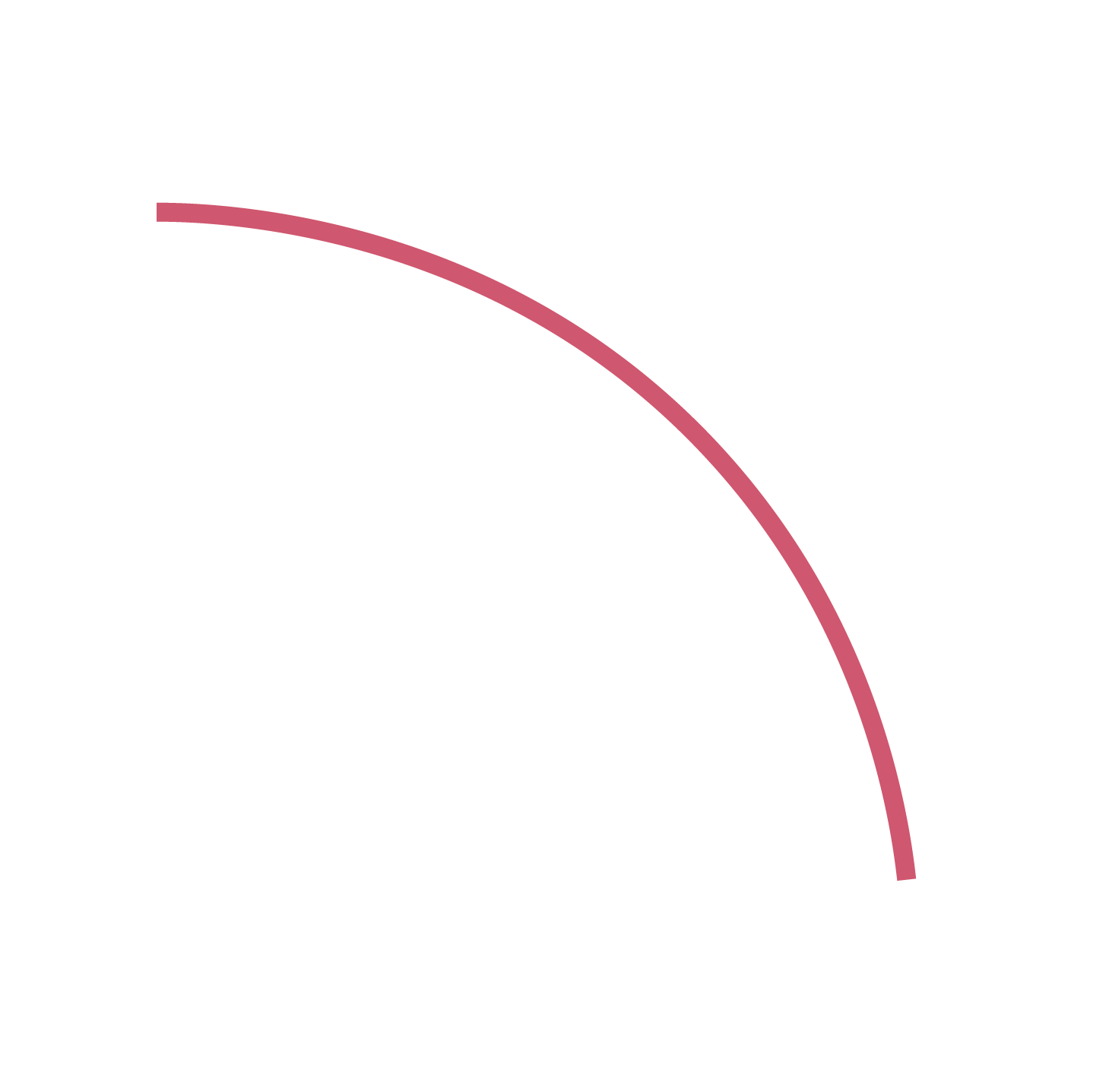 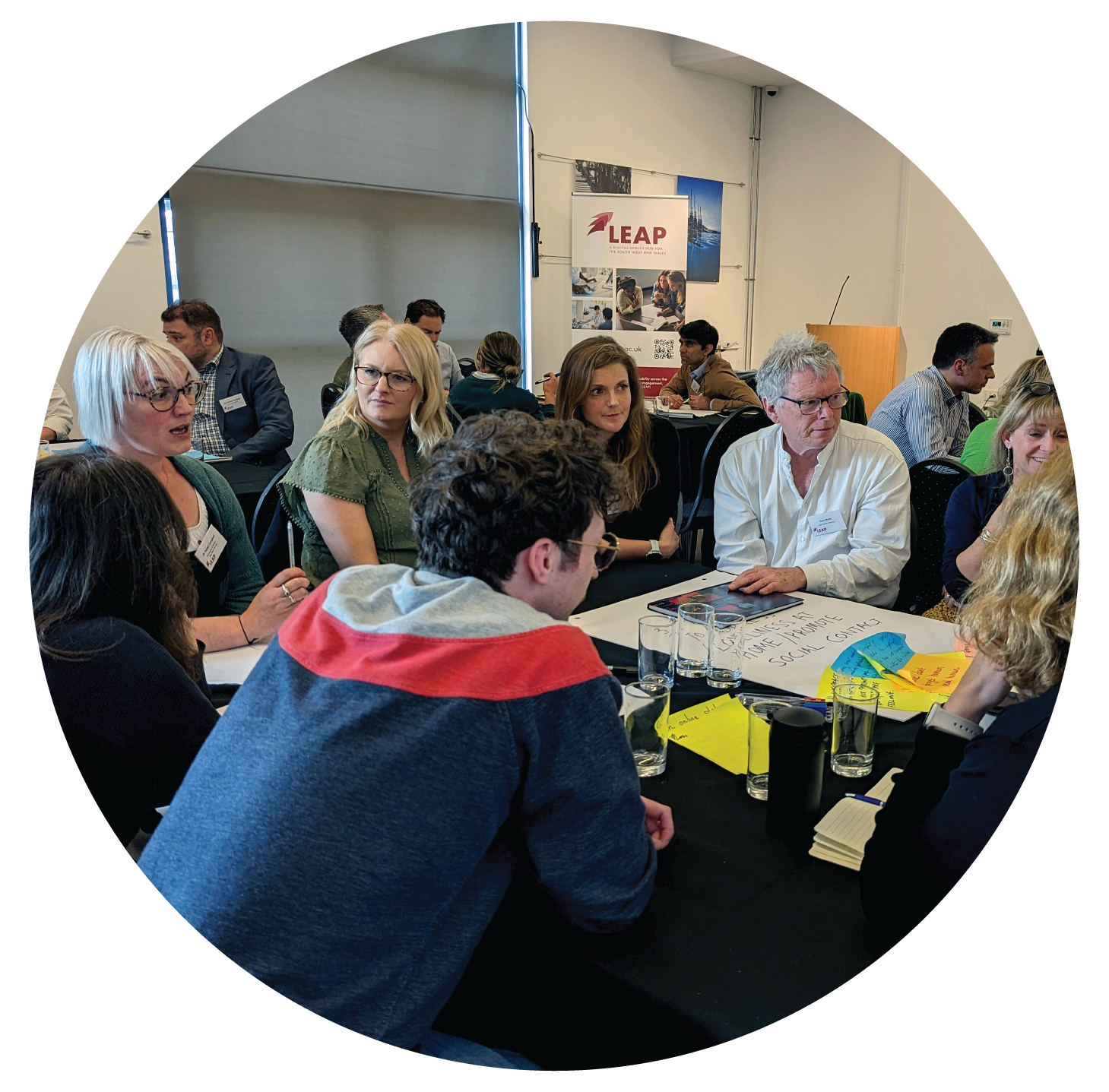 Funded fellowships, internships, networking and development opportunities
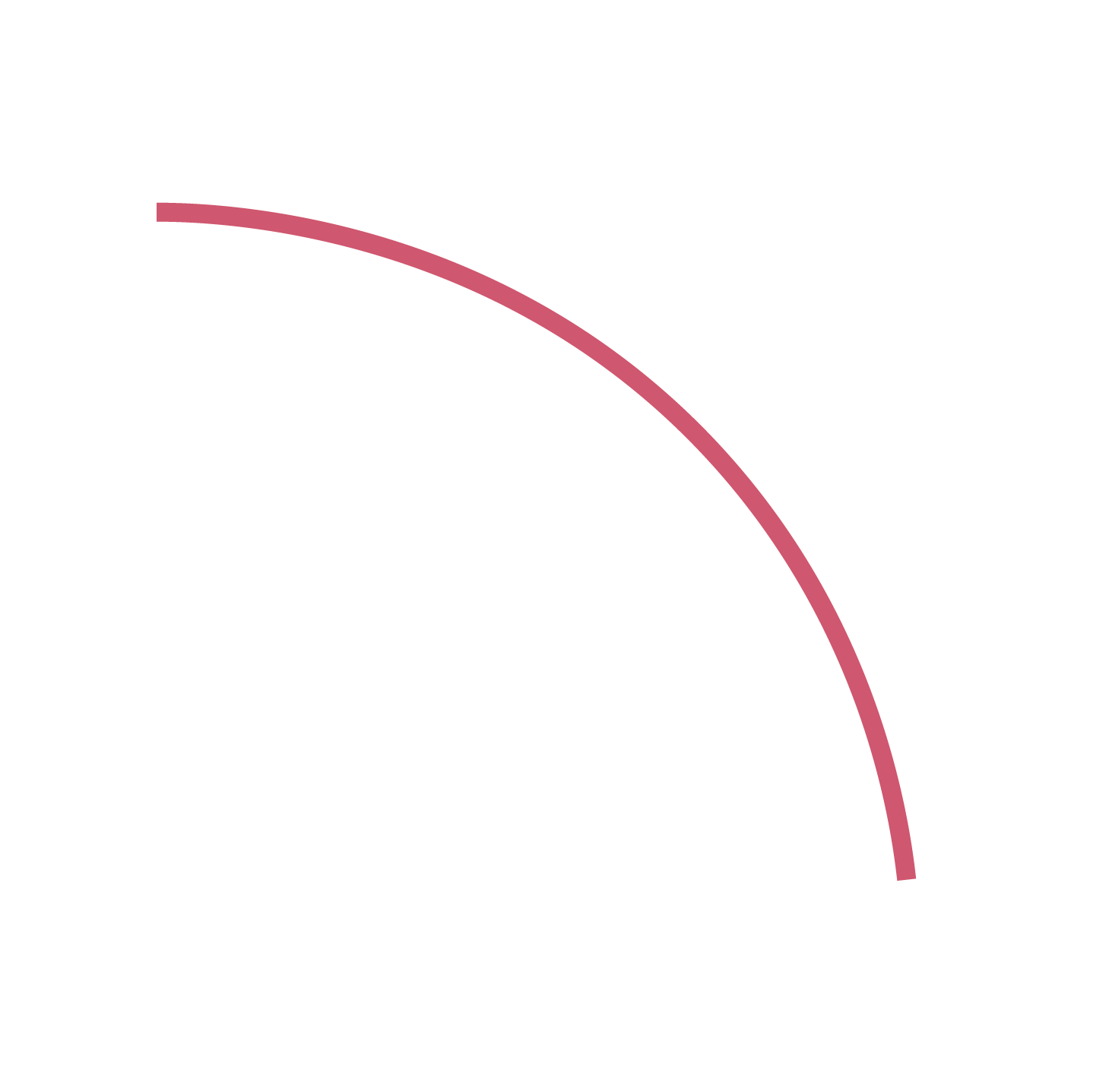 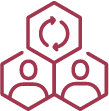 Addressing unmet health and social care needs across South West England and Wales
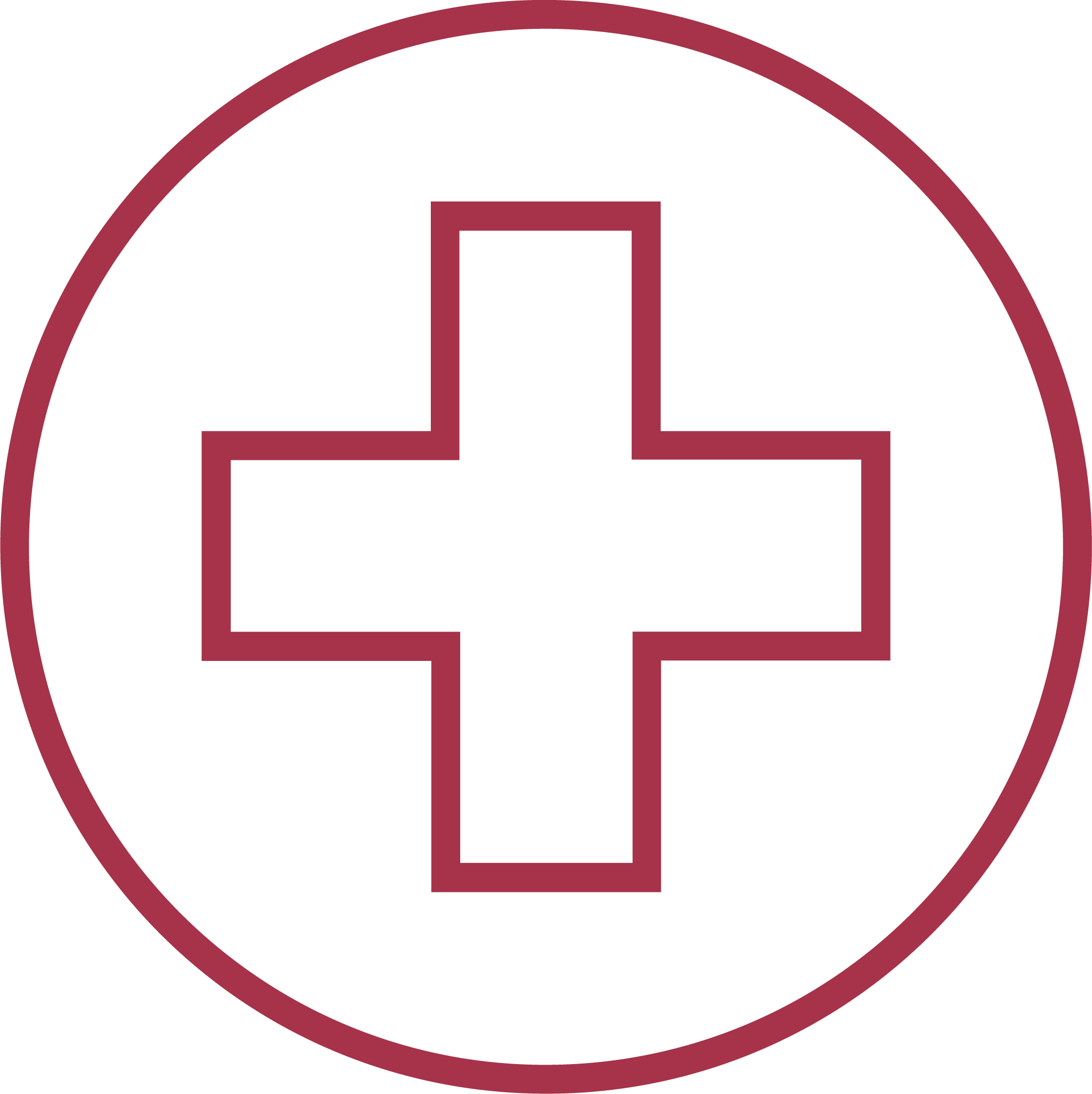 Collaborative research funding in 4 key themes:
Care outside of the hospital
Service and resource planning
Frailty, fall prediction and fall prevention
Smartphone and wearable technologies
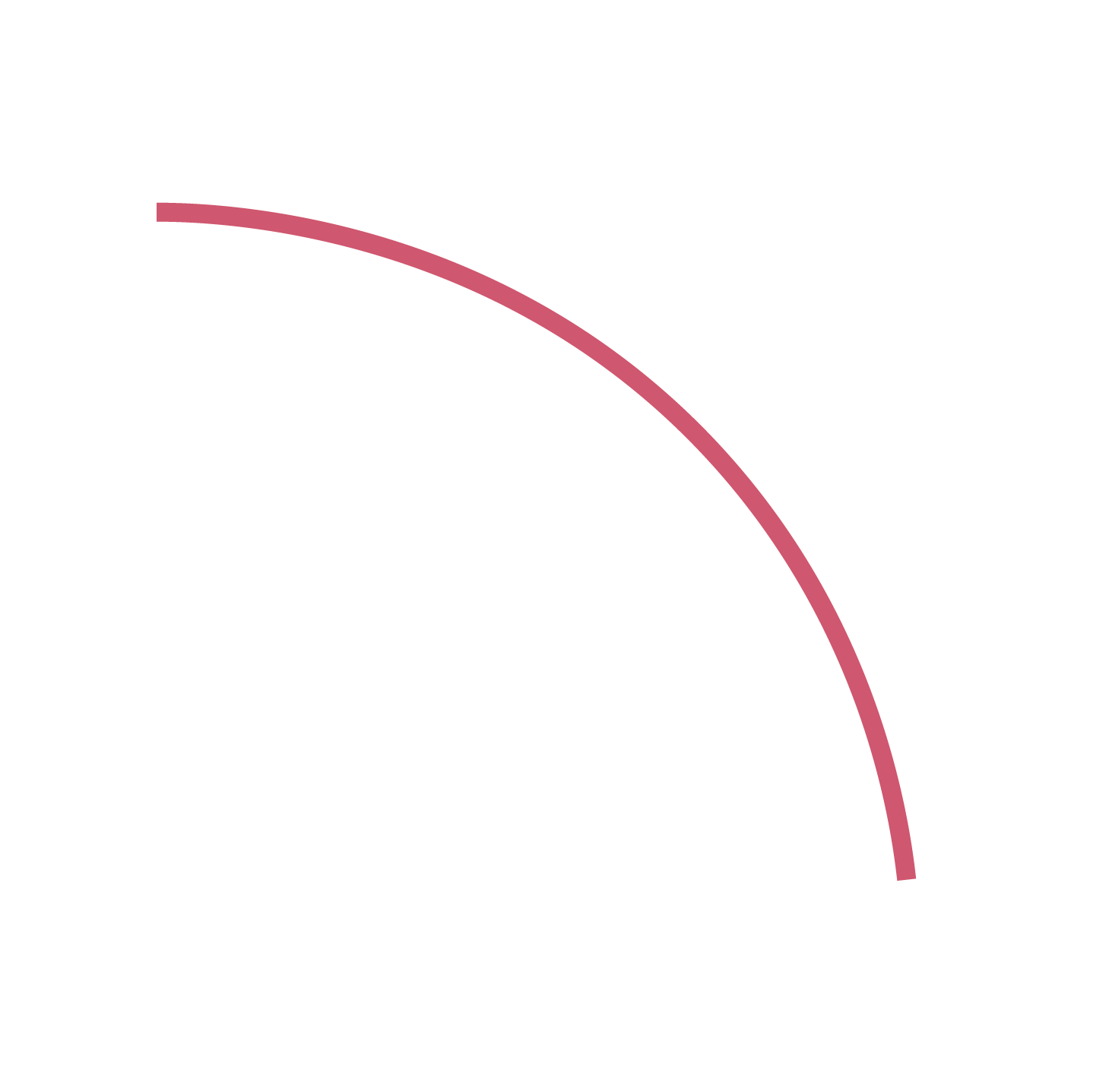 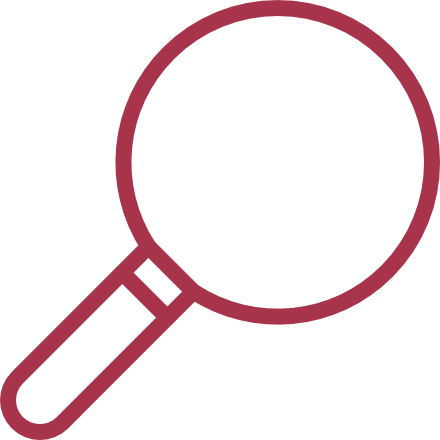 Ways to get involved
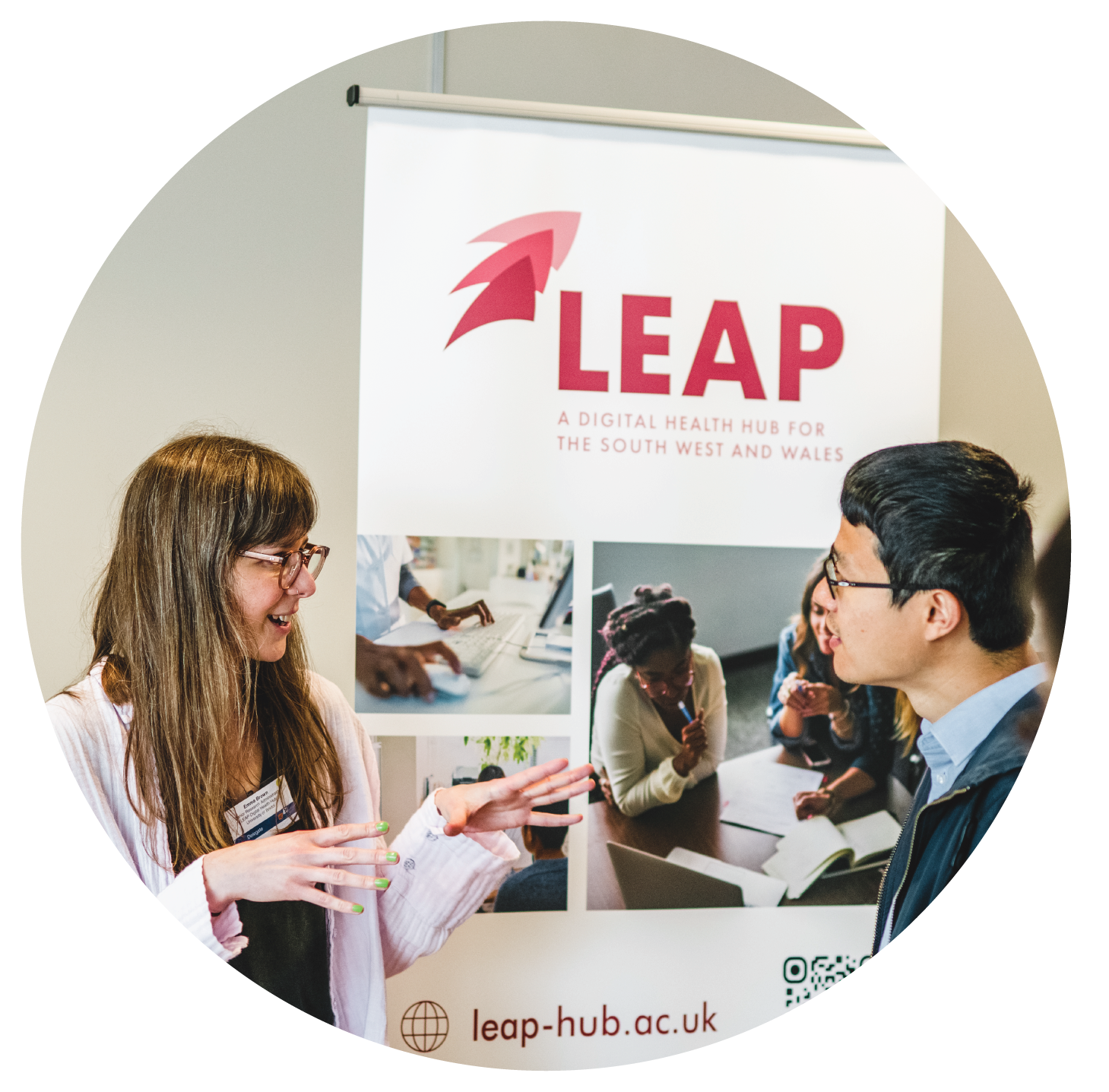 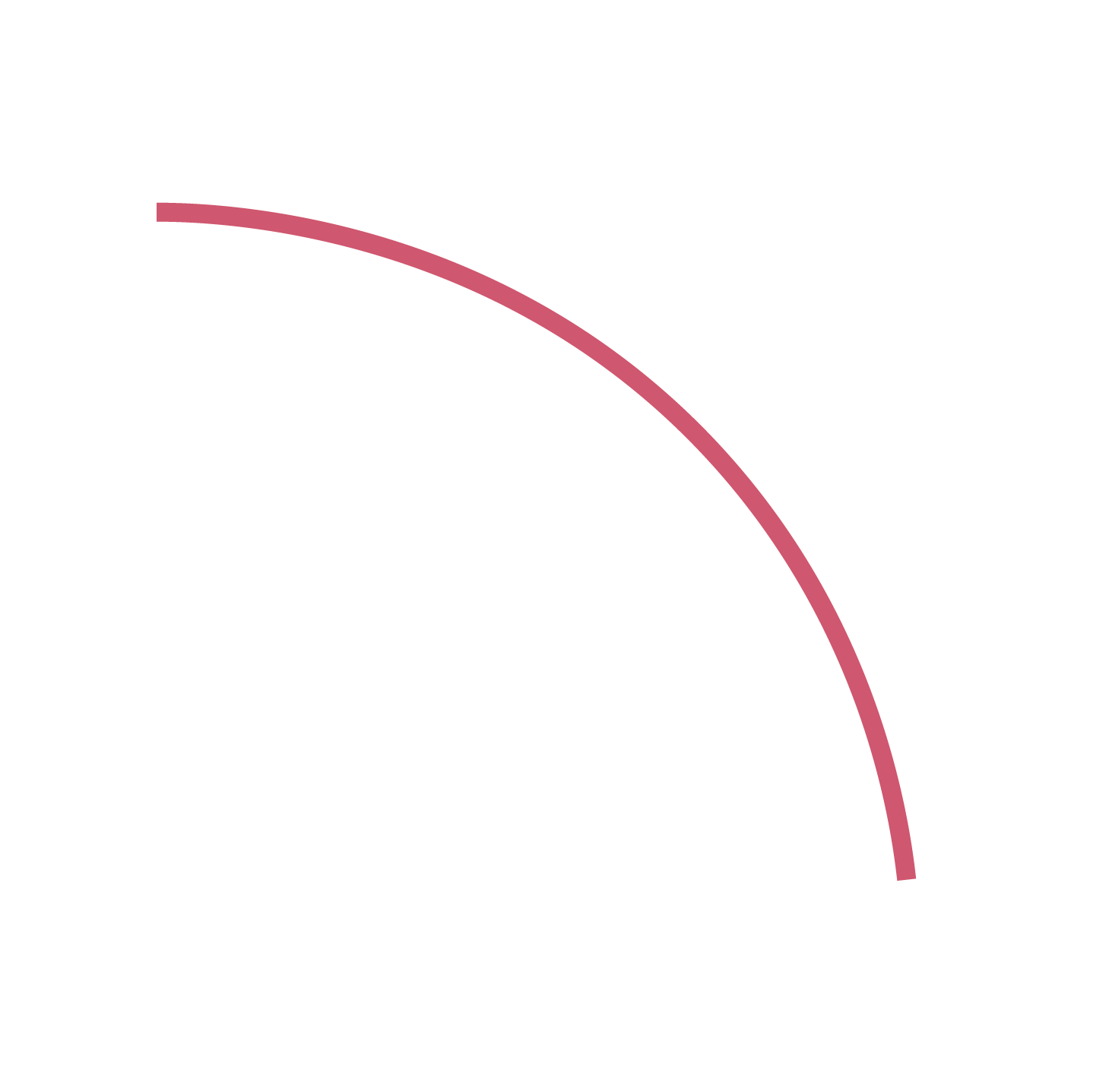 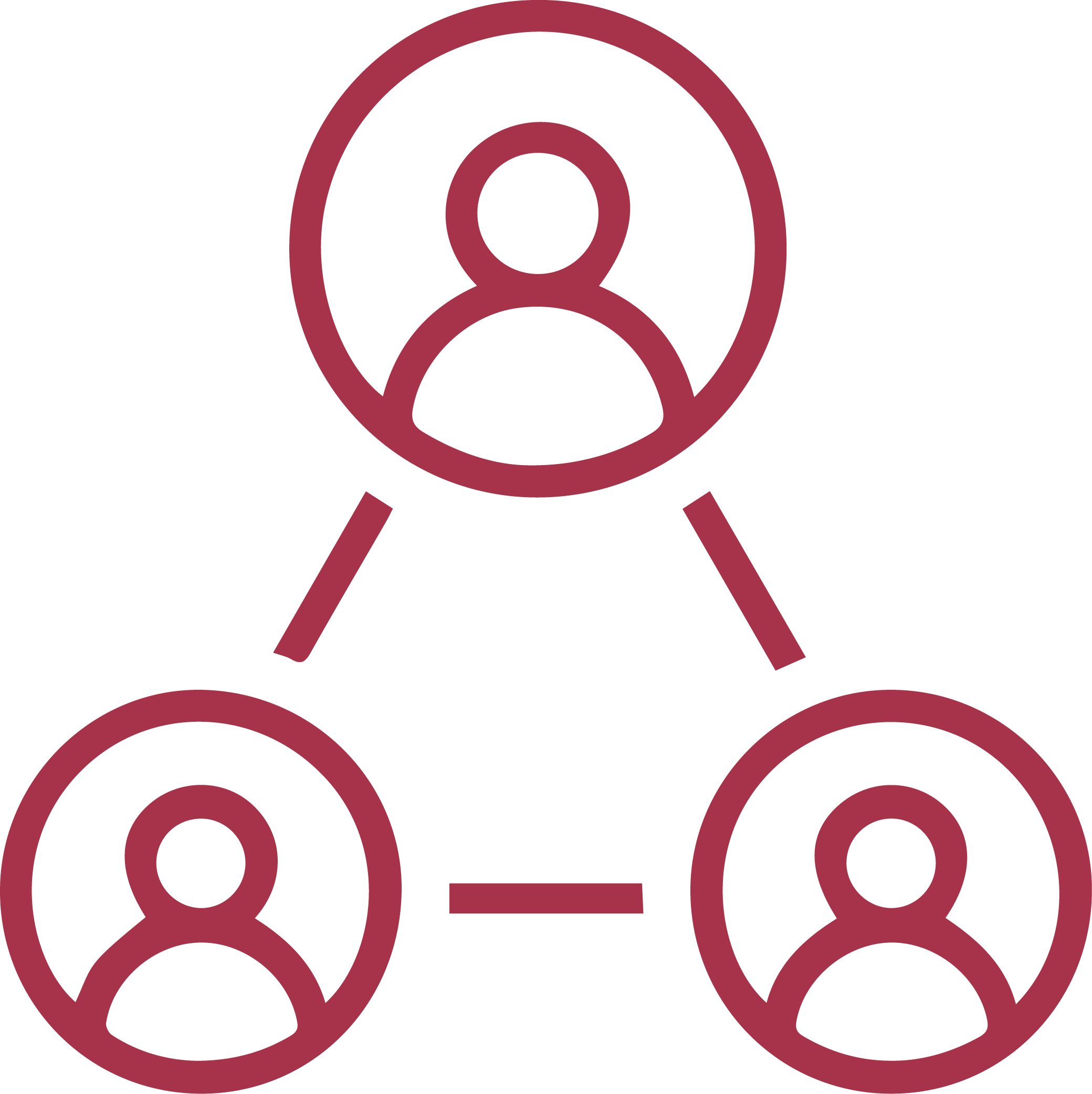 Connecting industry, academics, and
health and social care providers
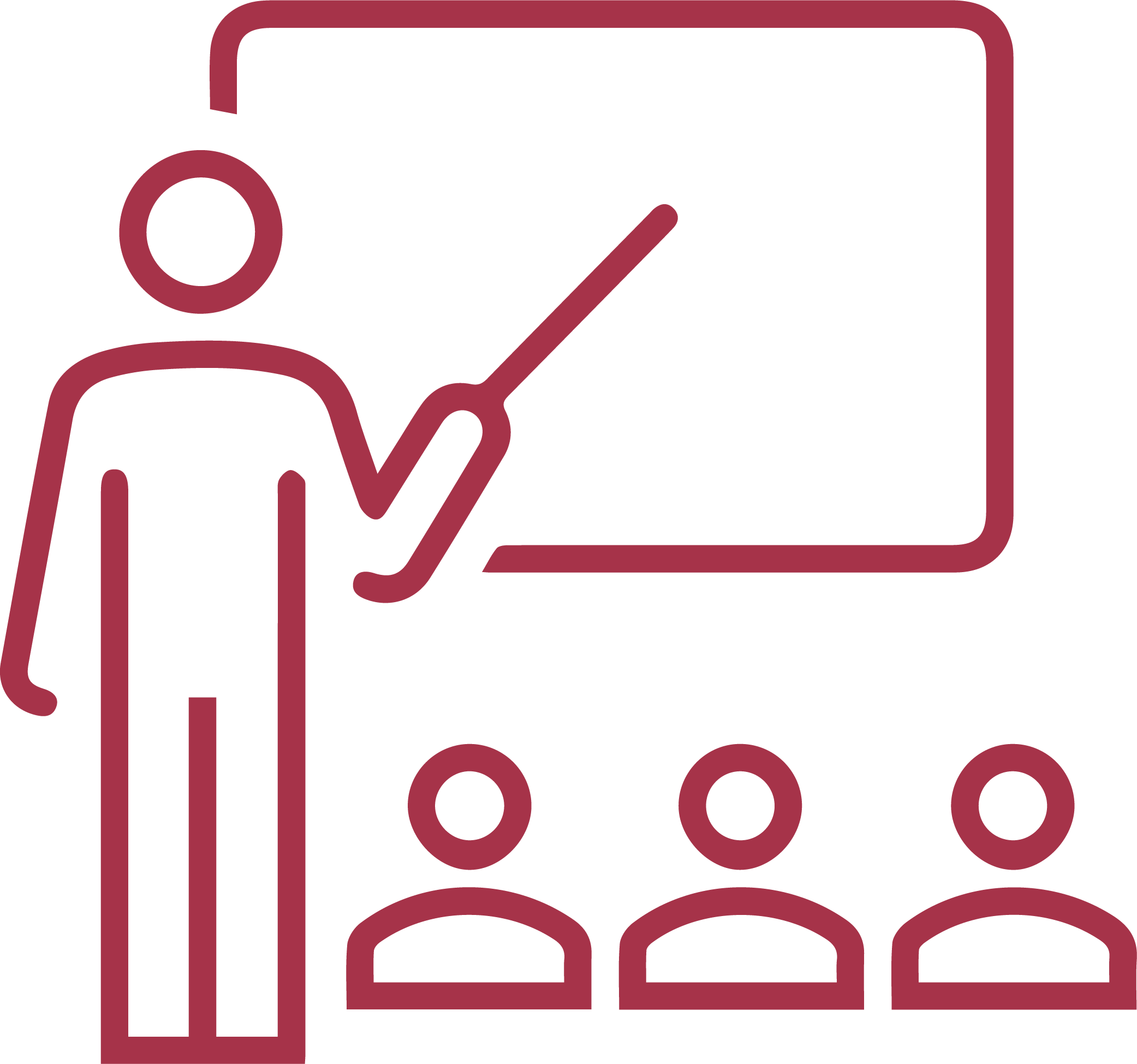 Increasing regional digital health capability through opportunities for training, research, and innovation
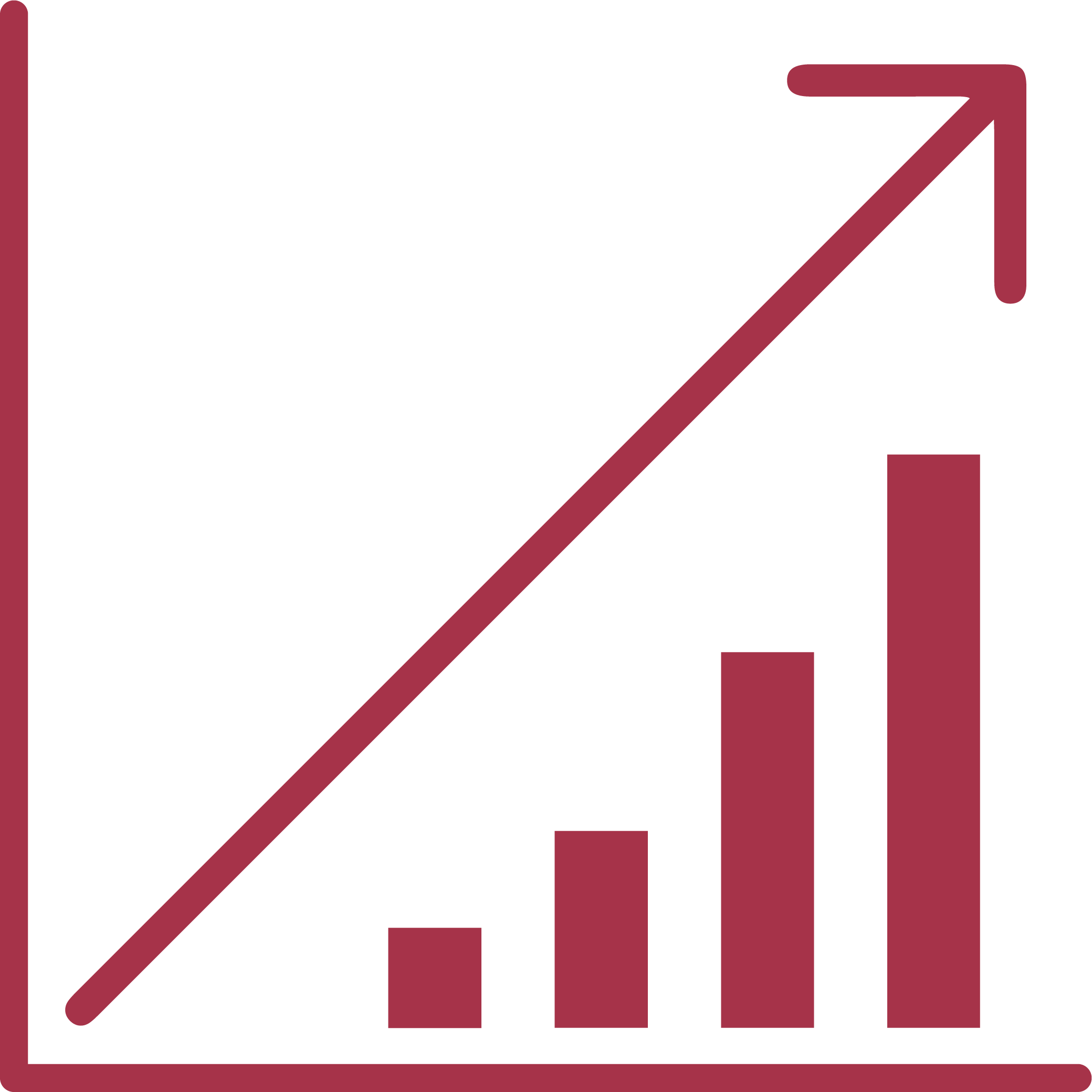 Programme of short courses designed for professionals across the digital health community
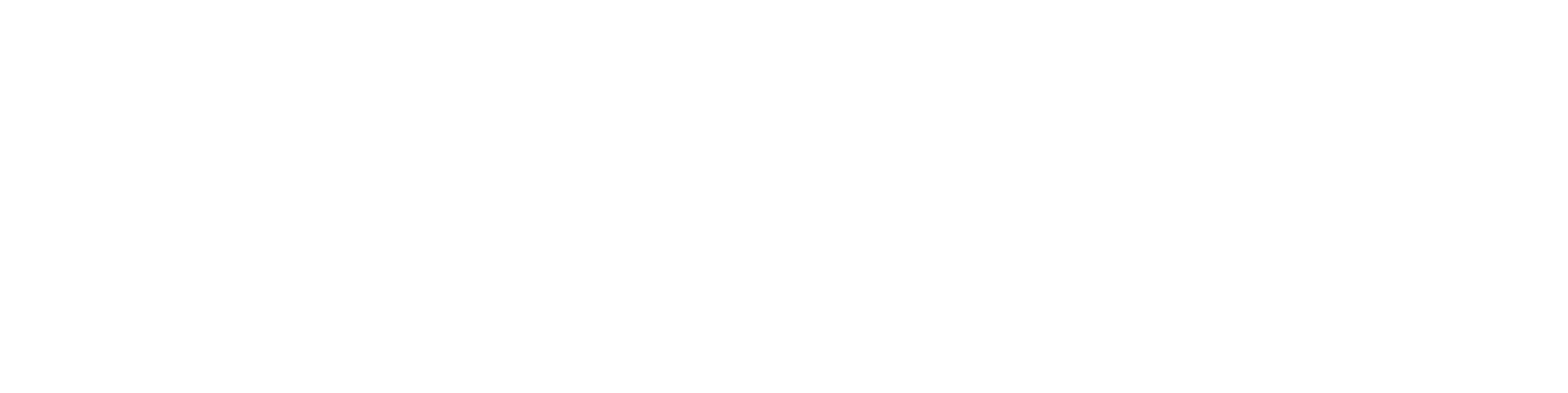 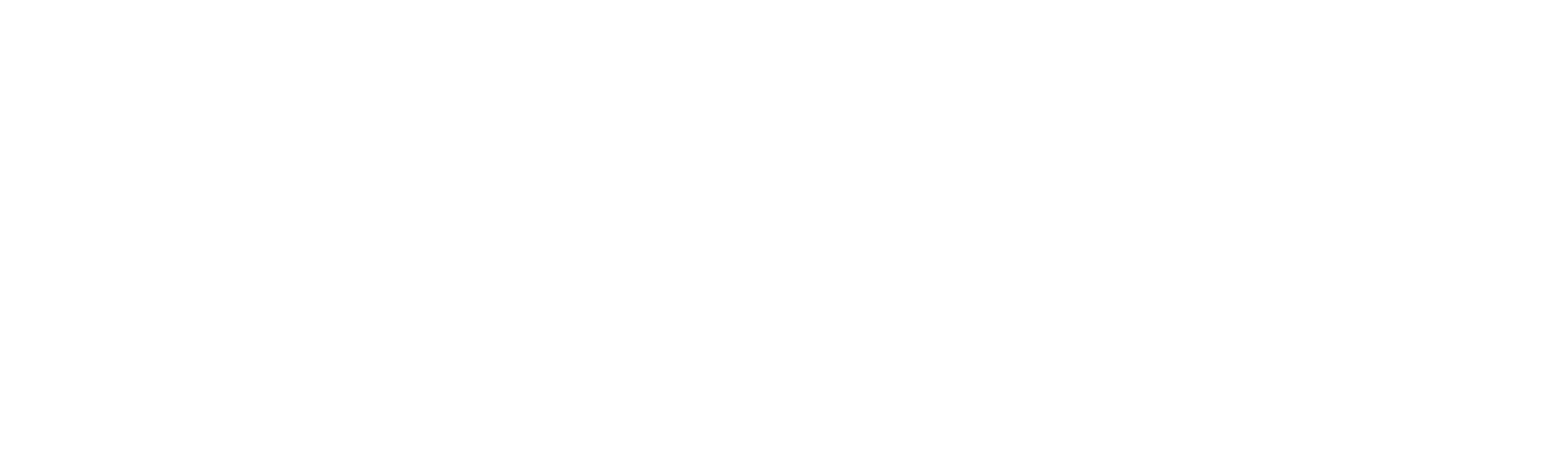 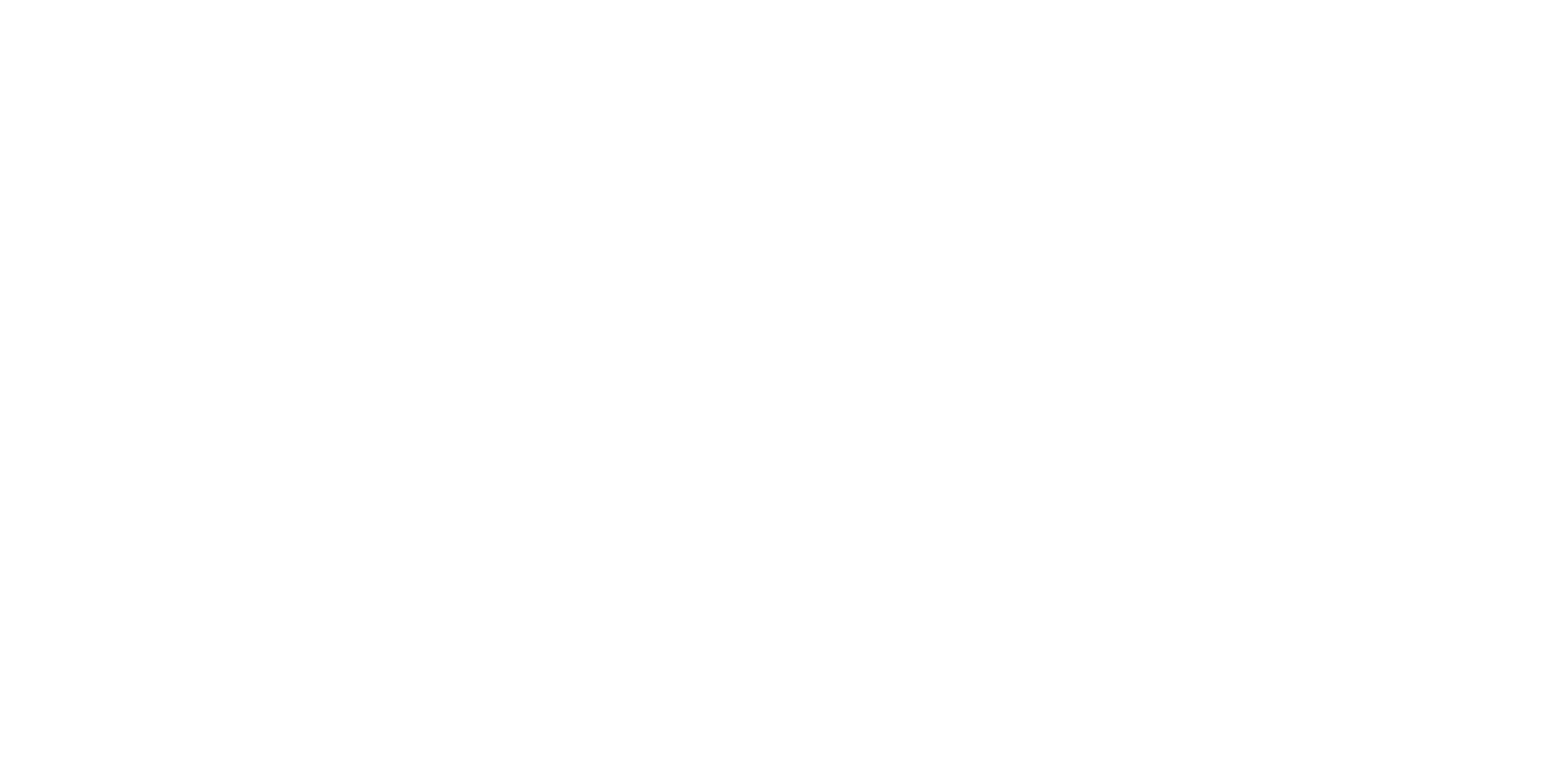 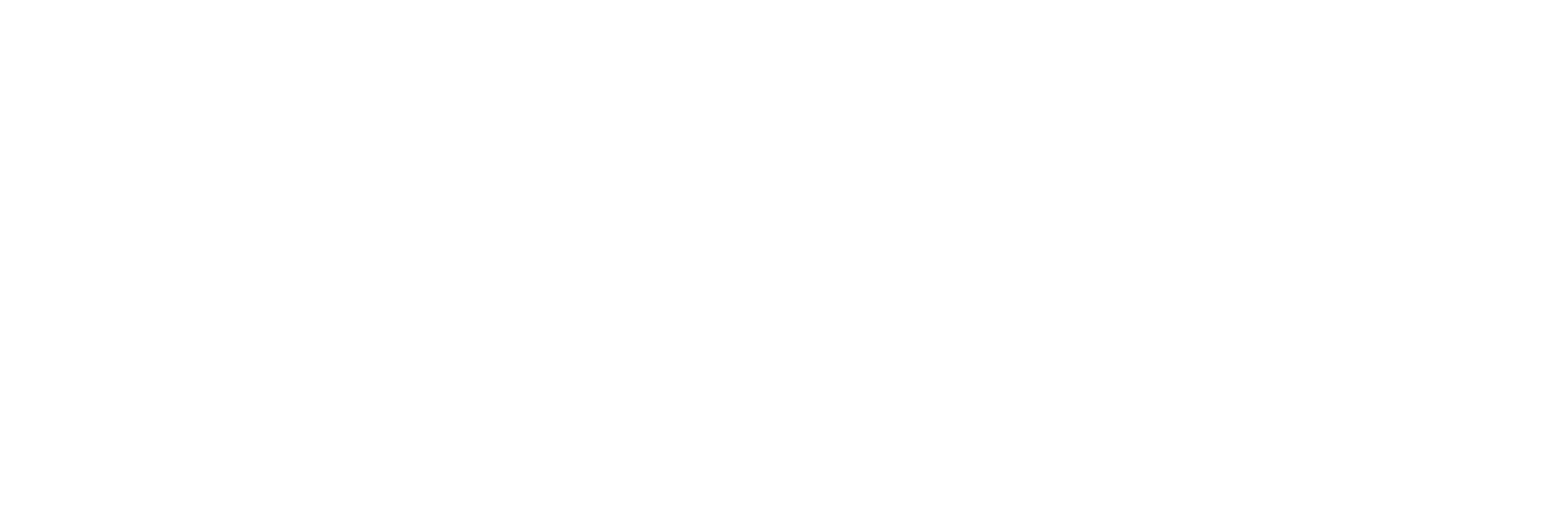 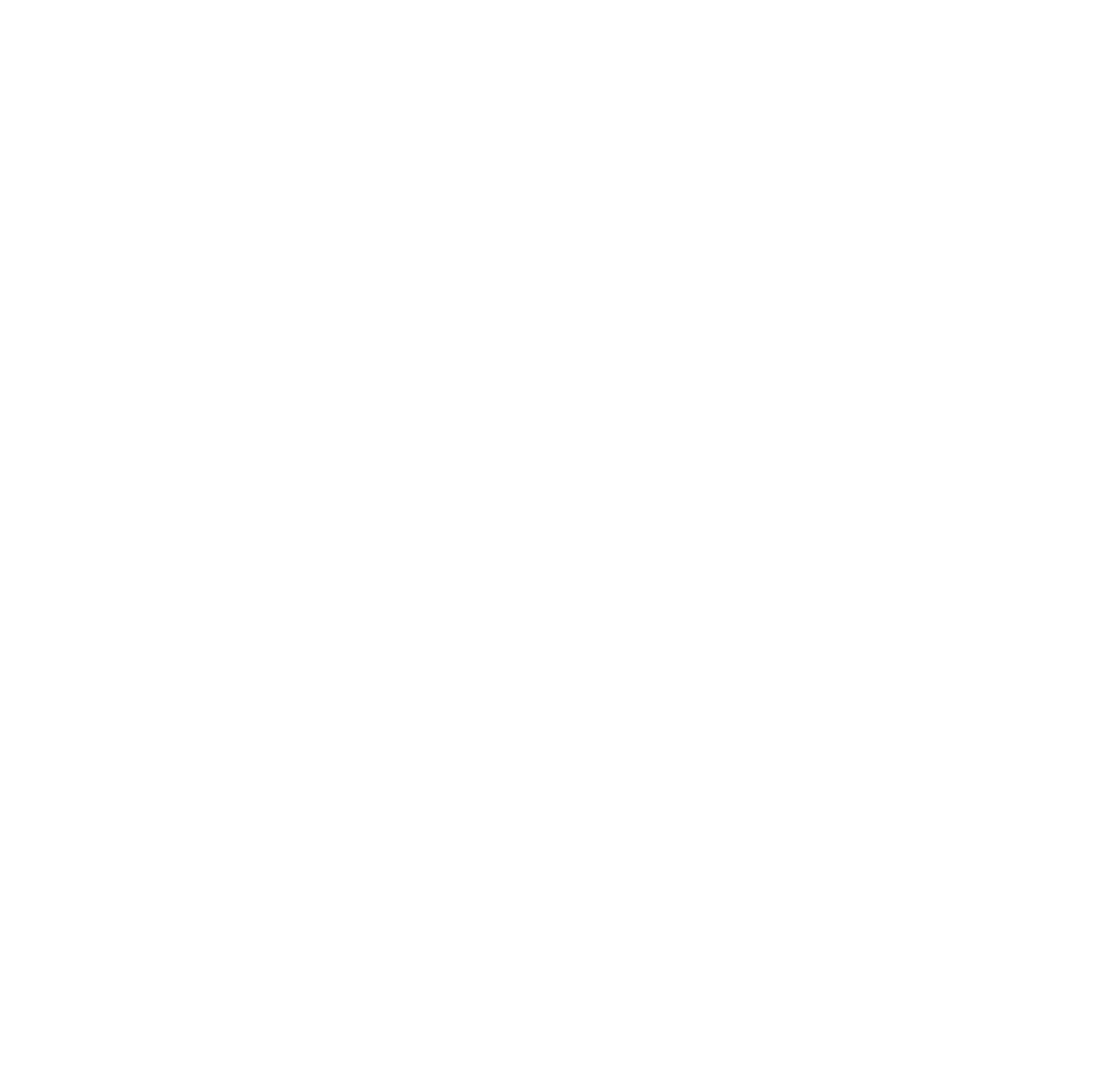 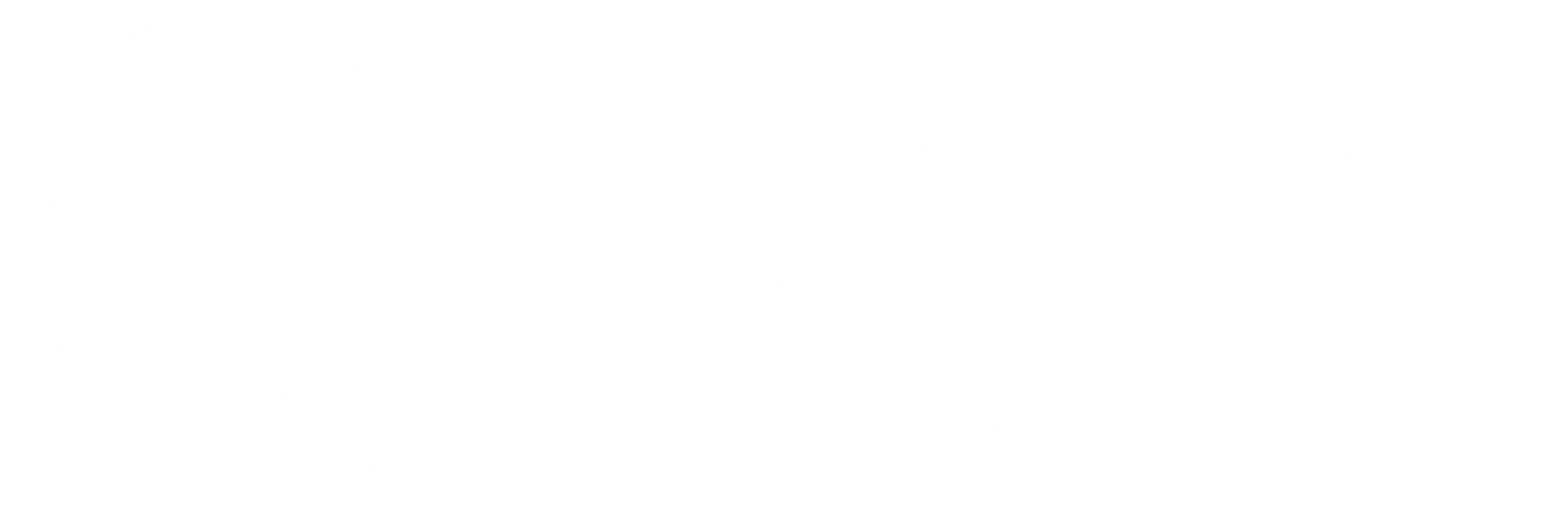 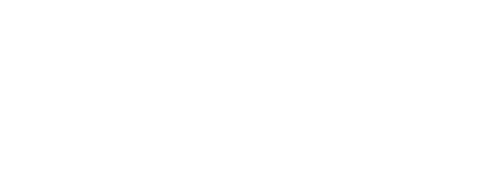 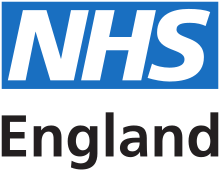 AI initiatives in the NHS
Understand AI

Learn about AI and its potential to transform health and care.
Develop AI

Find resources to help you design and build AI solutions that meet the requirements of the NHS and social care.
Adopt AI

Understand best practice in commissioning AI and get inspired by learning how organisations overcome challenges they faced adopting AI.
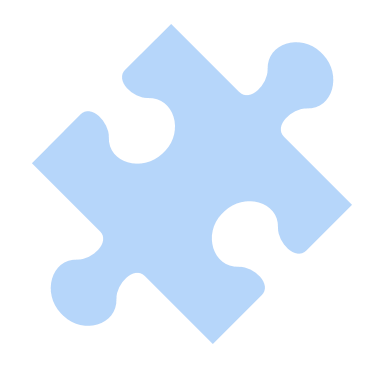 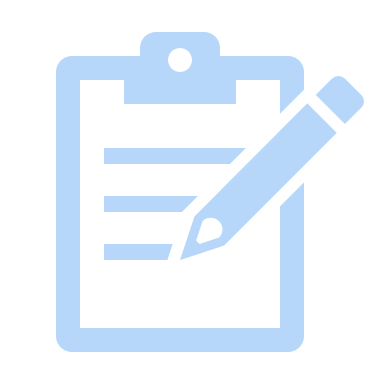 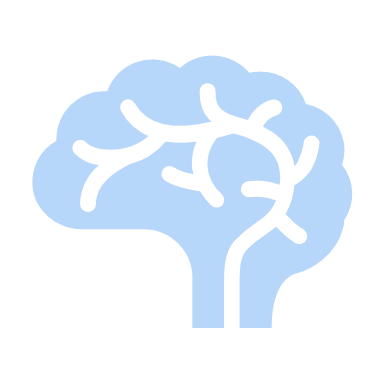 https://transform.england.nhs.uk/ai-lab/explore-all-resources/
Agenda
What is AI?
AI in healthcare
Demistifying AI
Ethics and Regulations
Conclusion
1. What is AI?
Examples
AI vs Machine Learning
AI example: Search algorithms
Decisions based on scores
(or costs)
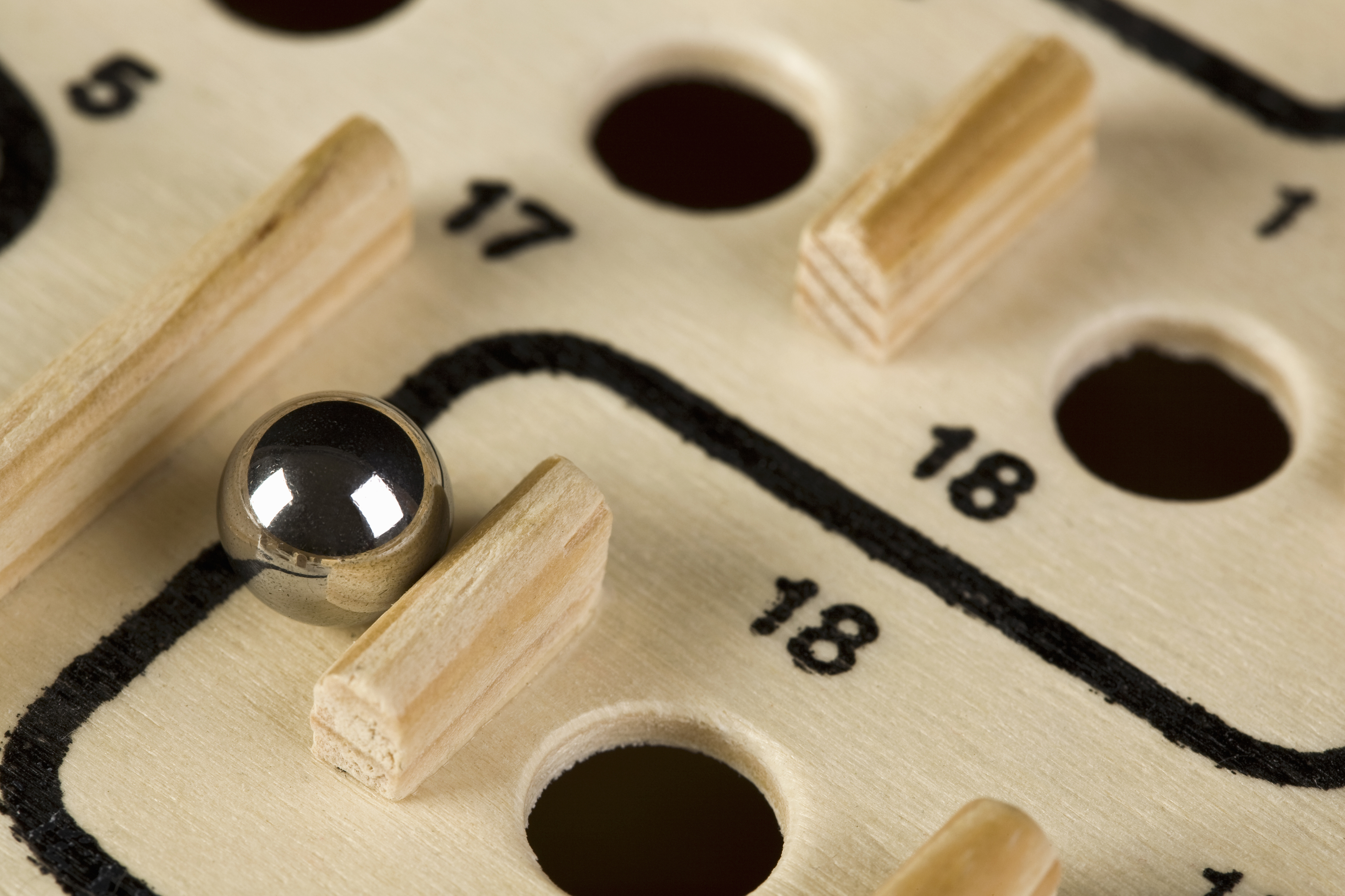 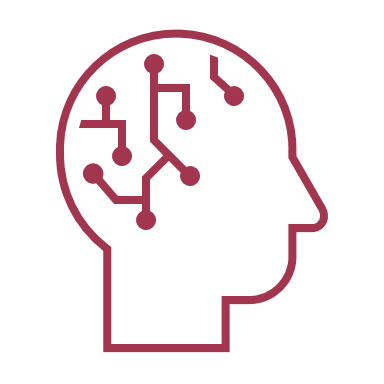 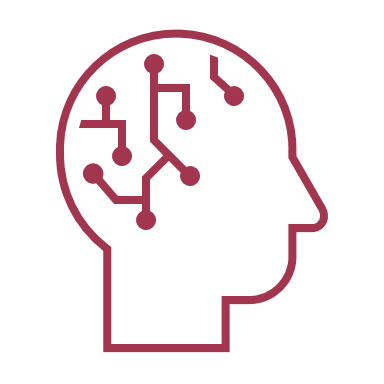 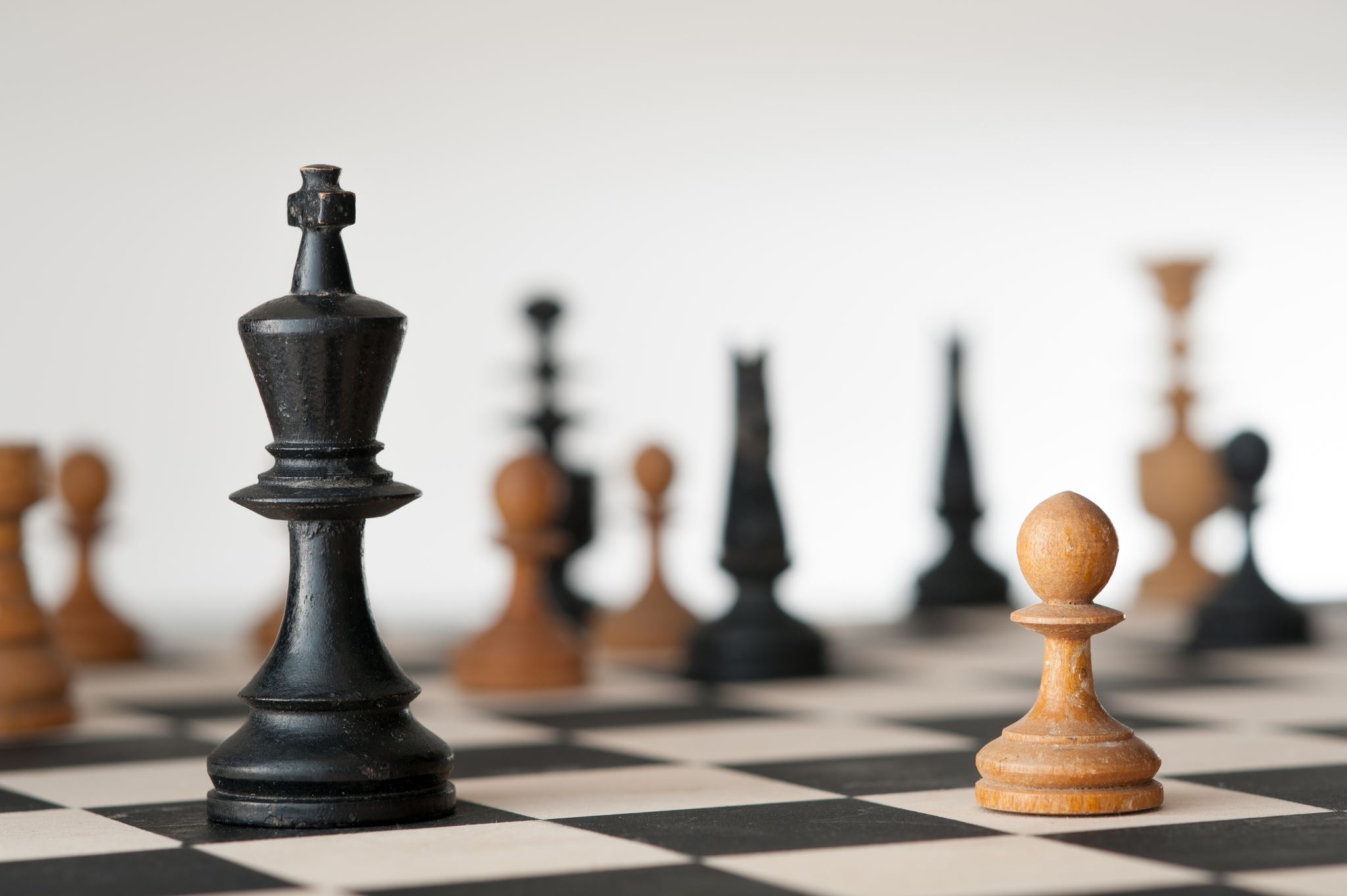 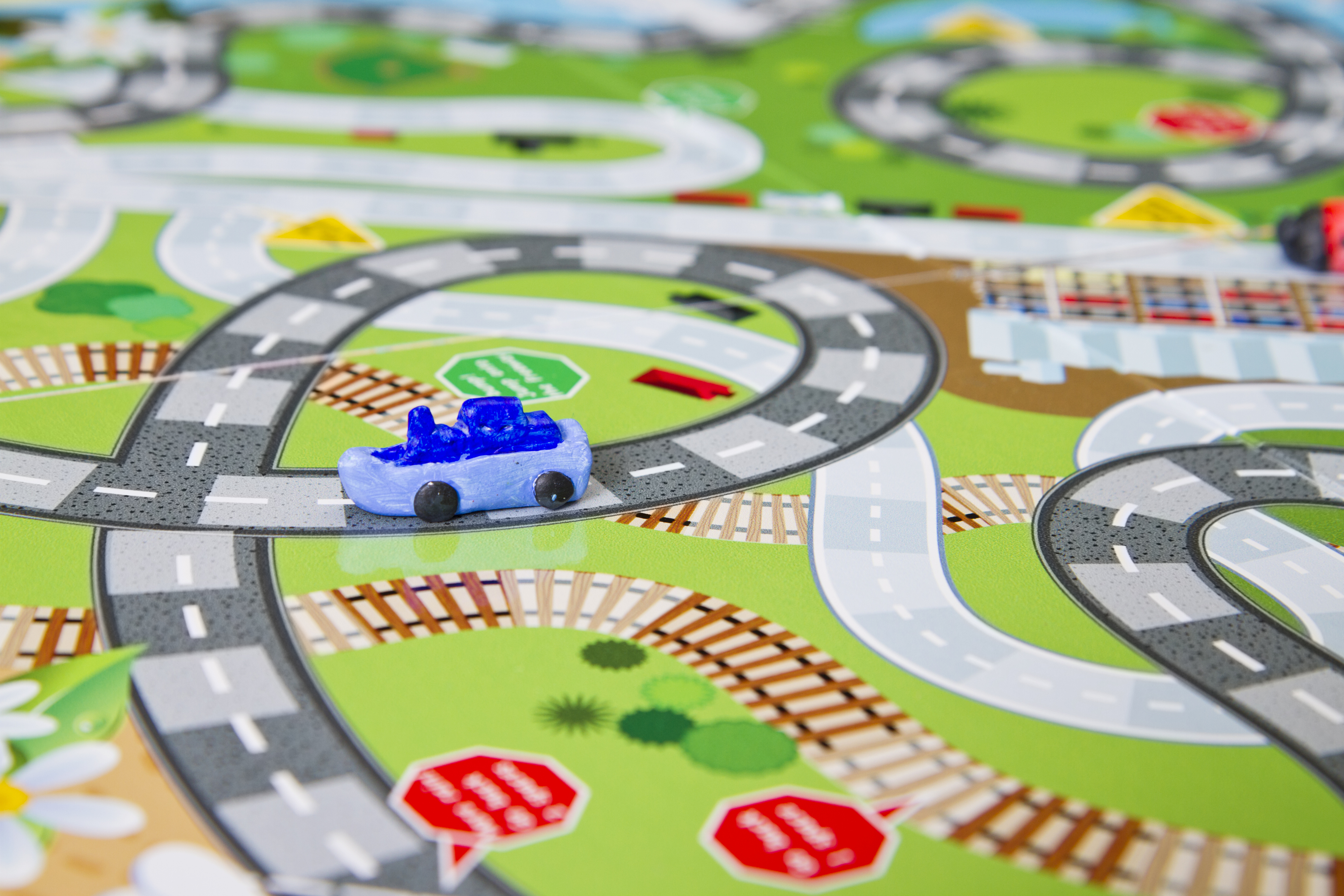 Good move
(avoids human winning)
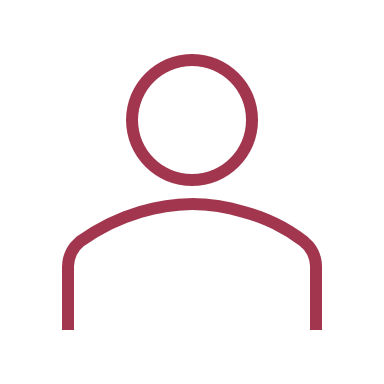 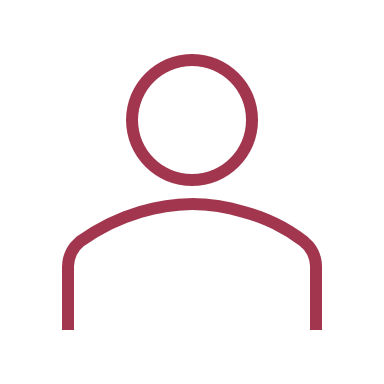 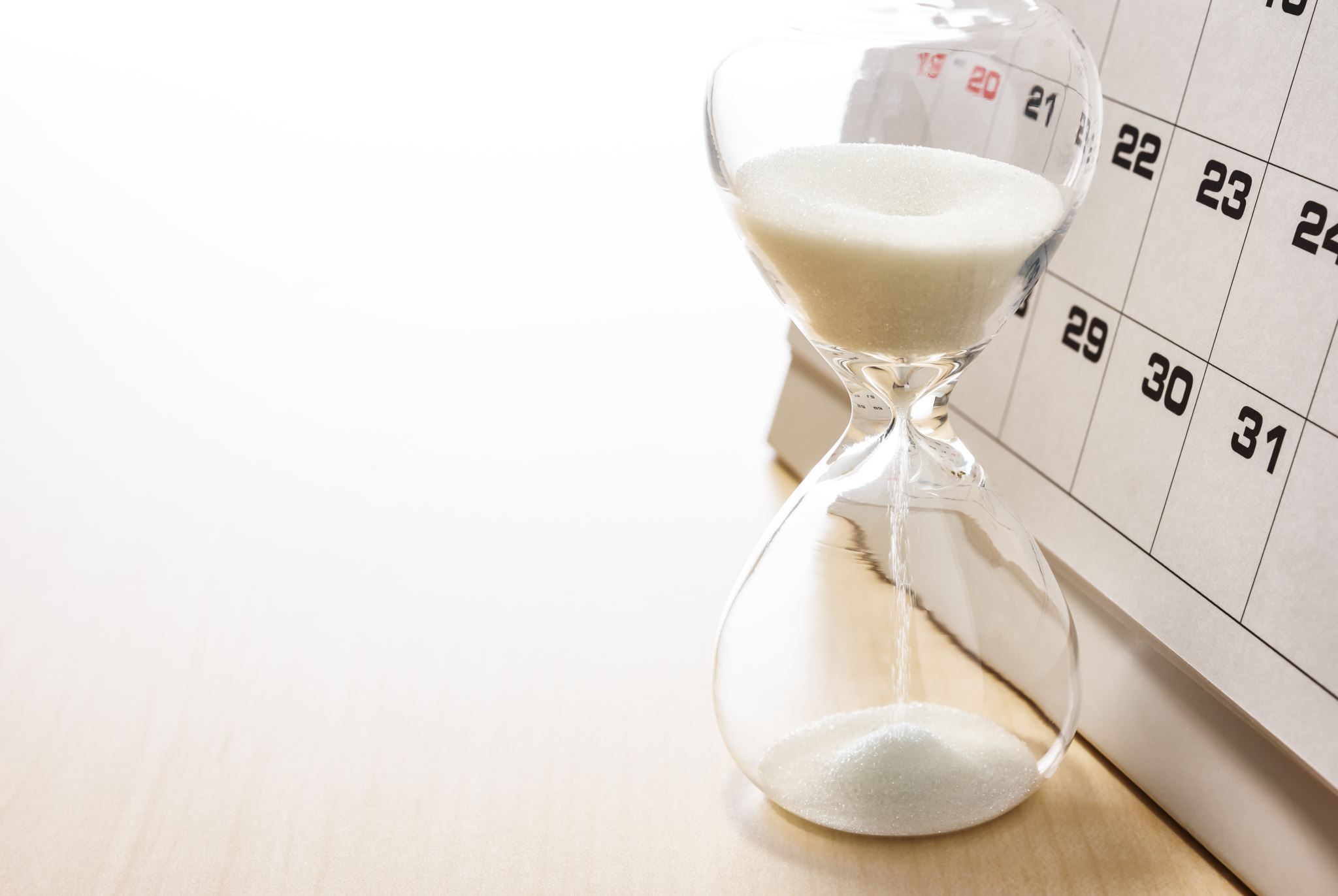 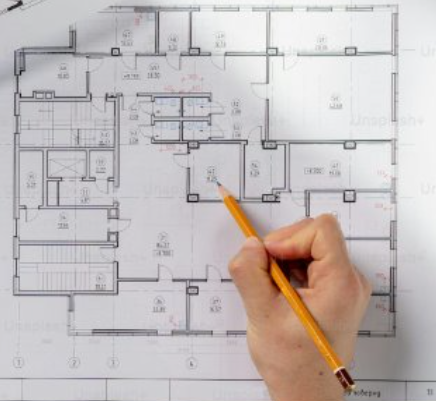 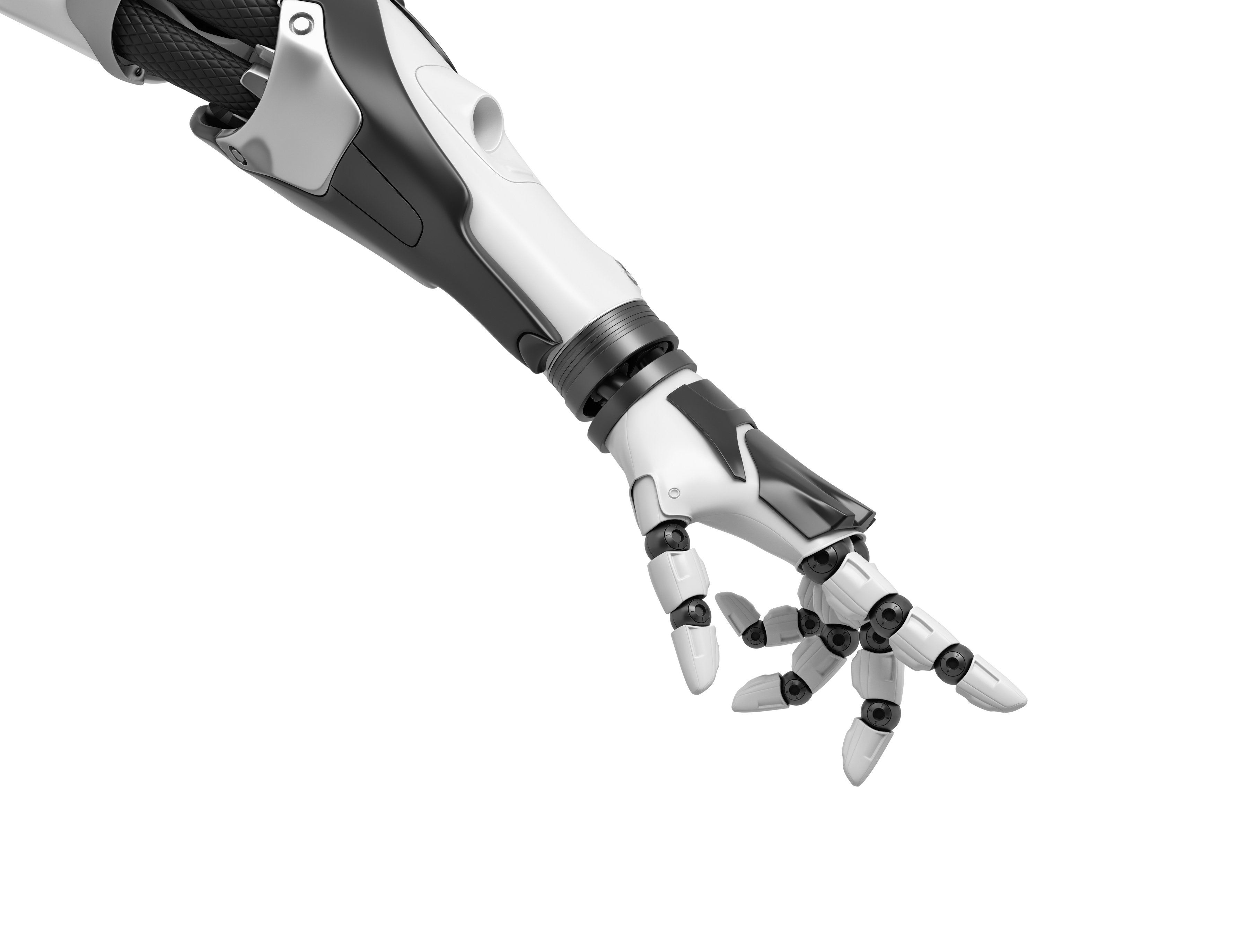 BAD move
(AI loses)
AI example: Knowledge base
Knowledge Base
Inference Engine
Prior
knowledge
Belongs to
Patient description:
Is 30 years old
Has symptom Fever
Has symptom Fatigue
Does not have Dry Cough
...
Disease
Coronavirus
Belongs to
Covid-19
Can generate
Fever
Fatigue
Dry cough
Past experiences or data examples
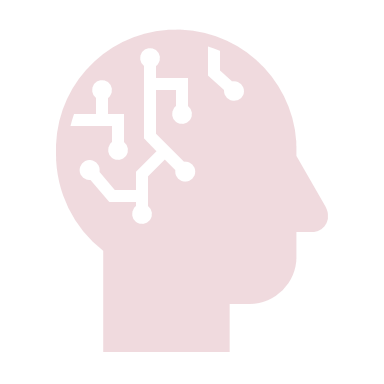 Belongs to
Actions
Suggestions
New knowledge
Symptom
AI examples
Information retrieval
Recomender systems
Google searches
Online articles
Restaurants
Travel agencies
Similar to information retrieval but with personal profile
Movie recommendations
Music recommendations
Online shoping
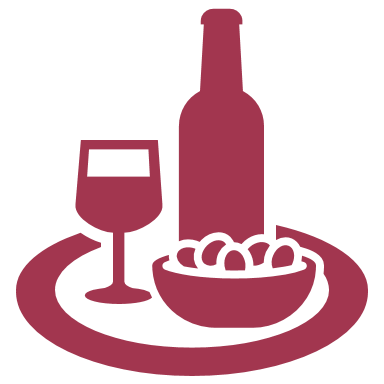 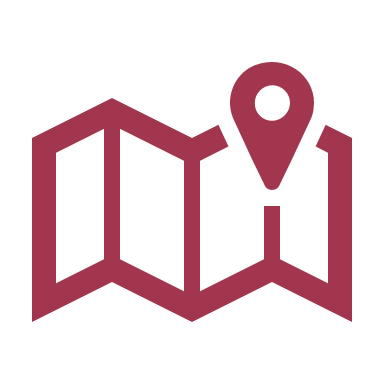 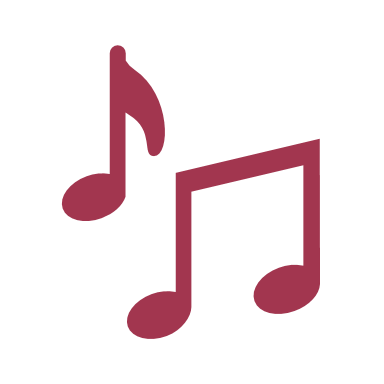 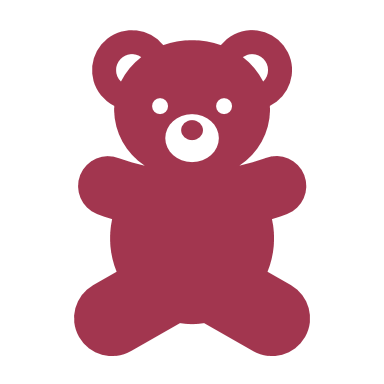 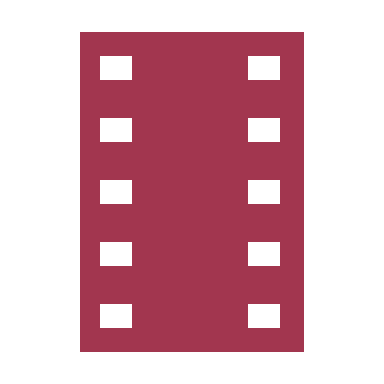 AI and Machine Learning
Artificial Intelligence (AI)
Less data
requirements
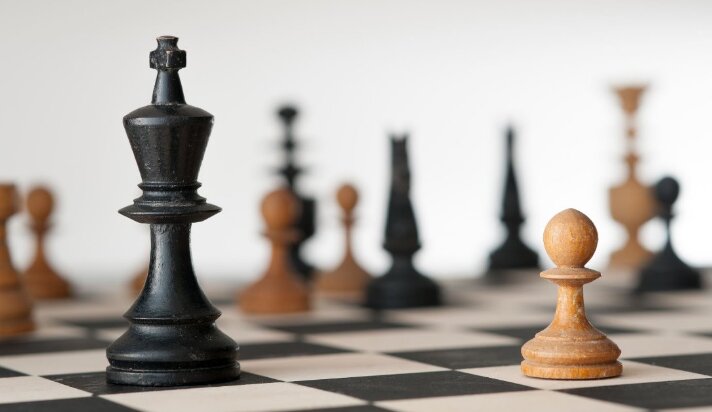 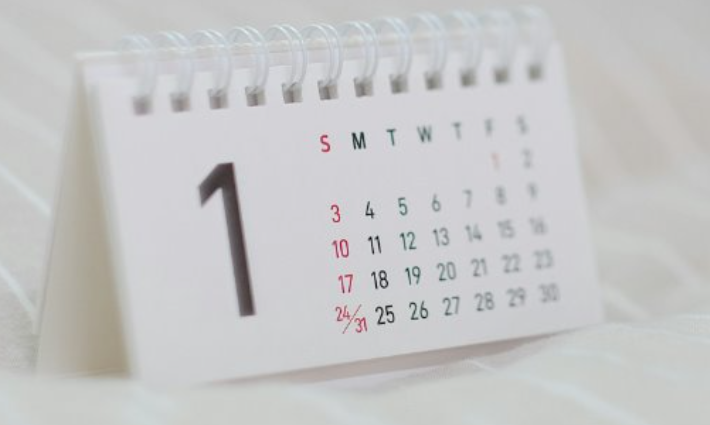 Machine Learning (ML)
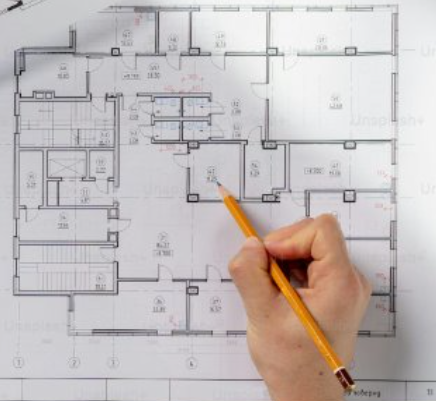 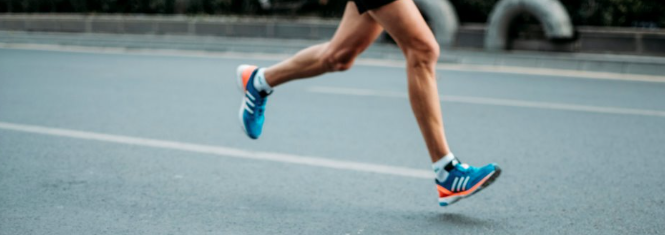 Deep Learning
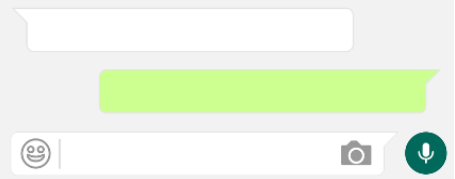 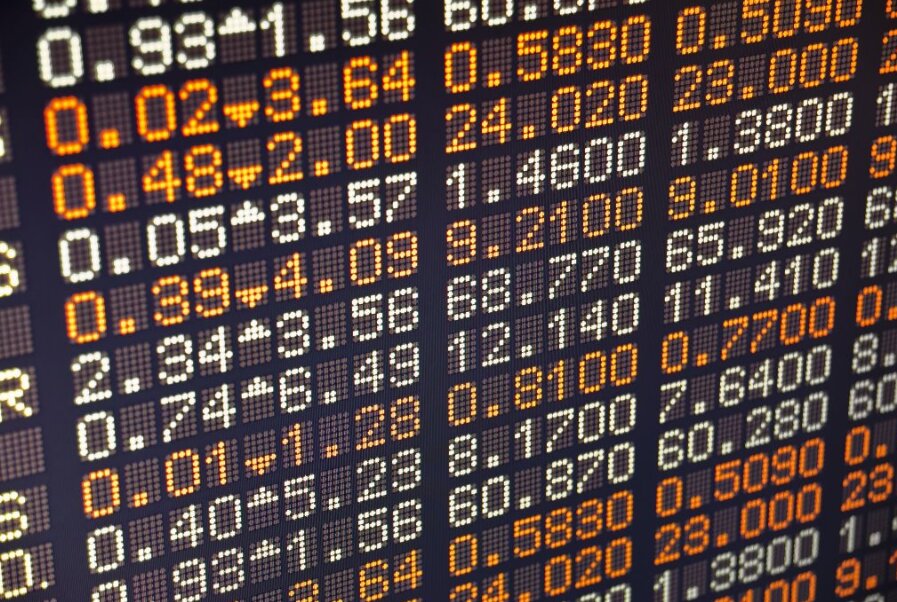 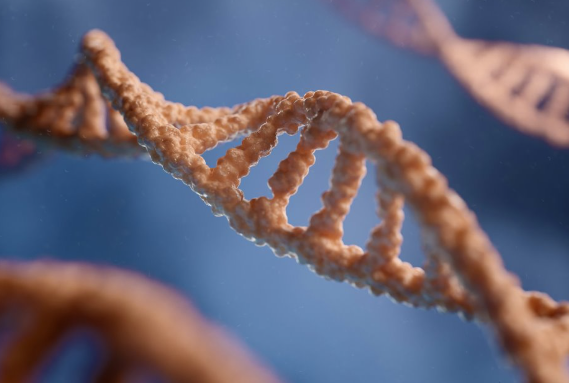 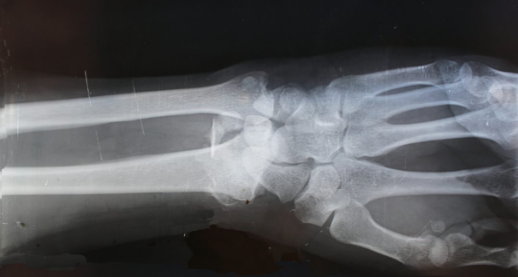 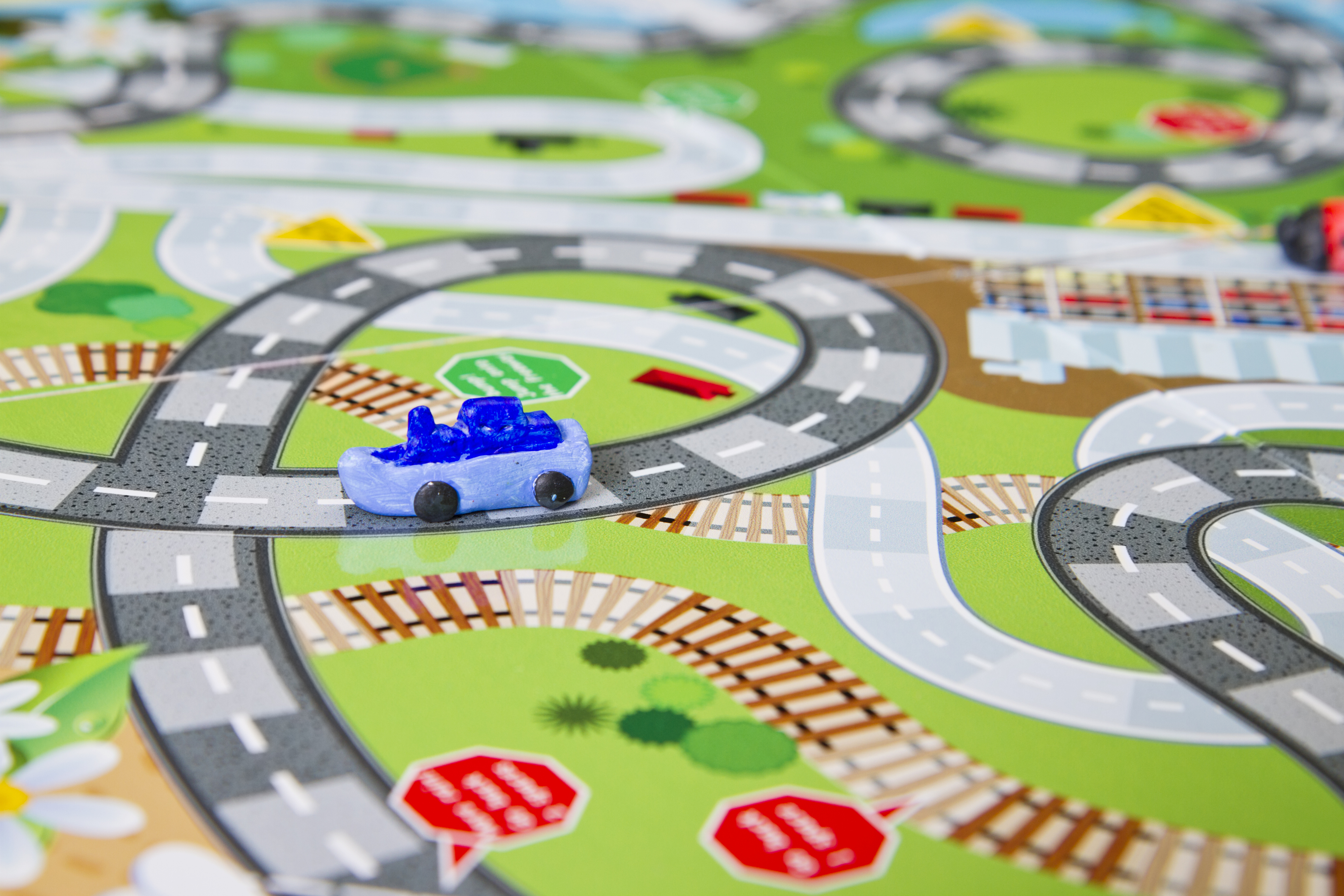 More data
[Speaker Notes: AI: Multiagent systems, Internet of Things, simulation, digital twins, planning
ML: Human activity recognition, localisation, robotics and automation, predictive maintenance
DL: Personalised medicine, drug discovery and development, medical imaging and diagnostics, chatbots]
2. AI in Healthcare
Applications
Examples
Applications of AI in Healthcare
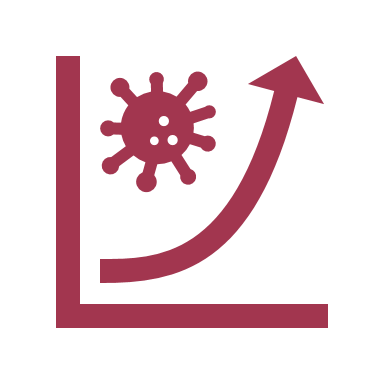 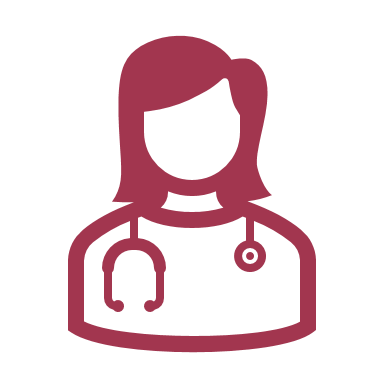 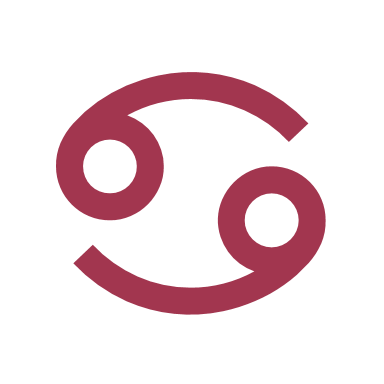 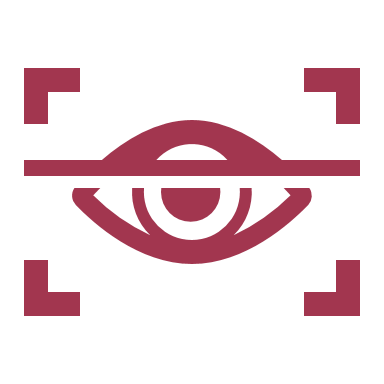 Medical Diagnosis
Virtual Nursing 
Assistance
Cancer Research
Fraud Detection
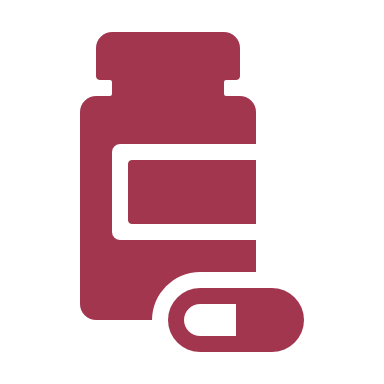 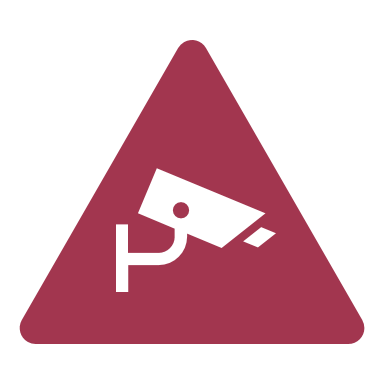 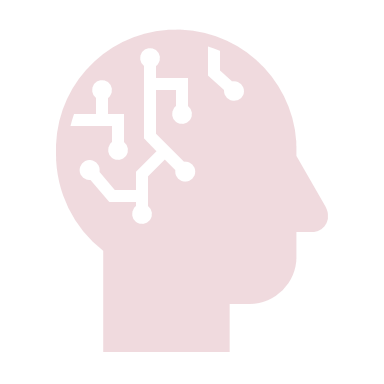 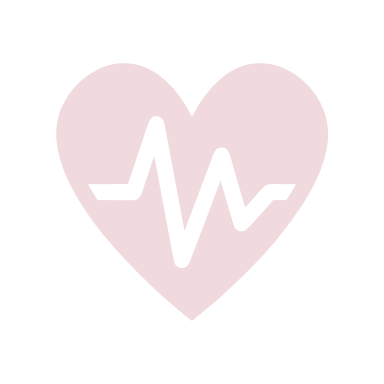 Drug Development
Cybersecurity
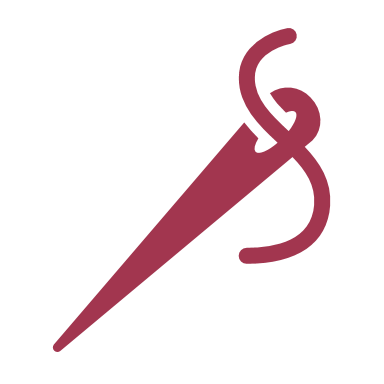 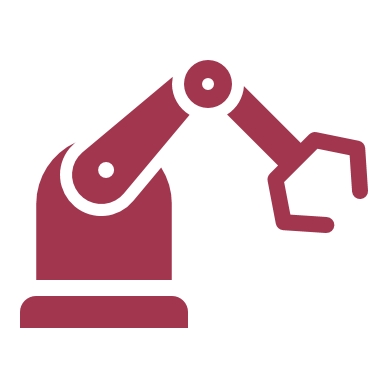 A.I. for Healthcare
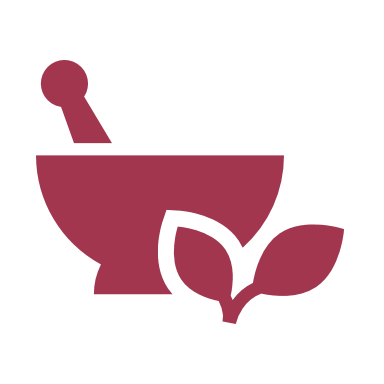 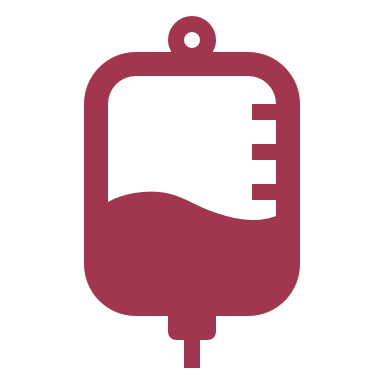 Rare Disease
Diagnostics & Treatment
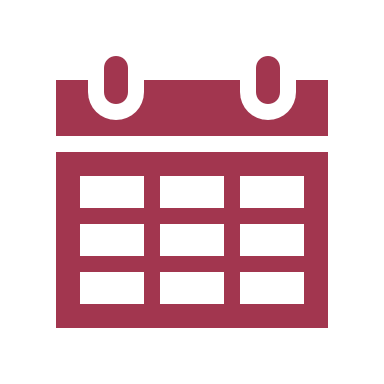 AI Robot-Assisted 
Surgery
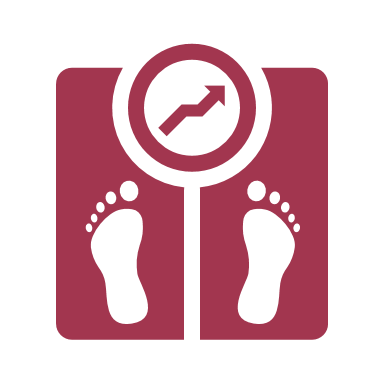 Personalised 
Medicine
Dosage Error
Reduction
Personalised
Healthcare Plans
Health Monitoring 
& Wearables
Early diagnosis
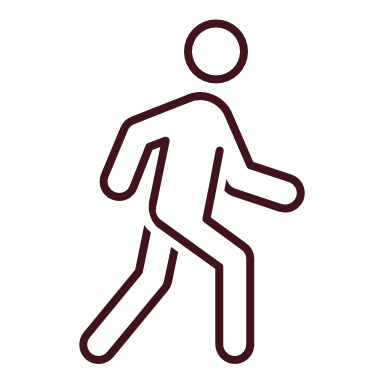 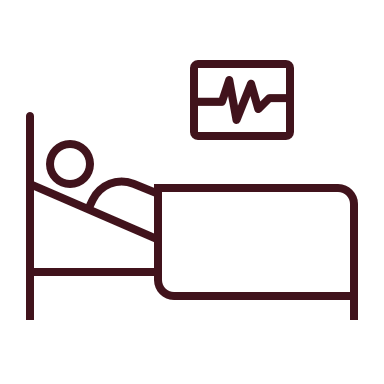 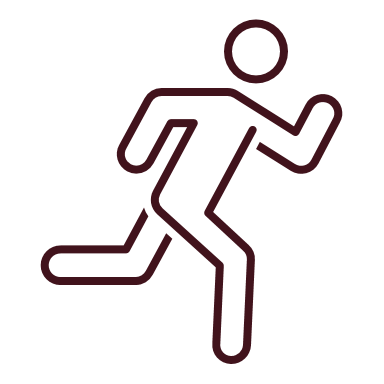 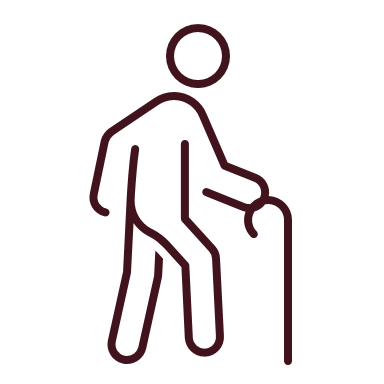 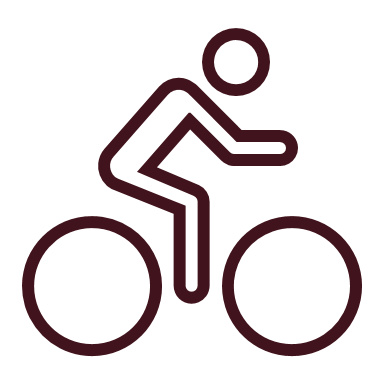 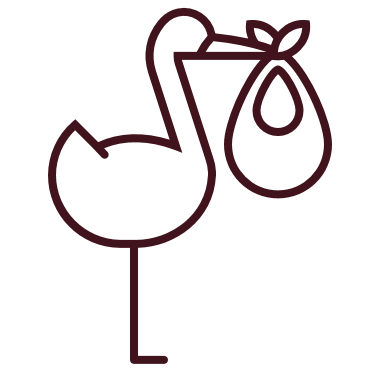 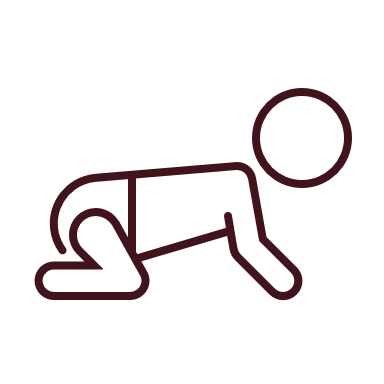 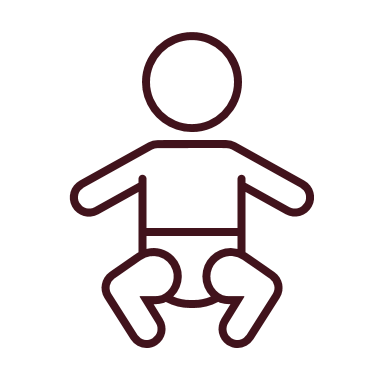 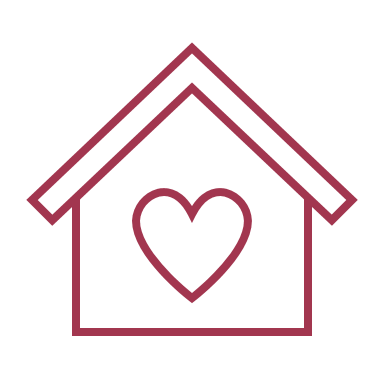 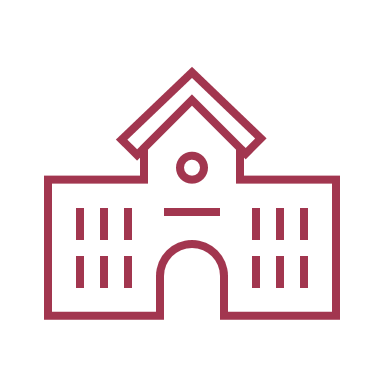 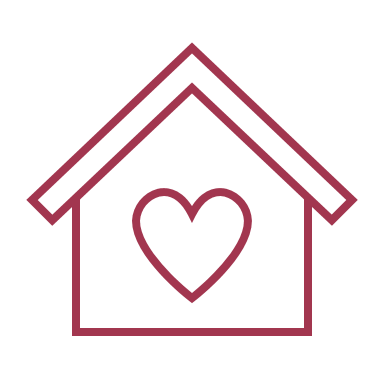 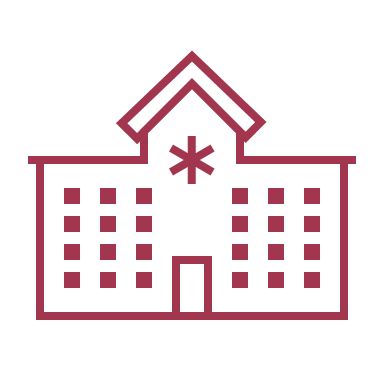 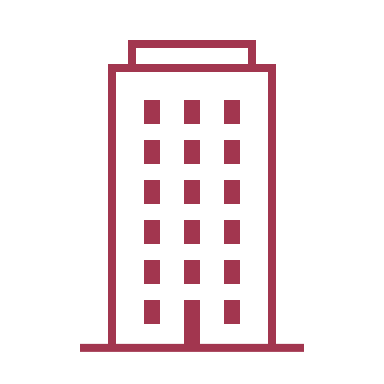 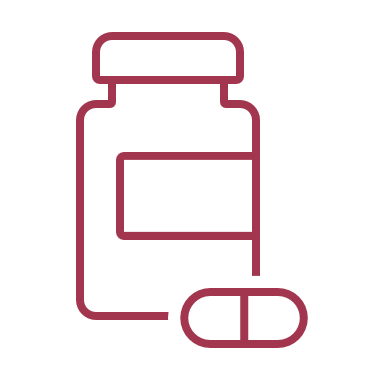 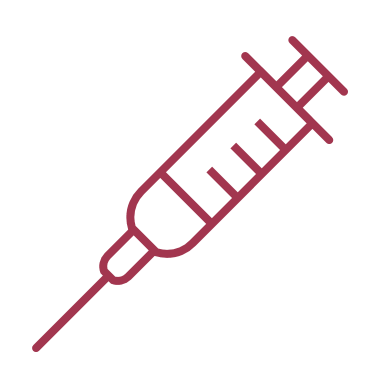 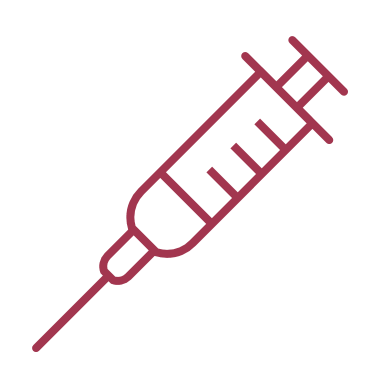 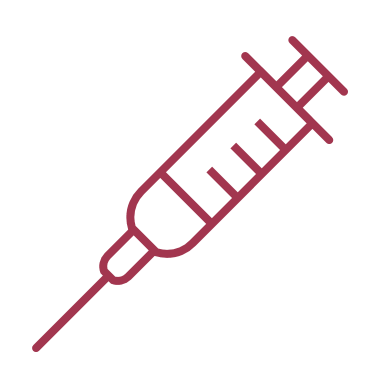 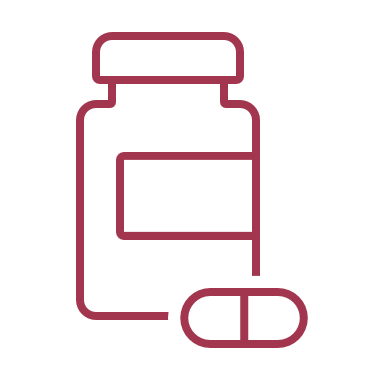 Health data
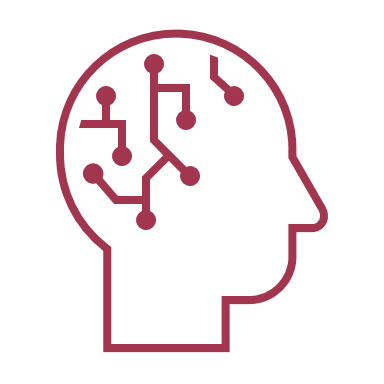 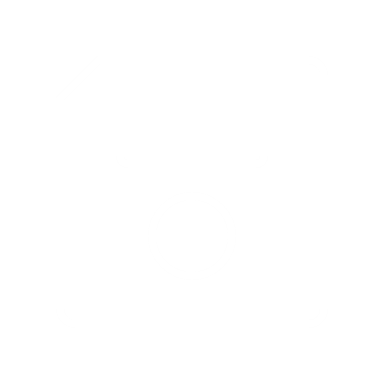 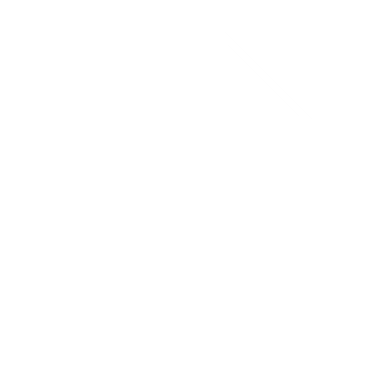 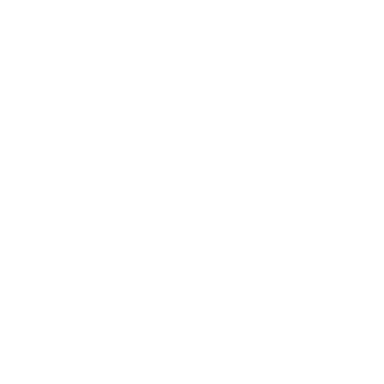 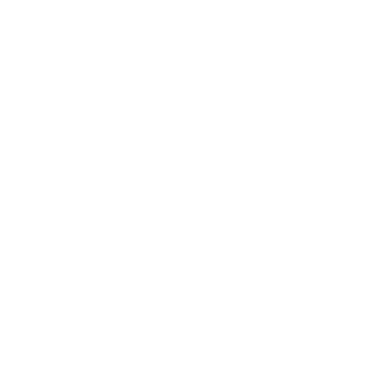 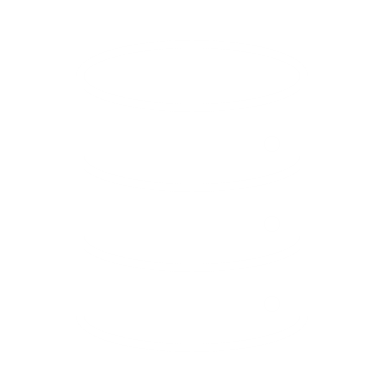 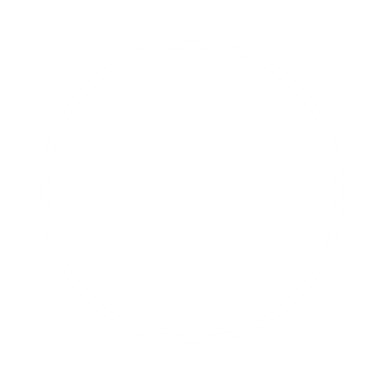 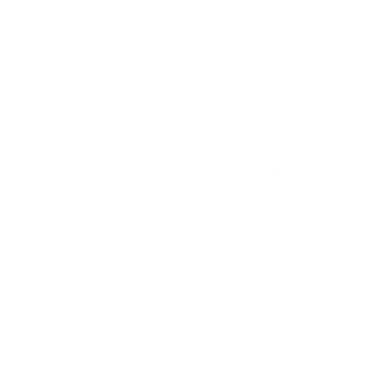 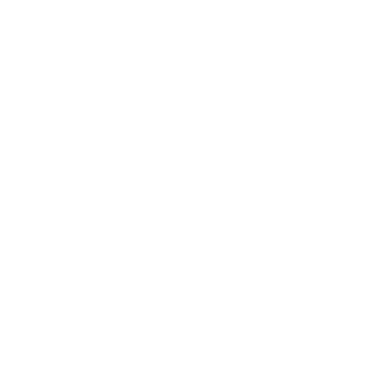 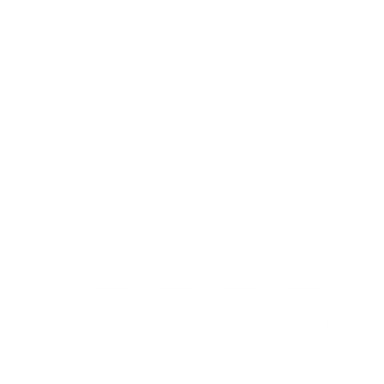 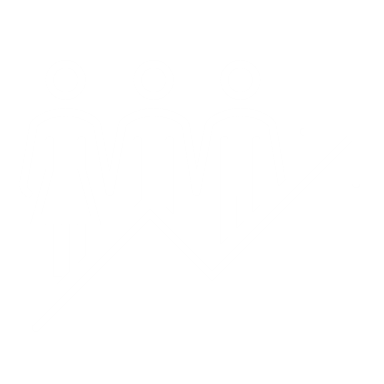 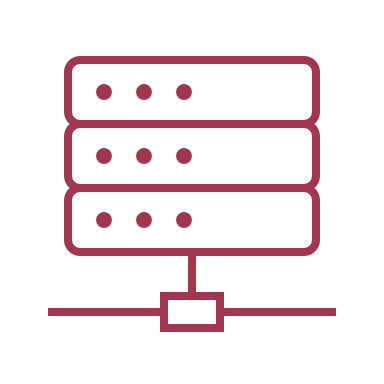 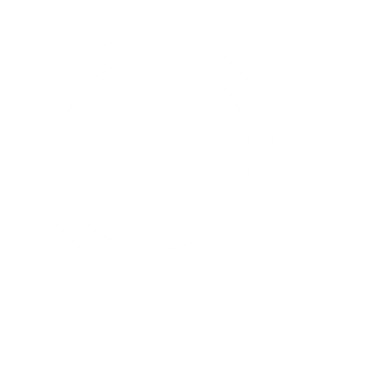 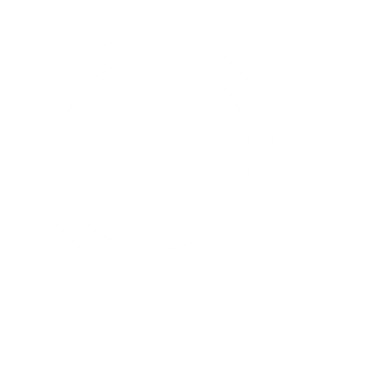 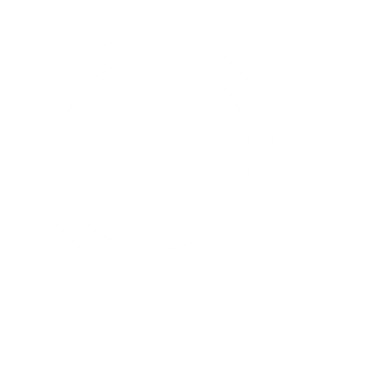 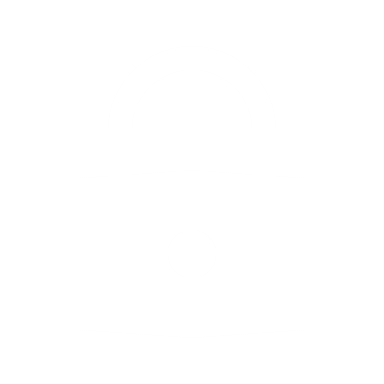 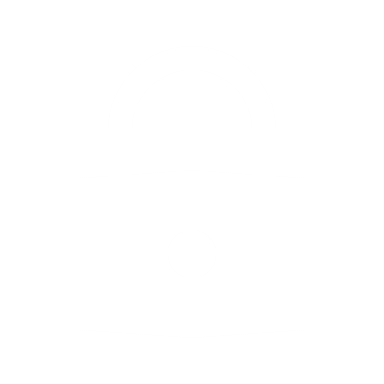 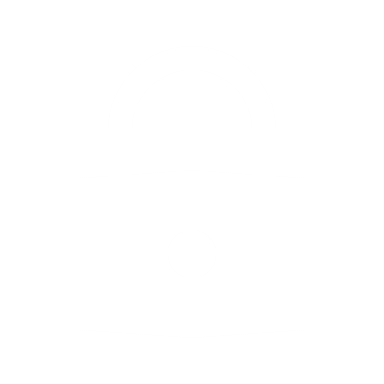 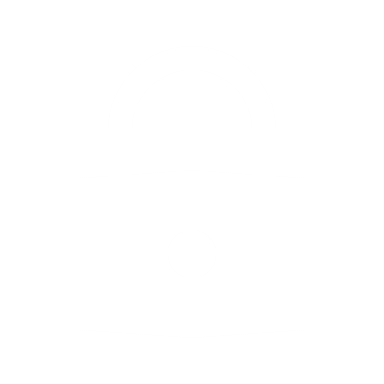 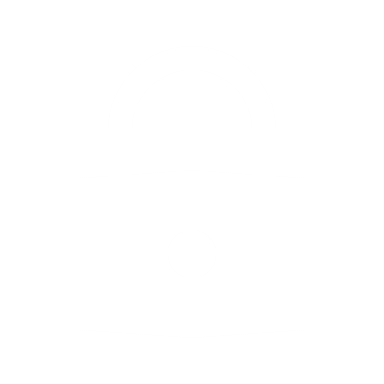 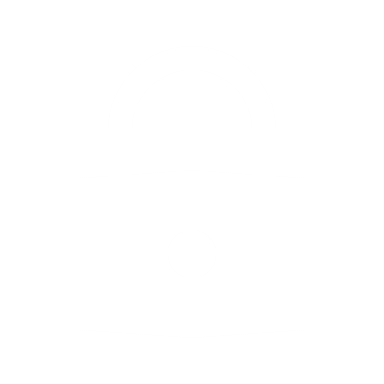 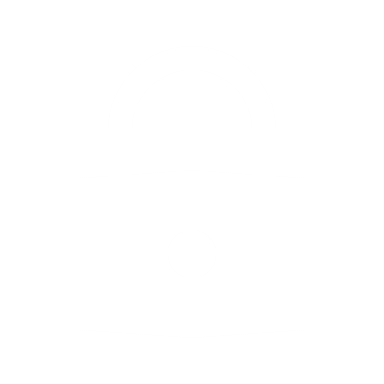 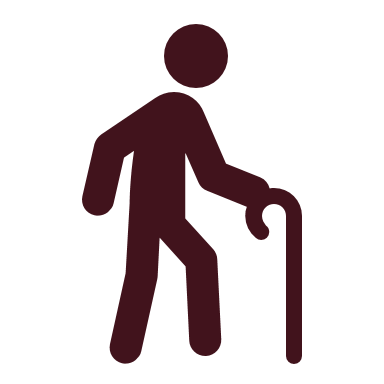 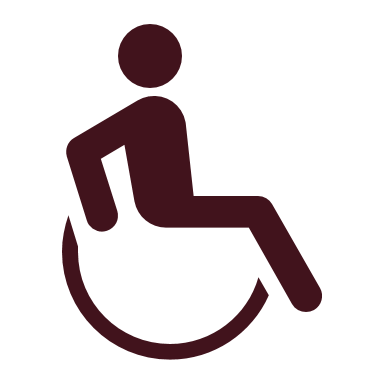 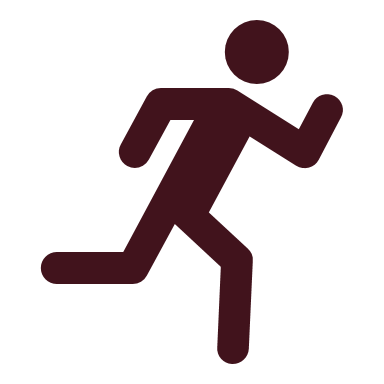 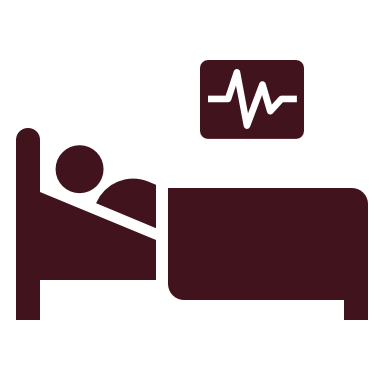 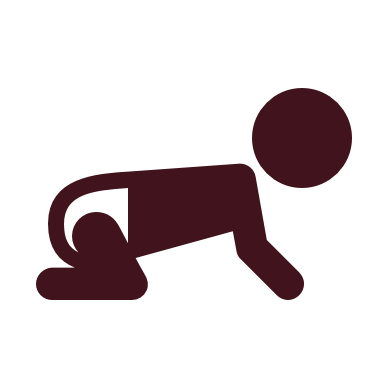 Predisposition?
Epistemic?
Pre-disease
Undetectable
Moderate /
Reversible
Severe /
Irreversible
Disability /
Death
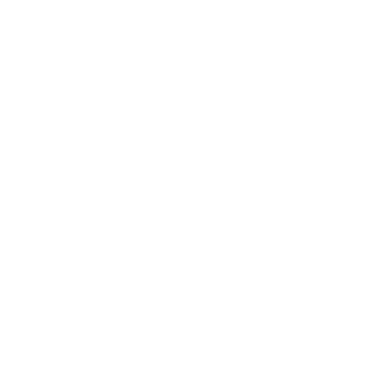 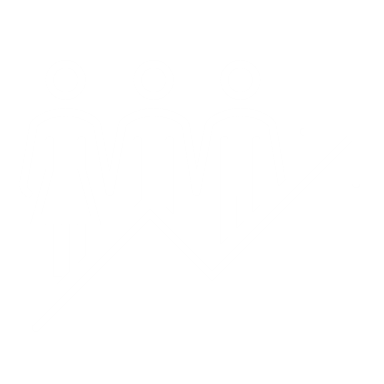 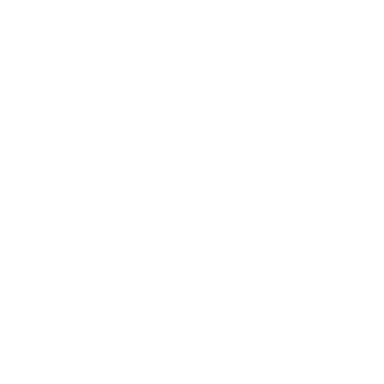 Shift from symptom management
to remission and cure
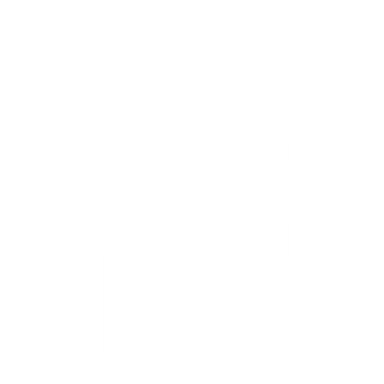 [Speaker Notes: Data privacy 
Ethical use of collected data 
Lack of data standardisation 
Scarcity and quality of annotations]
2. AI in Healthcare
Applications
Examples
DermAI: AI-Powered Skin Cancer Detection
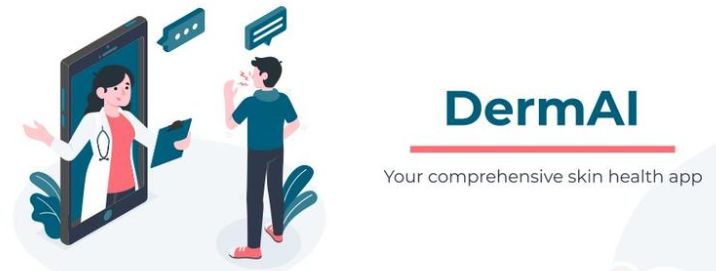 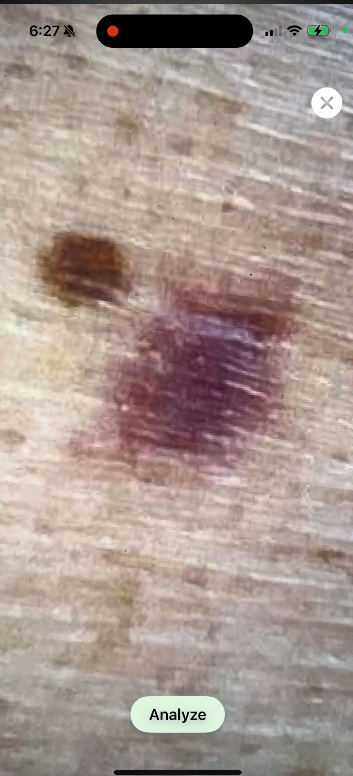 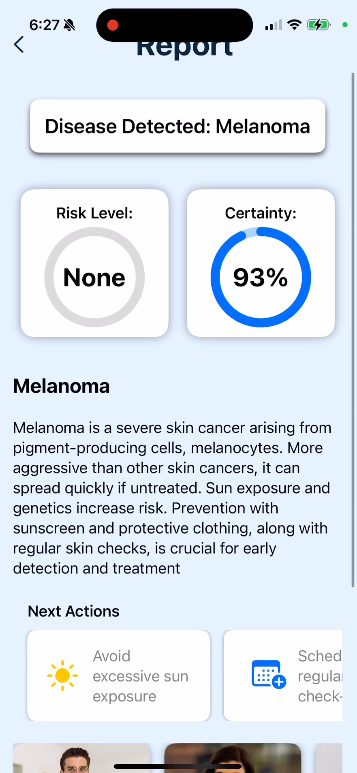 Diagnosis of non-melanoma and melanoma skin cancers and other skin conditions.
Tailored reports including risk levels, recommended specialists, research findings, actionable next steps.
AI chatbot functionality for real-time natural language interactions.
Haut.AI: AI Skin Analysis
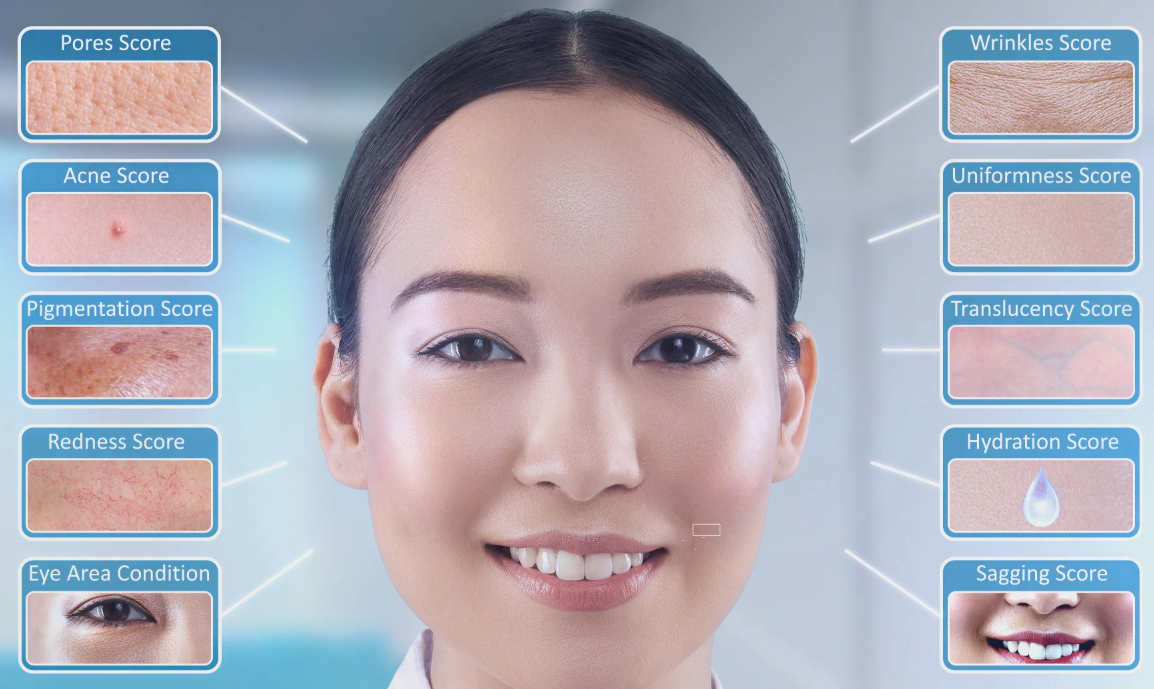 Algorithm trained on over 3 million facial images of multiple skin types and tones, with more than 150 facial biomarkers and 15 skin health metrics.
AI scribes
Along side your Electronic Health Record (EHR), while you hold consutations with your patients
Listens and transcribes
Summarisation
Task creation
Drafts notes, letters and clinical codes
Some have a chatbot
Lots of different tools:
Tortus: Self-registered as a class 1 medical device 
Heidi
Anima: 
Kiwipen
Antikit AI: Chatbot for GPS, uses the British Medical Association and the NHS guidance
Data privacy and security
NHS Compliant, GDPR Compliant, HIPAA Compliant, ISO 27001 Accredited... 
Data security
Not about the AI aspect
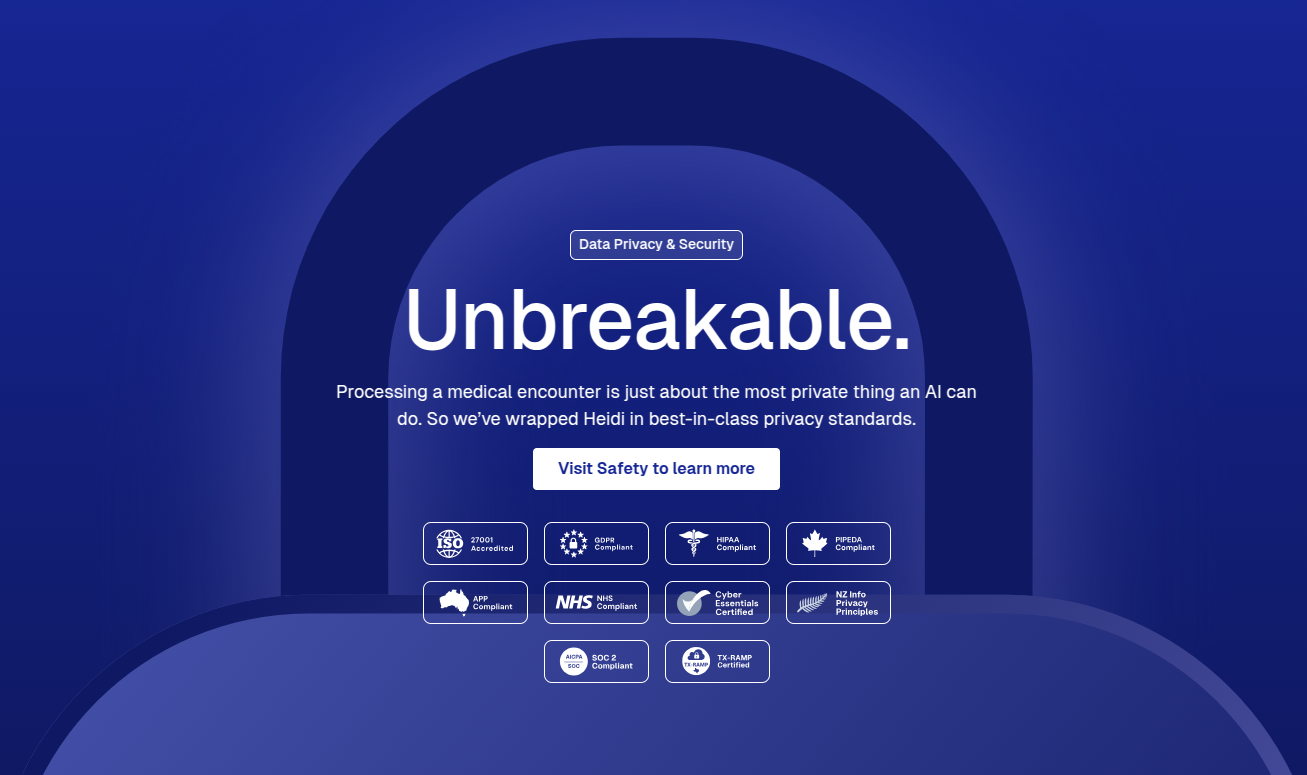 The limitations of AI
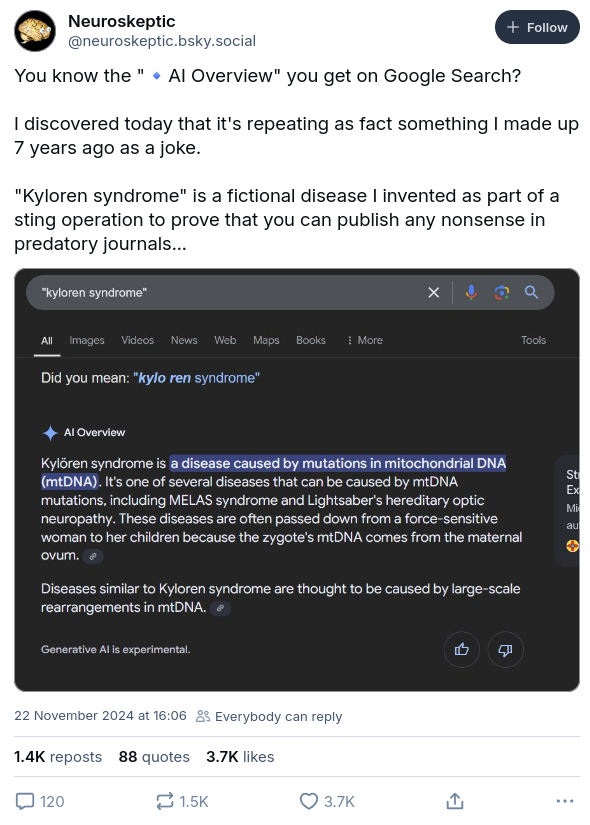 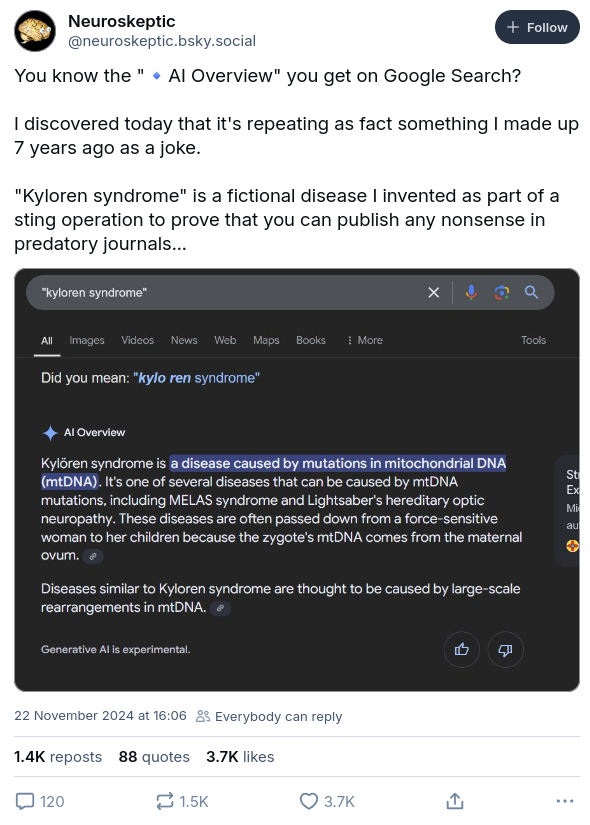 Some AI tools are designed to generate realistic text, but not true facts.
The credibility of the sources may be difficult to assess.
Google has fixed the issue.
Continuous improvement of AI
I tried with Google but did not work.
ChatGPT identifies that it is not a real syndrome.
New online articles discussed the previous mistake.
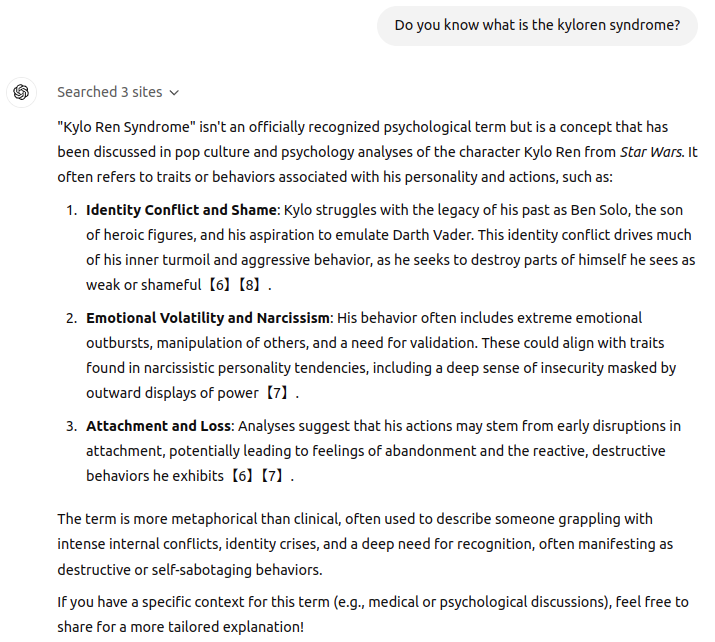 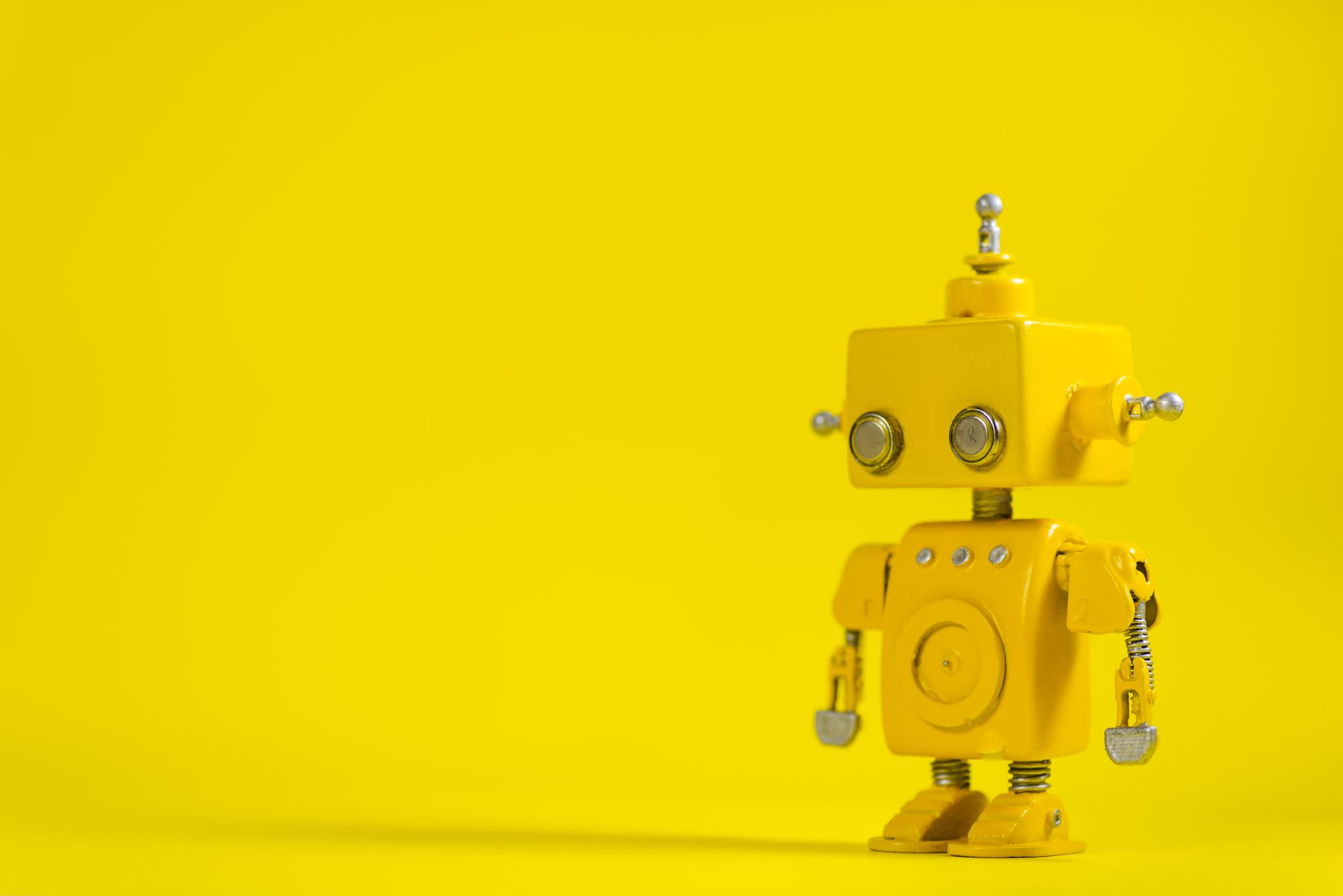 3. Demystifying AI
Common ML Pipeline
Radiology
Scribes
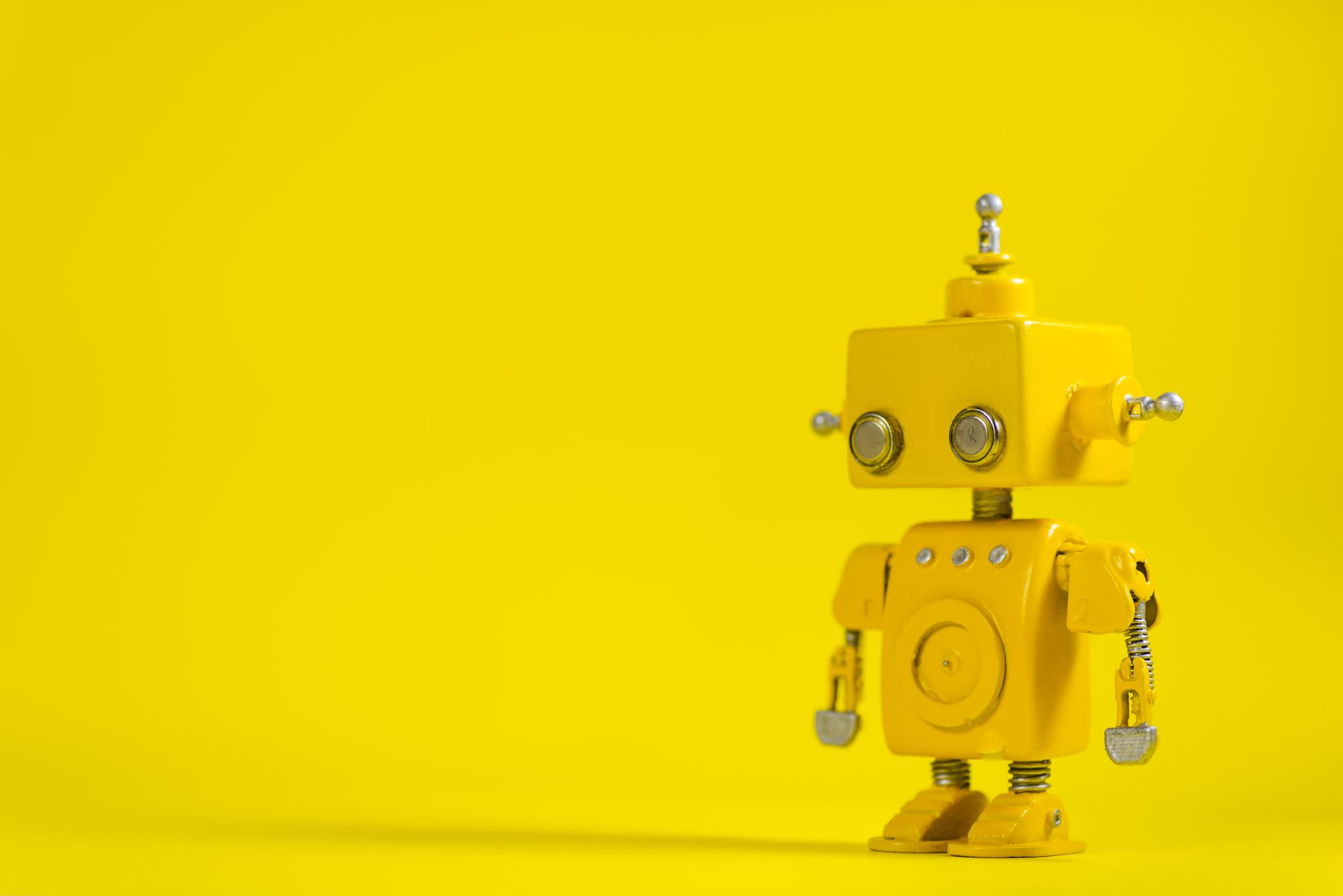 3. Demystifying AI
These eyes can't see,
they are batteries
Common ML Pipeline
Radiology
Scribes
These hands can't grasp,
they are levers of a lighter
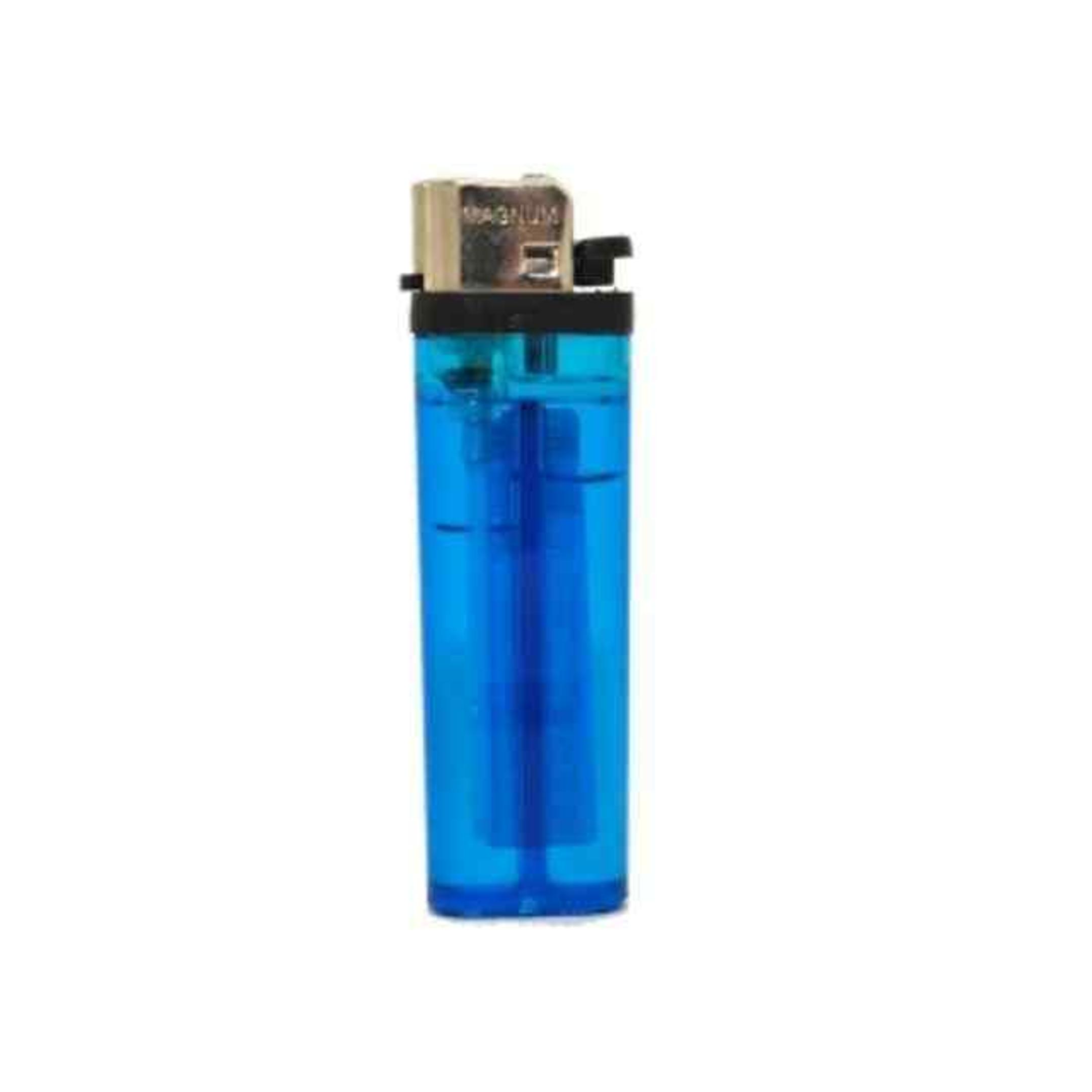 Common Machine Learning lifecycle
Data Preprocessing. Tabular
Qualitative
Quantitative
Data is commonly converted into numeric data.
Careful consideration for missing values.
Data Preprocessing. Images
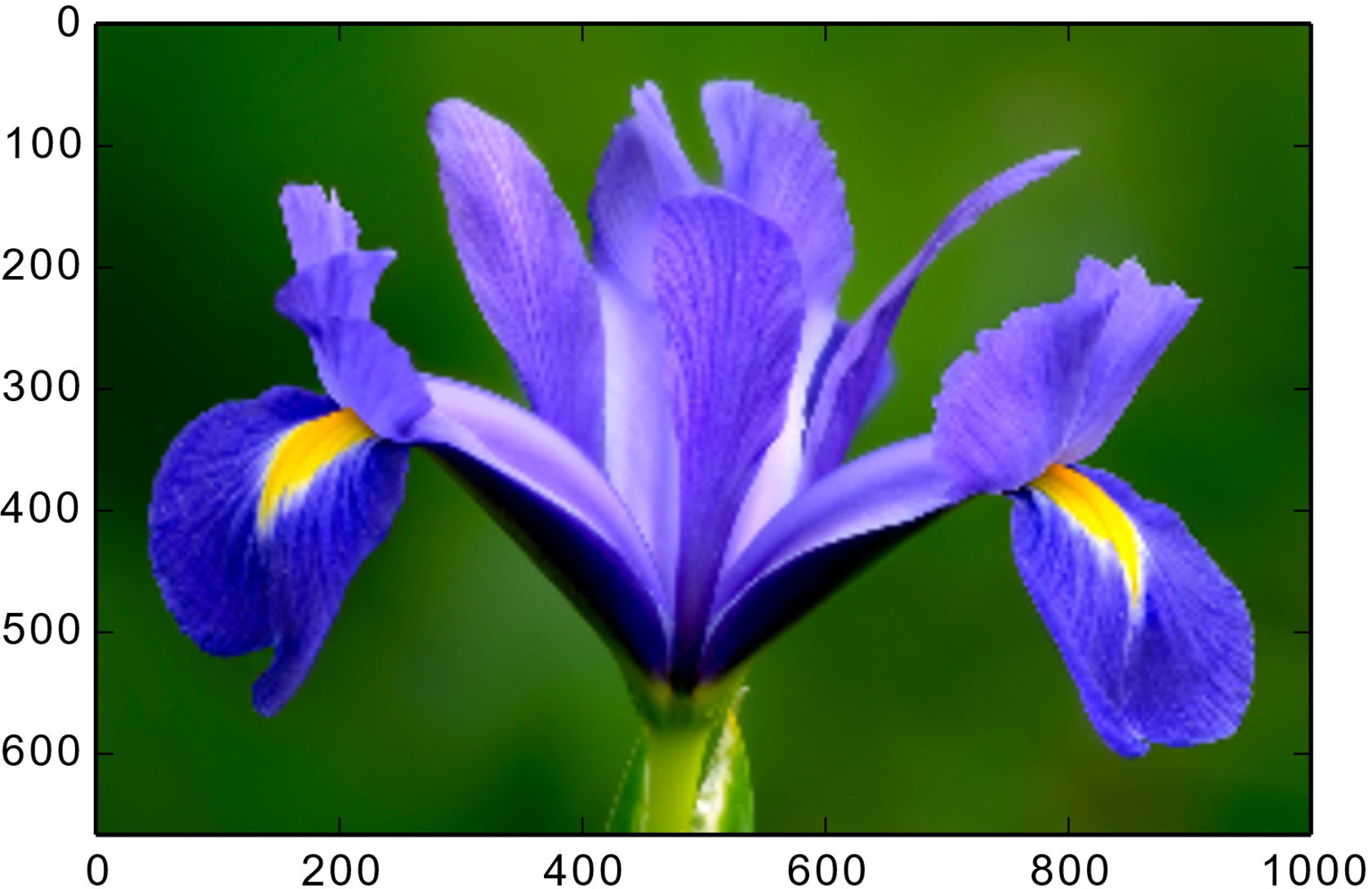 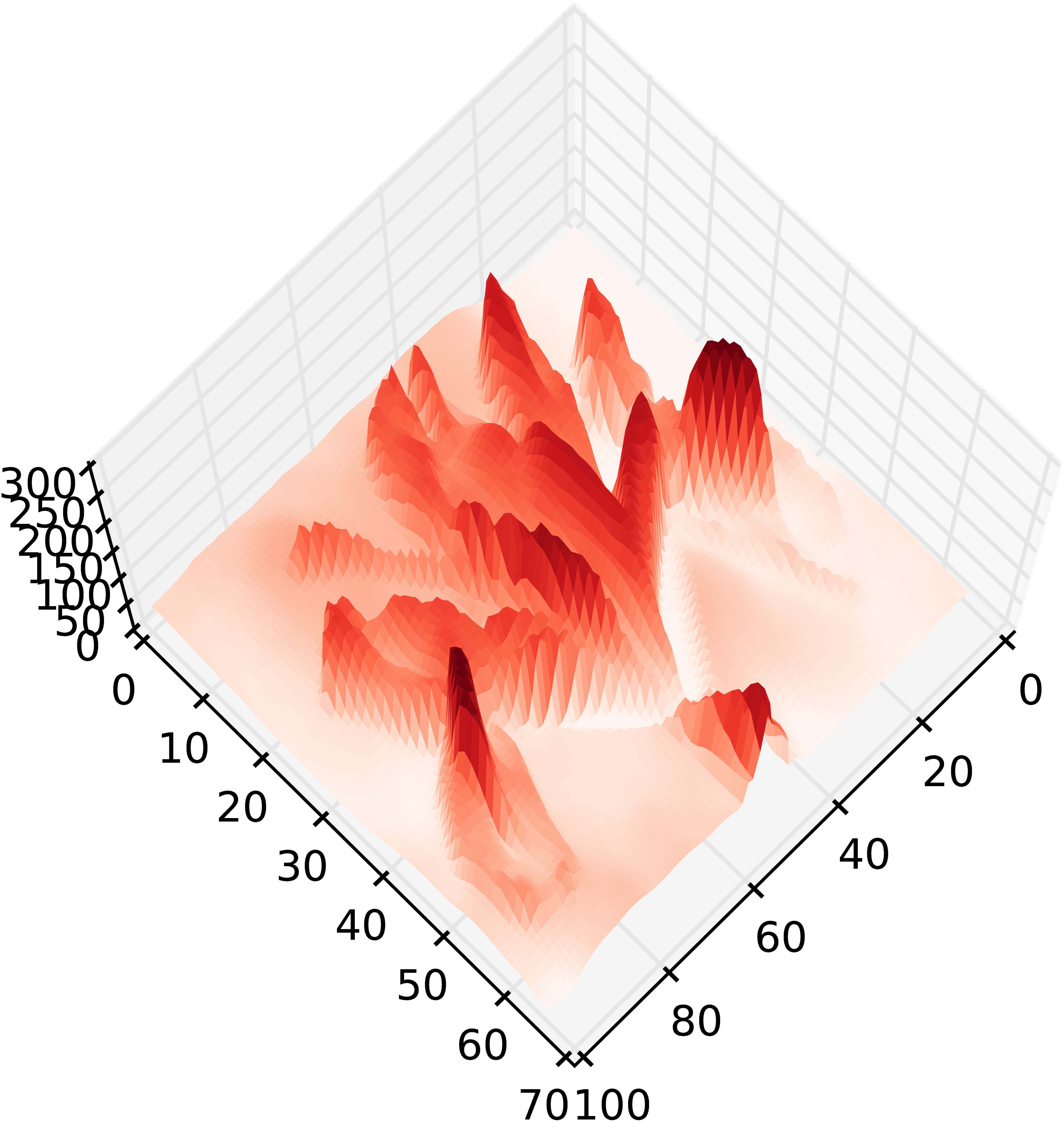 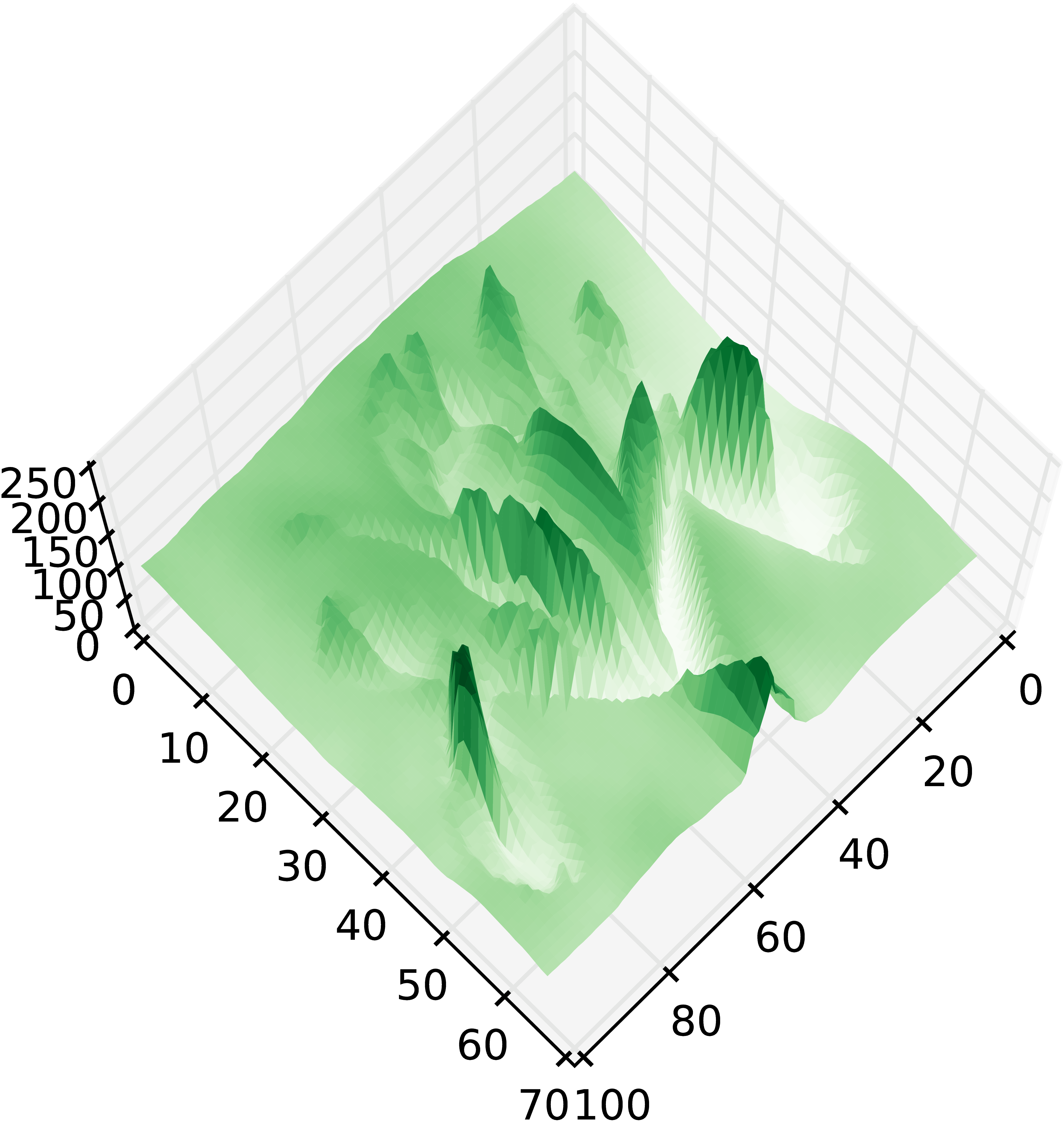 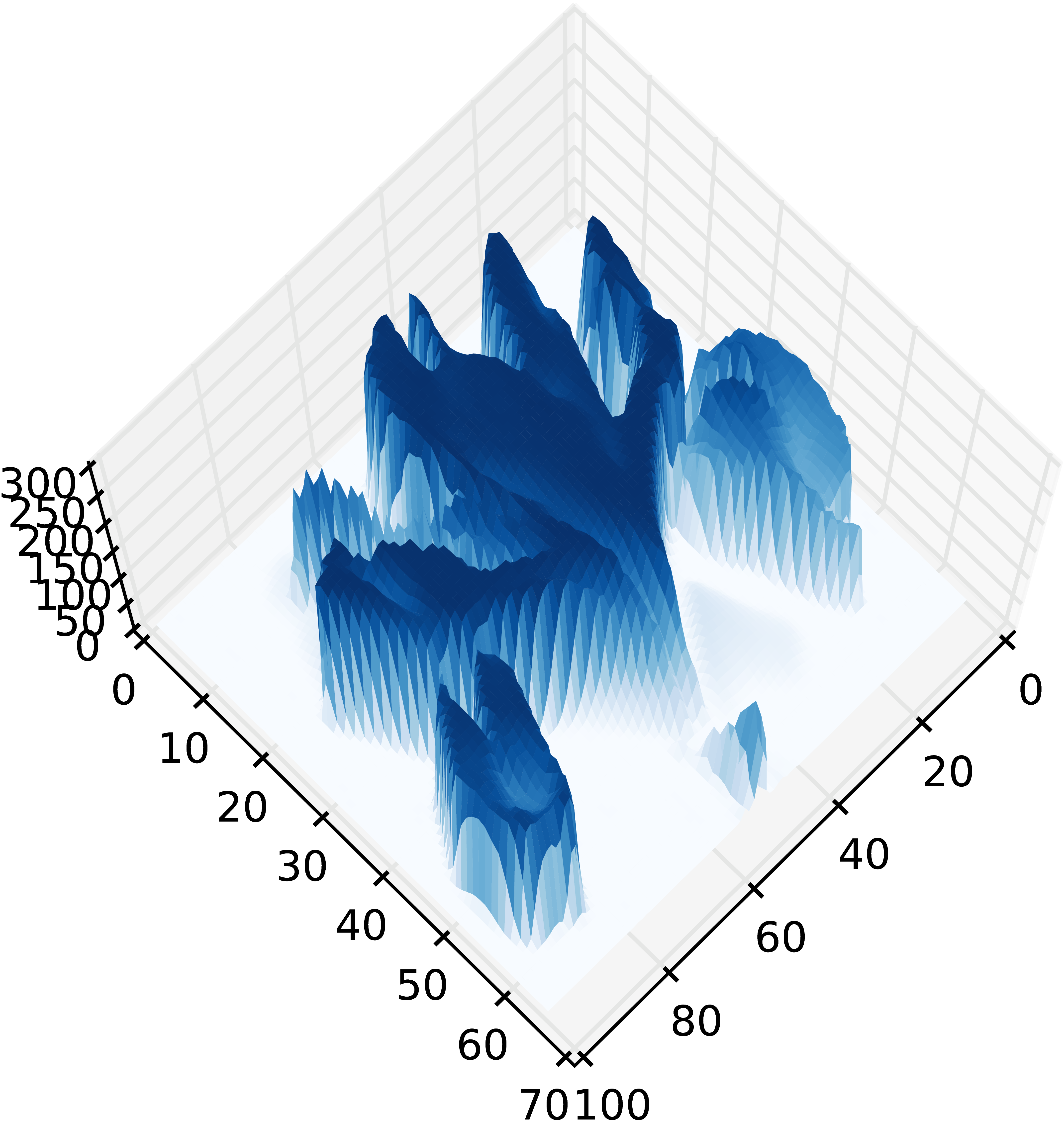 Data Preprocessing. Text
"Text can be encoded in numeric form in multiple ways, a simple example is in the form of bag of words"




This representation loses the order information.
There are more complex approaches not covered here.
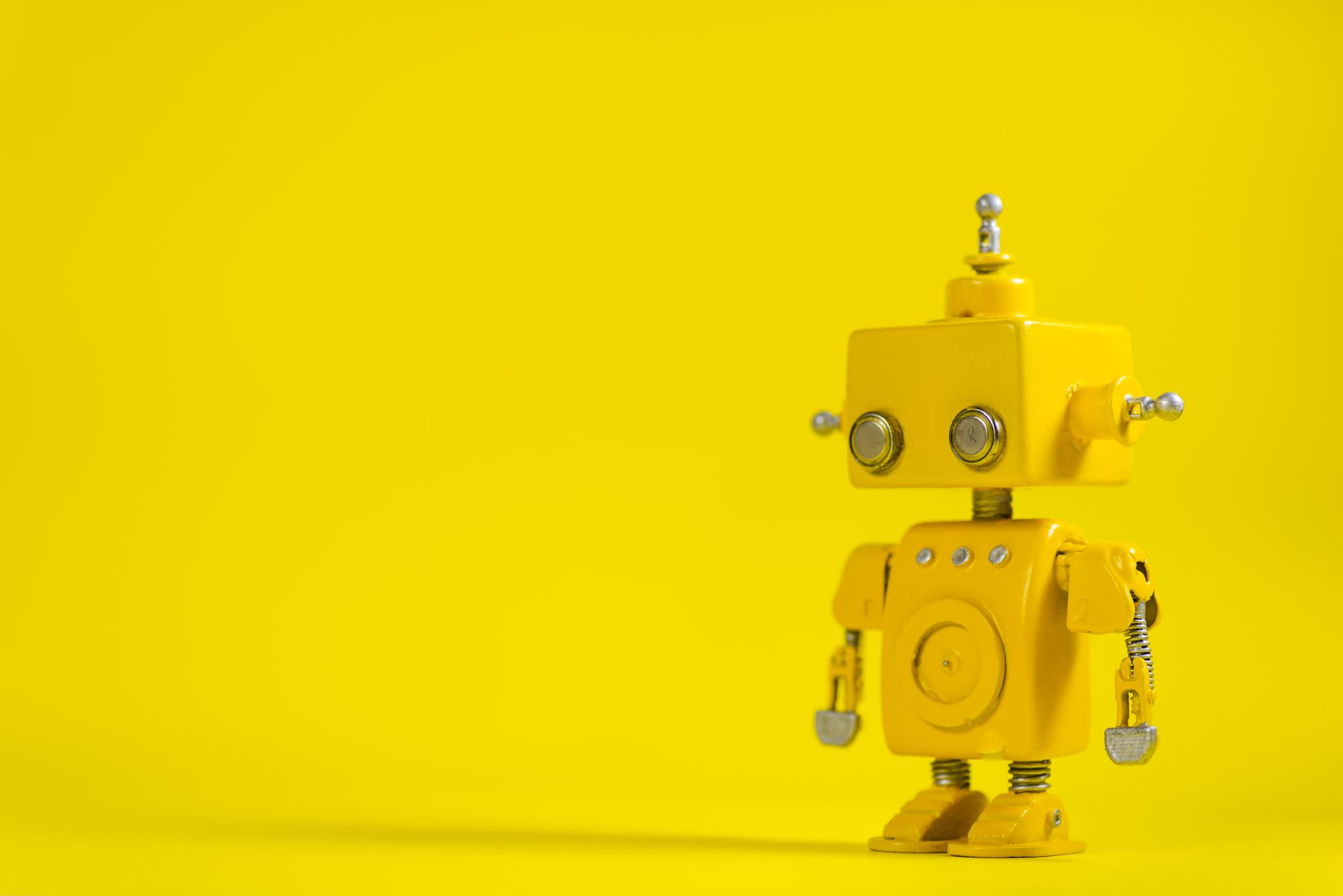 3. Demystifying AI
Common Pipeline
Radiology
Scribes
Radiology and image classification
The COVID-19 pandemic required a large amount of chest image analysis.
AI could help speed up the process.
But how could AI make a diagnosis?
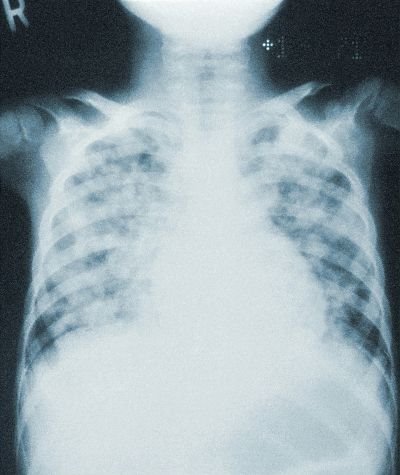 Feature engineering
Haar filters and Viola-Jones face detection (Haar, A., Viola, P., and Jones, M.)
How to create filters for every object?
Convolve the filter
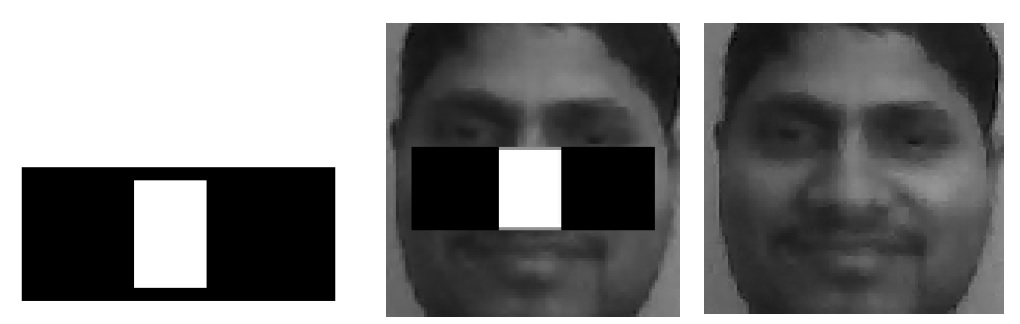 ?
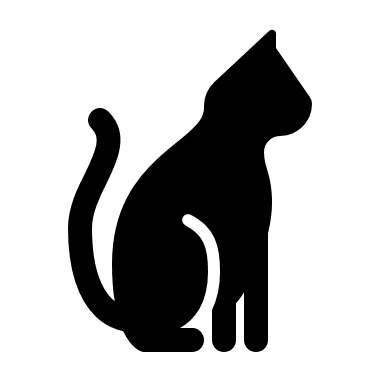 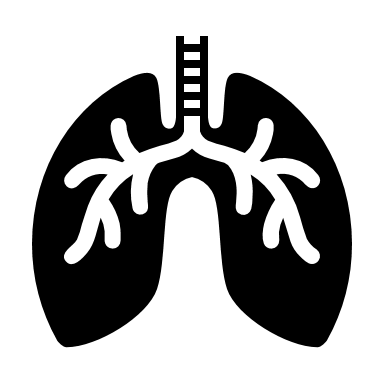 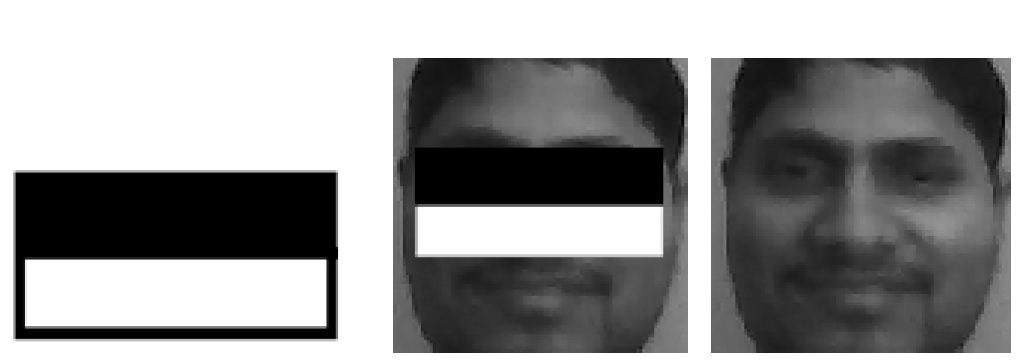 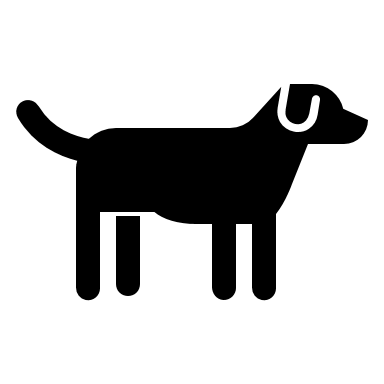 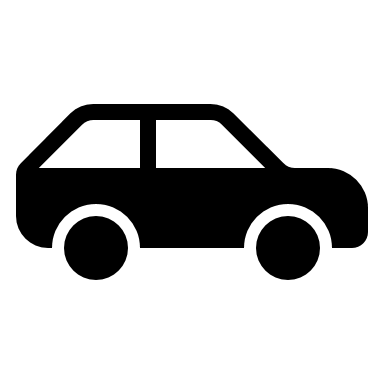 Images by Soumyanilcsc - Own work, CC BY-SA 4.0, https://commons.wikimedia.org/w/index.php?curid=37353327 and  https://commons.wikimedia.org/w/index.php?curid=37353395
Annotations for Machine Learning
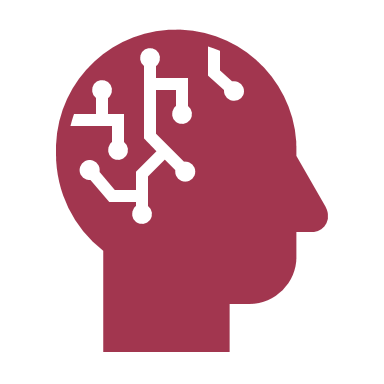 Annotators
Labelled data
Unlabelled data
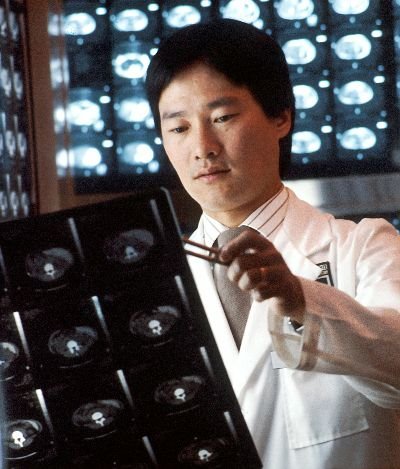 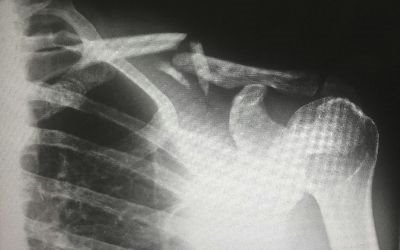 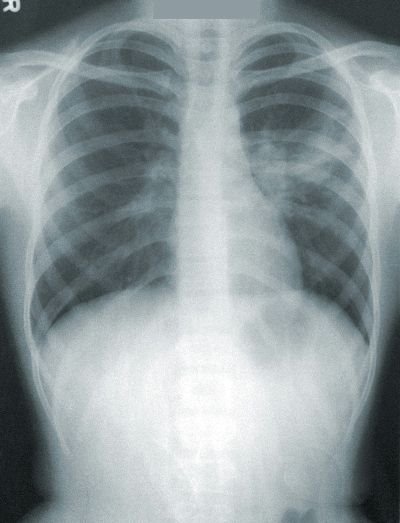 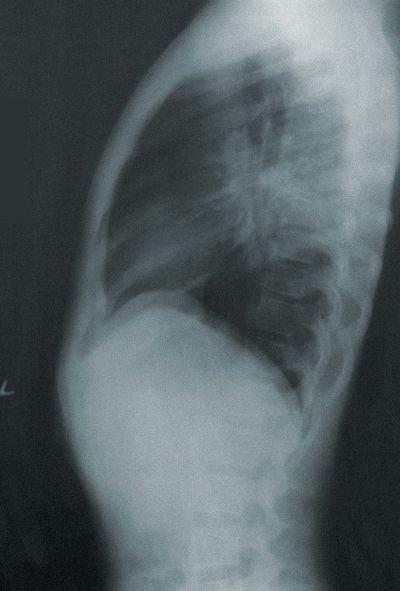 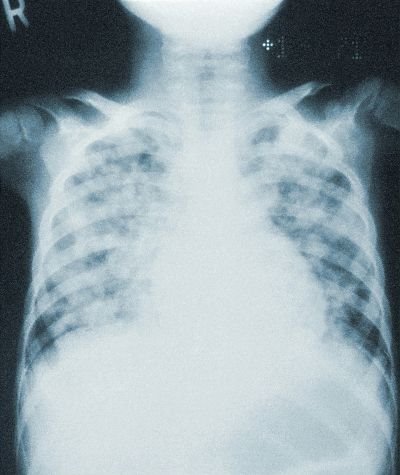 Classification
Detection
Segmentation

Other tasks
Regression
Exploratory
Clustering
Dimensionality Reduction
Fracture
Expert
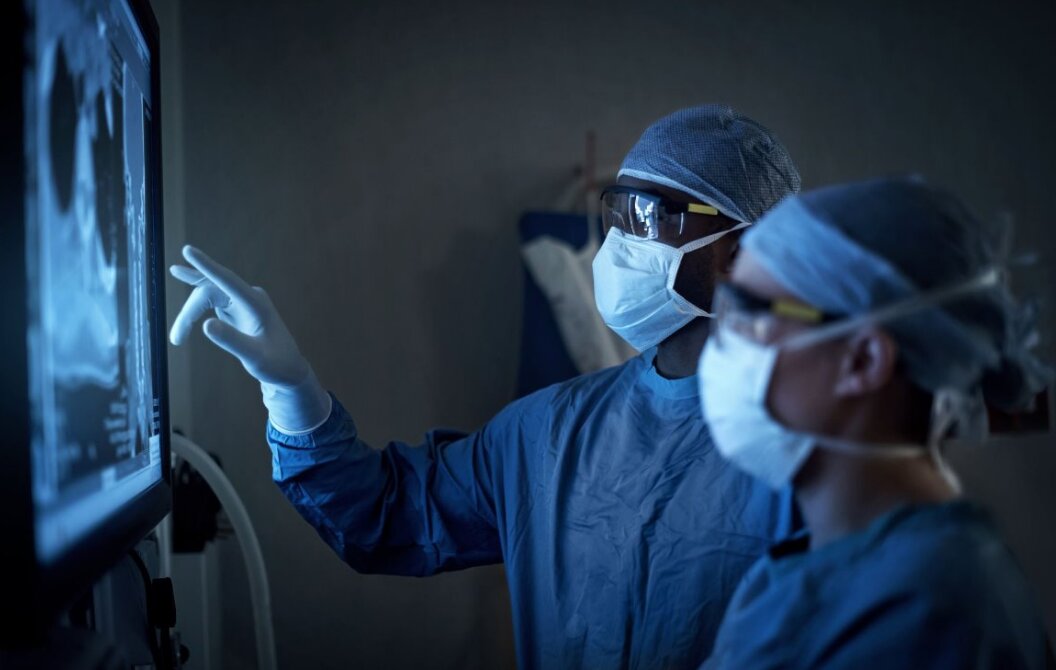 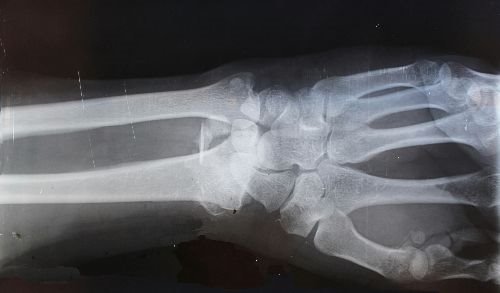 Groups
Pneumonia
Crowd
[Speaker Notes: Unsupervised Anomaly detection]
Artificial Neurons
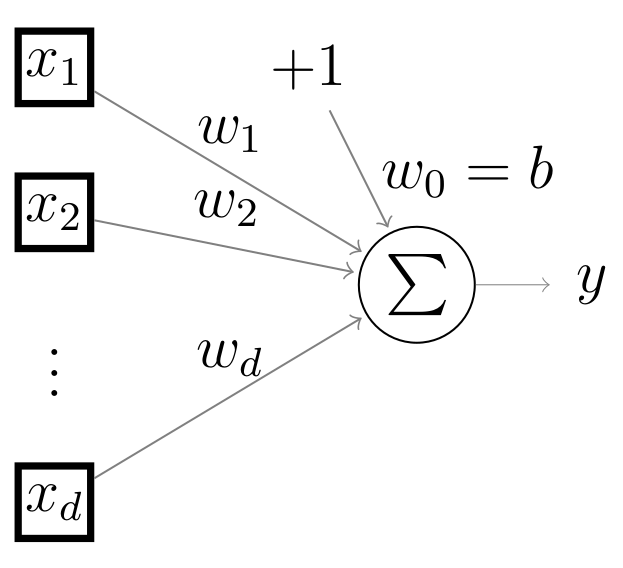 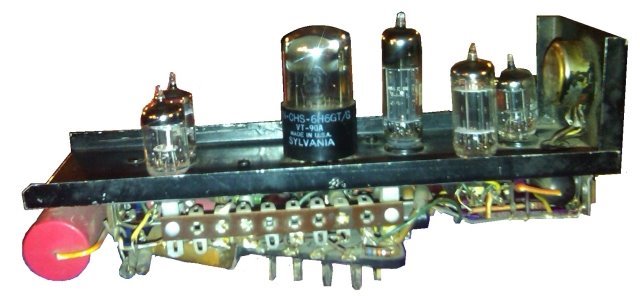 Simplified schema of a biological neuron
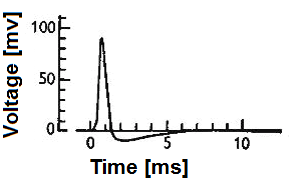 Neuron from the SNARC (Stochastic Neural Analog Reinforcement Calculator) designed by Marvin Lee Minsky ~ 1951
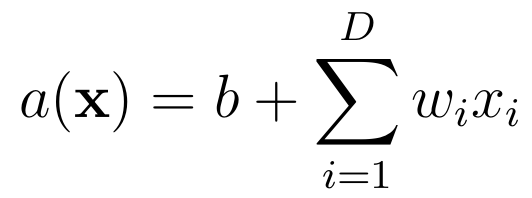 Mathematical simplification of a neuron as a weighted sum
2. Neuronal action potential ("spike")
Originally Neuron.jpg taken from the US Federal (public domain) ( Nerve Tissue, retrieved March 2007), redrawn by User:Dhp1080 in Illustrator. Source: “Anatomy and Physiology” by the US National Cancer Institute’s Surveillance, Epidemiology and End Results (SEER) Program.
2.   By Nir.nossenson - Own work, CC BY-SA 4.0, https://commons.wikimedia.org/w/index.php?curid=48019779
Cat's visual cortex (1962)
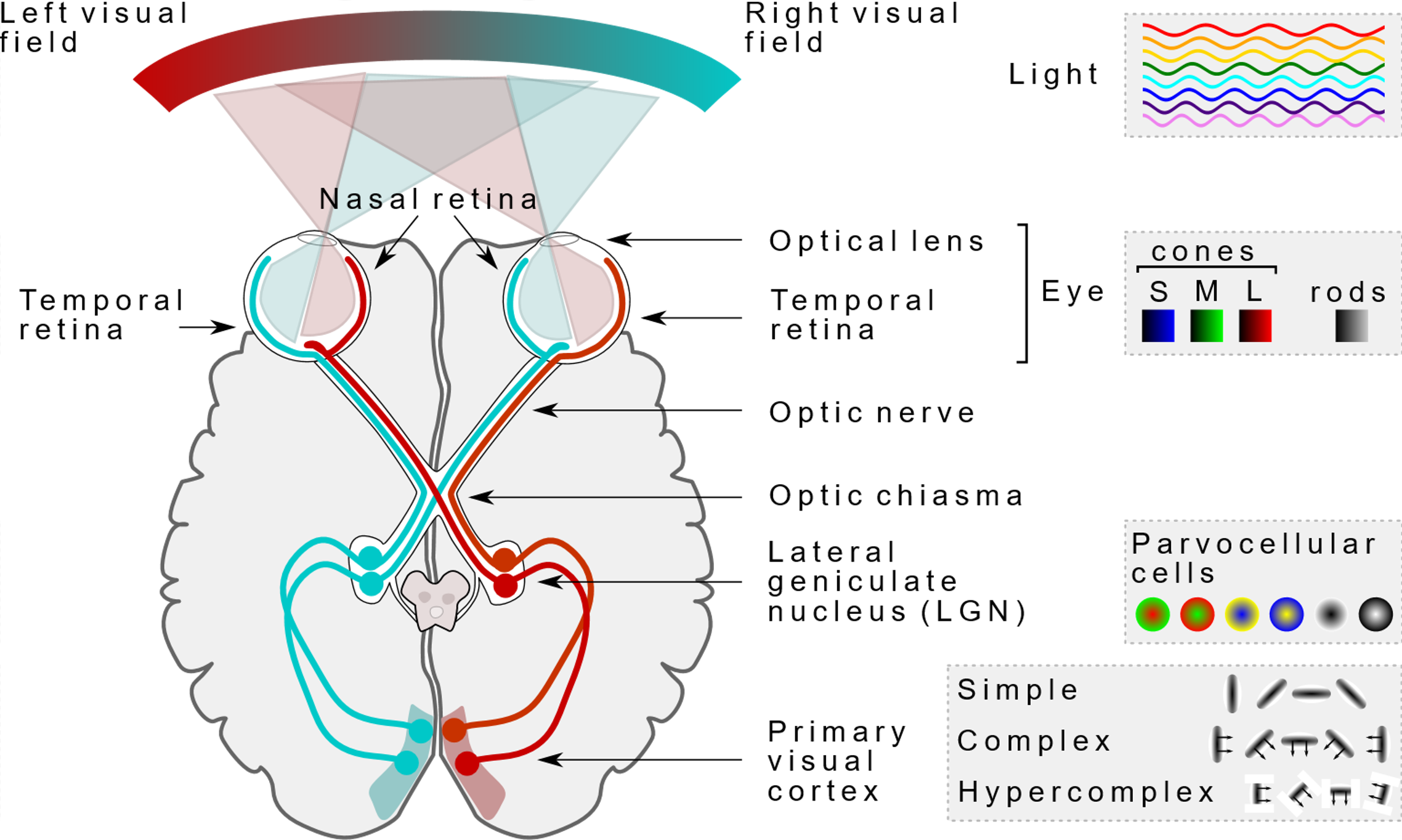 Hubel, D. and Wiesel, T. (1962). Receptive fields, binocular interaction and func- tional architecture in the cat’s visual cortex. The Journal of physiology, pages 106–154.
Artificial Neural Networks
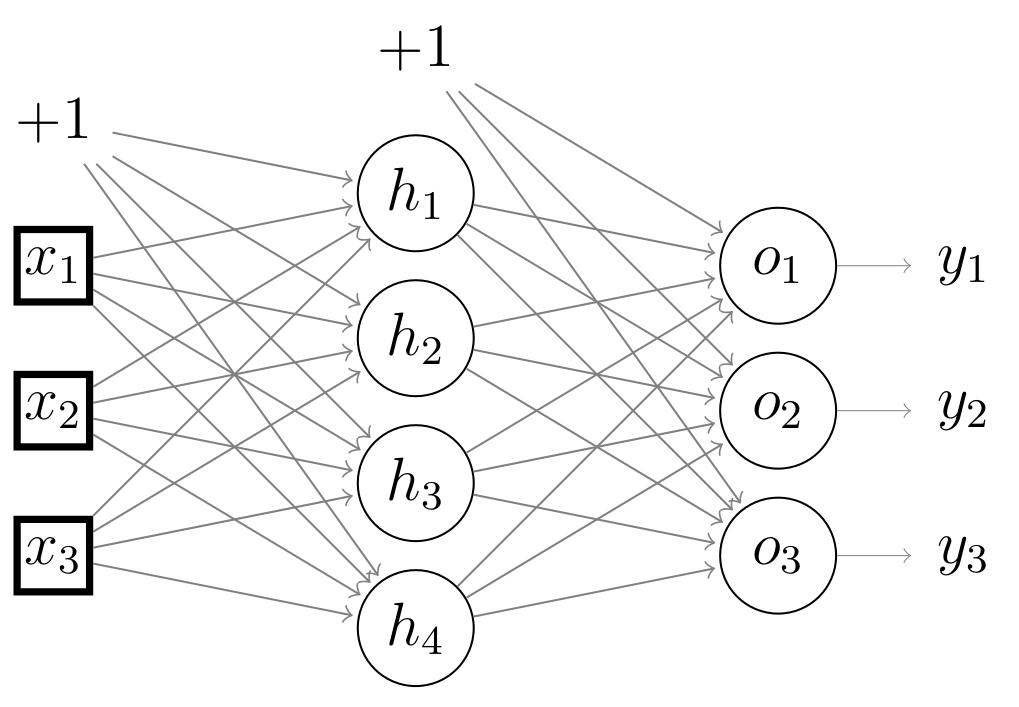 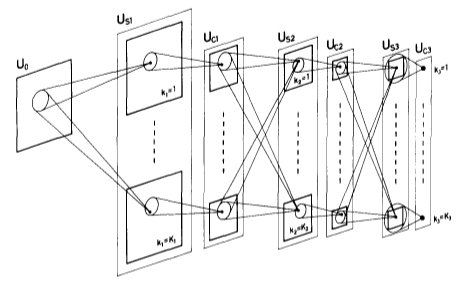 Drawing of neurons by Santiago Ramón y Cajal (around 1890s)
Neocognitron schematic diagram illustrating the interconections between multiple layers [Fukushima, 1980]
Learned filters
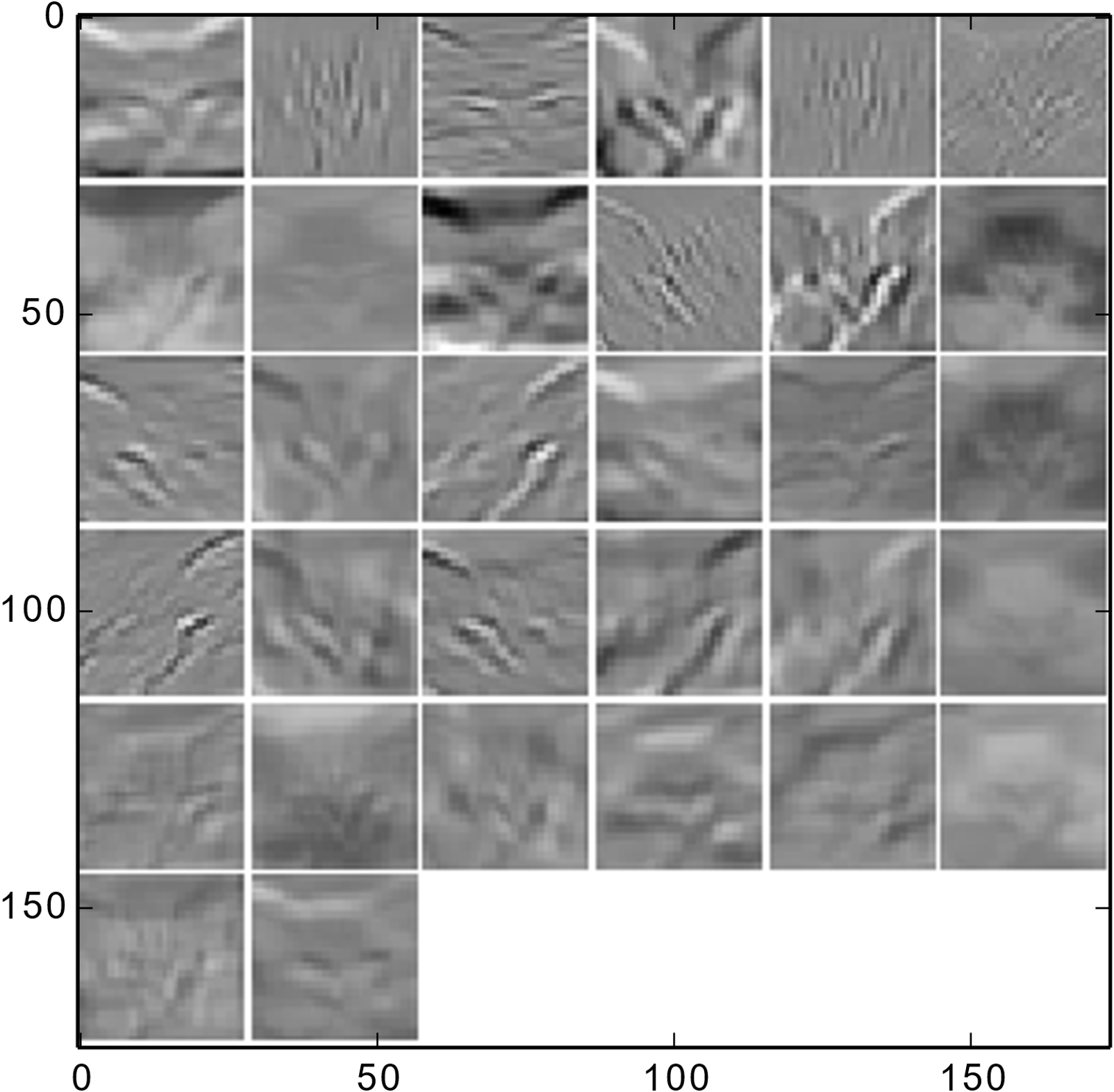 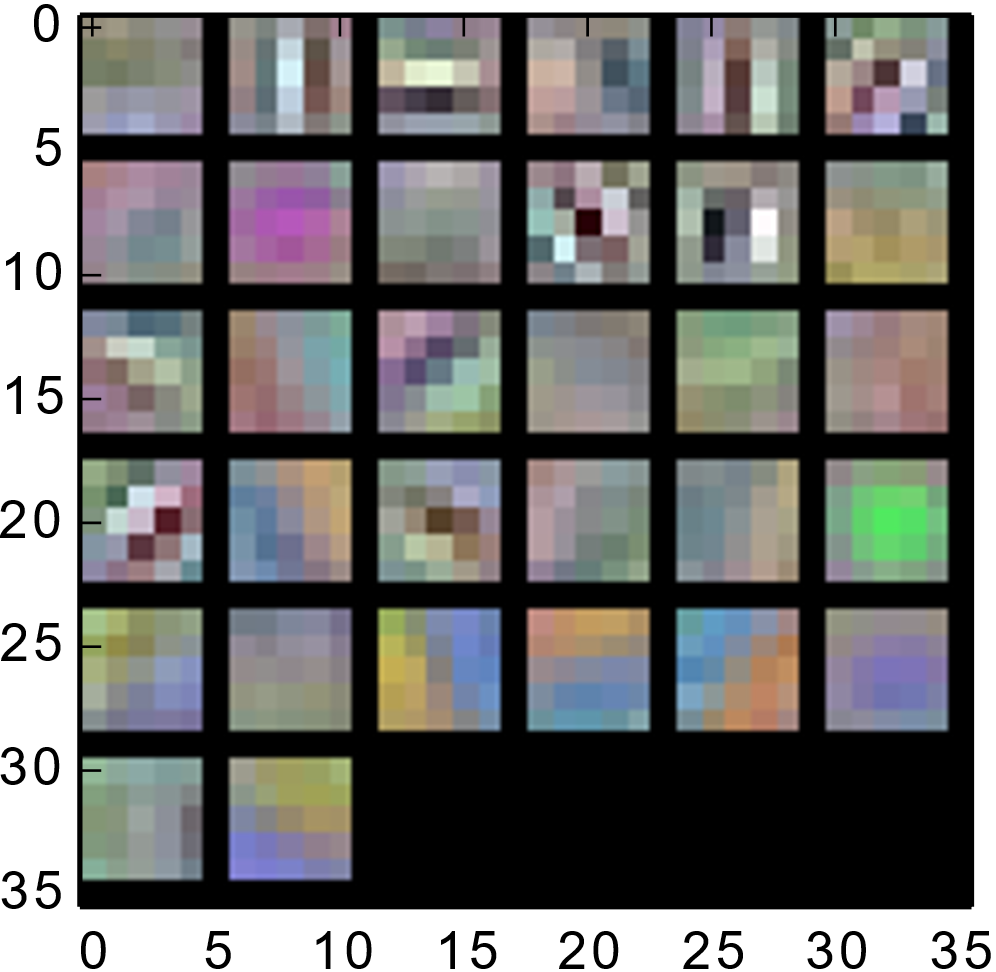 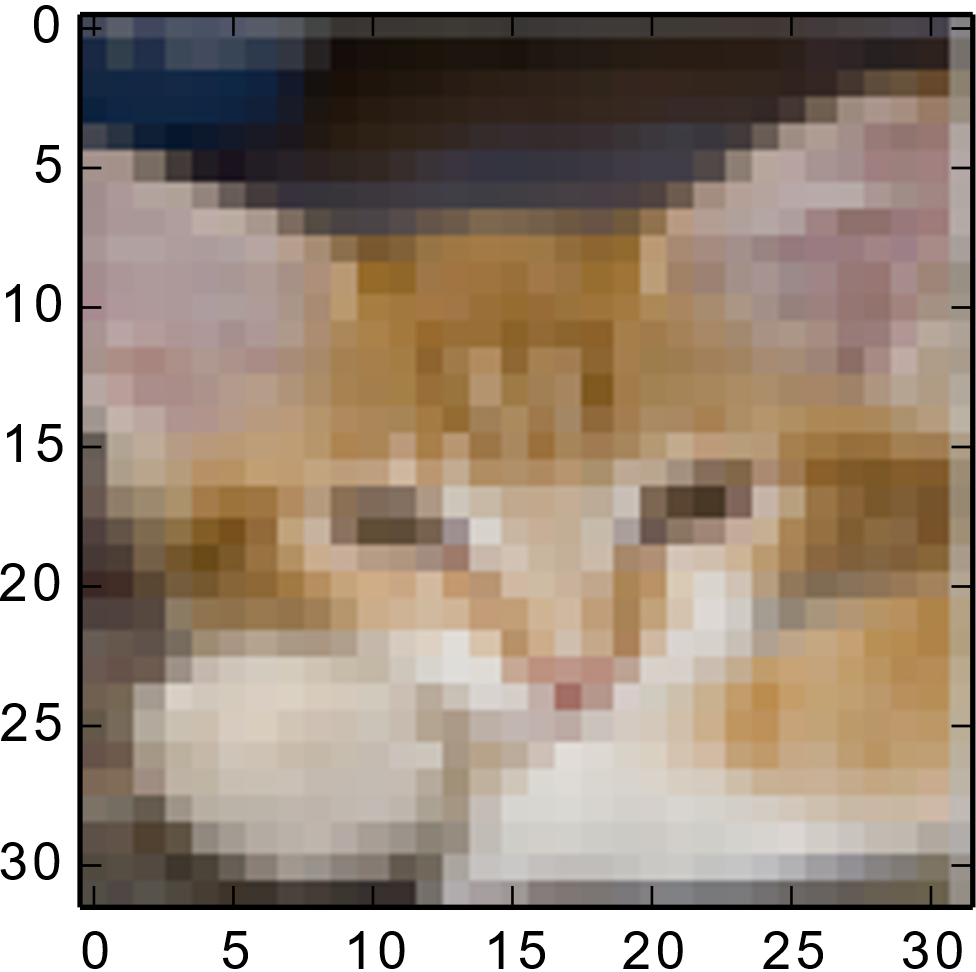 More complex features
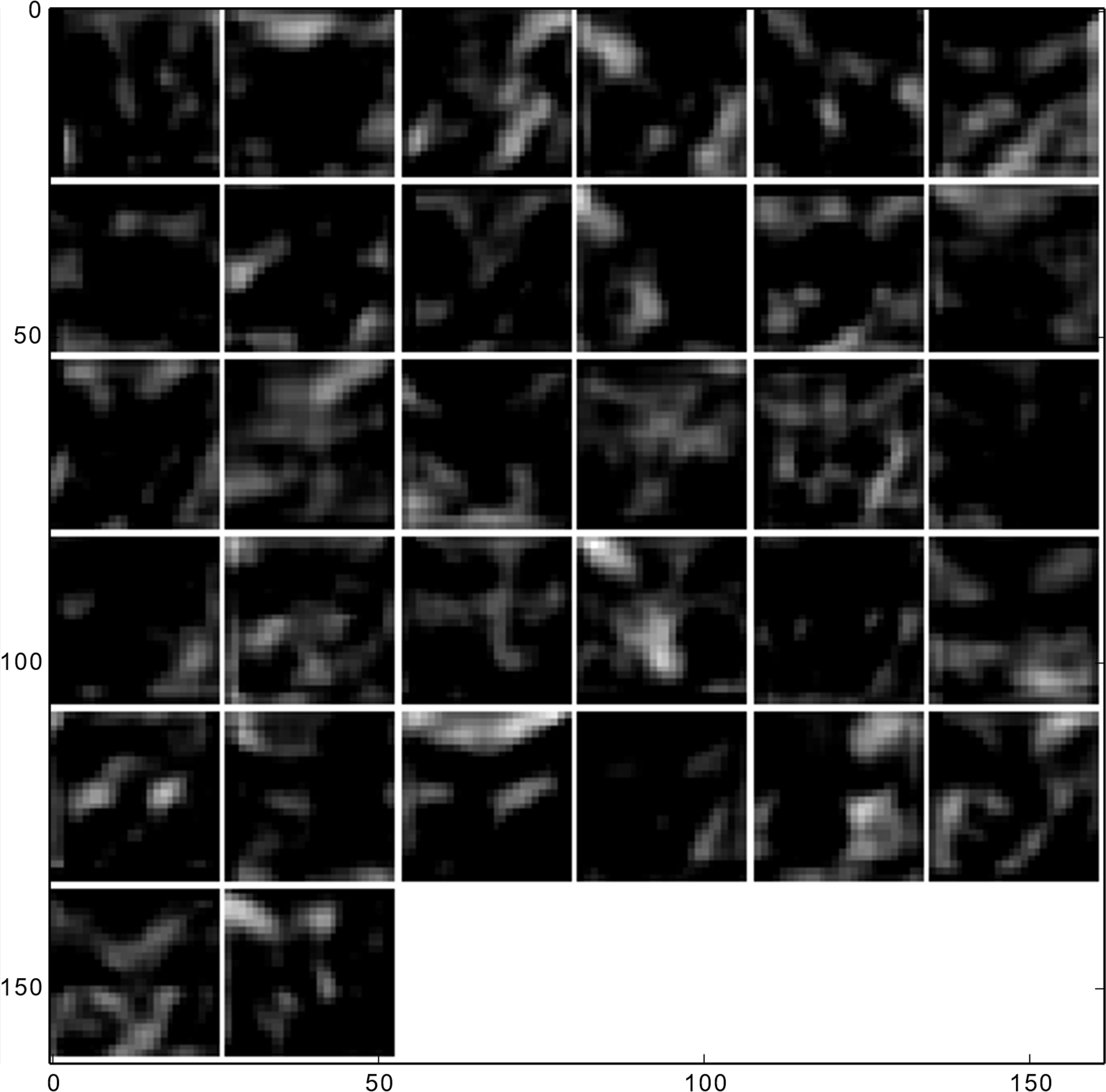 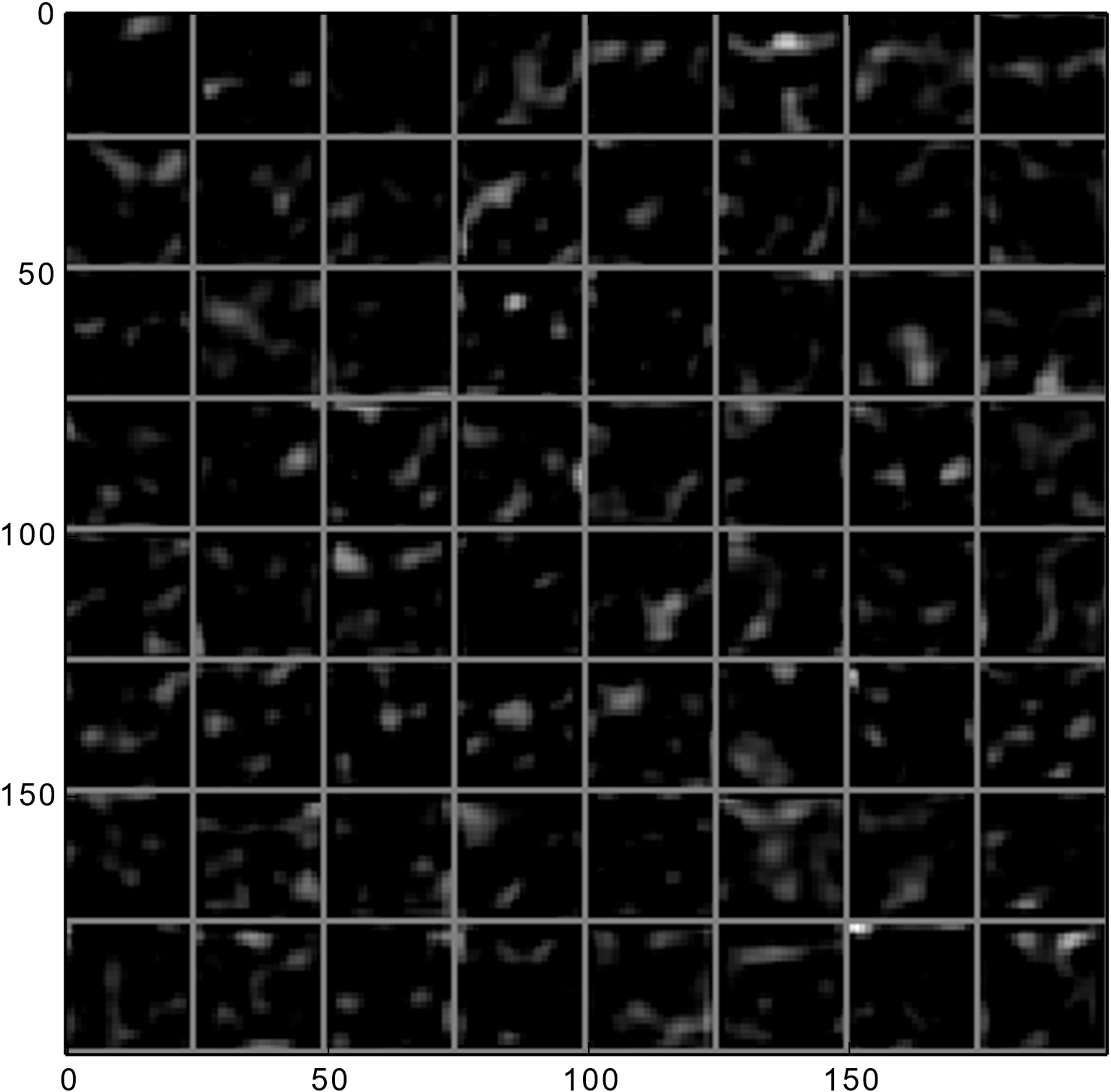 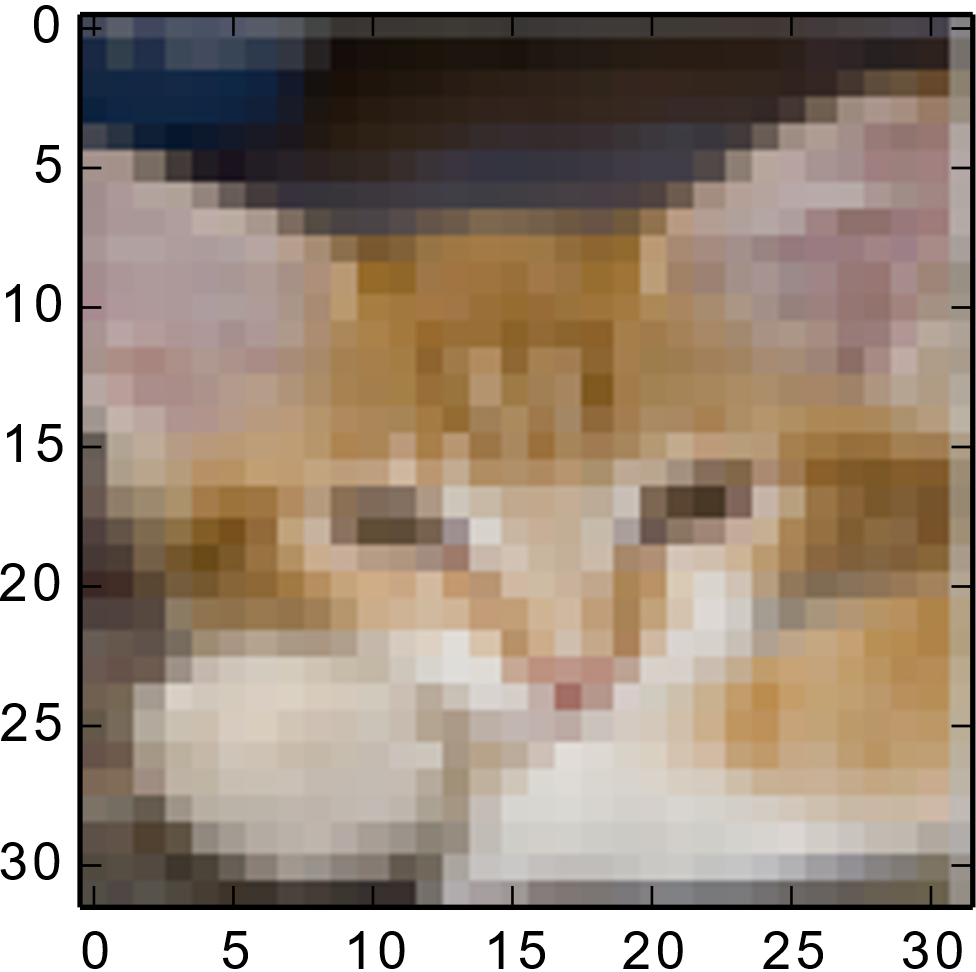 Final prediction
Airplane
Automobile
Bird
Cat
Deer
Dog
Frog
Horse
Ship
Truck
Airplane
Automobile
Bird
Cat
Deer
Dog
Frog
Horse
Ship
Truck
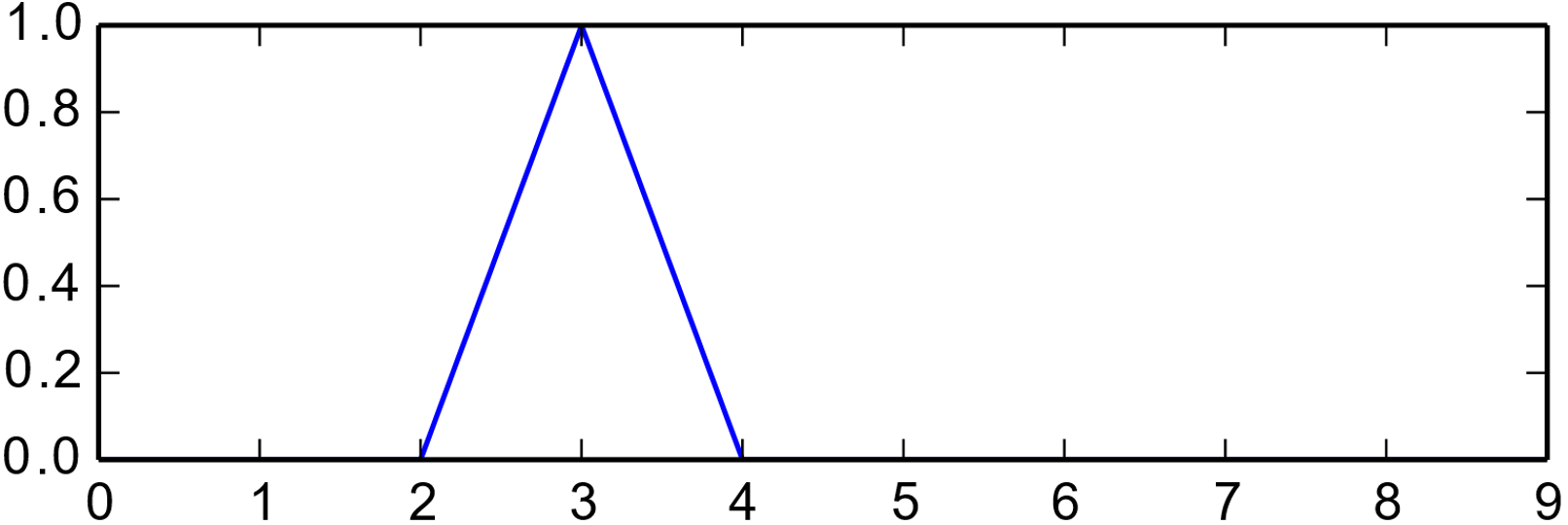 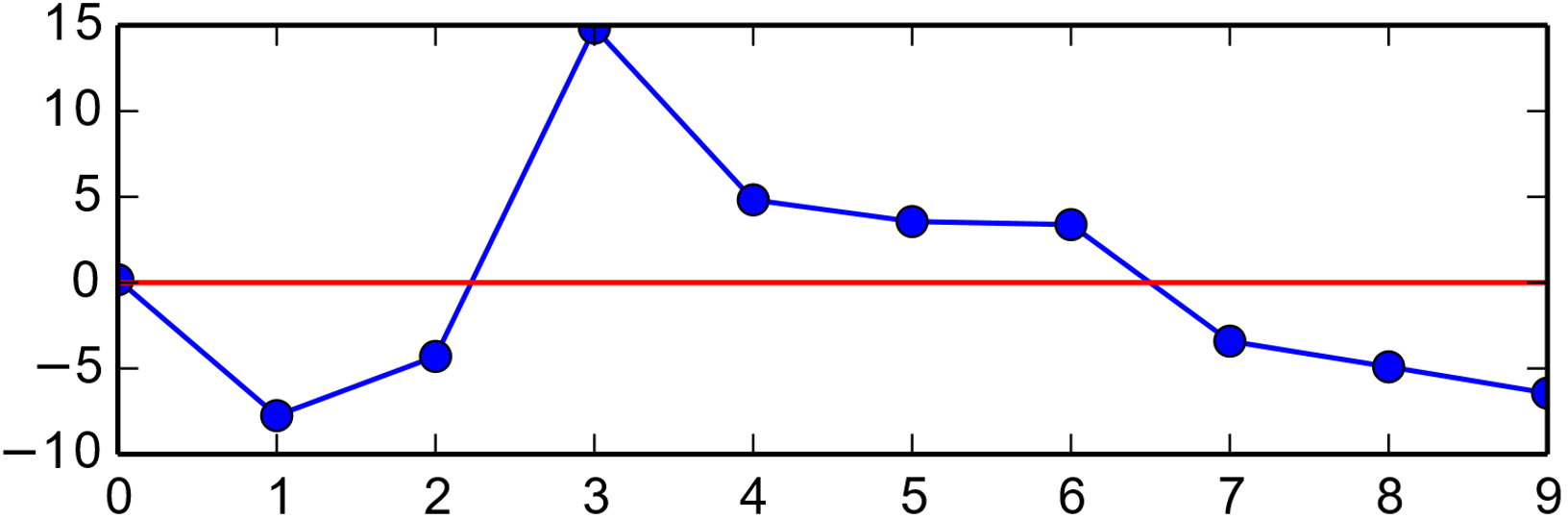 SoftMax
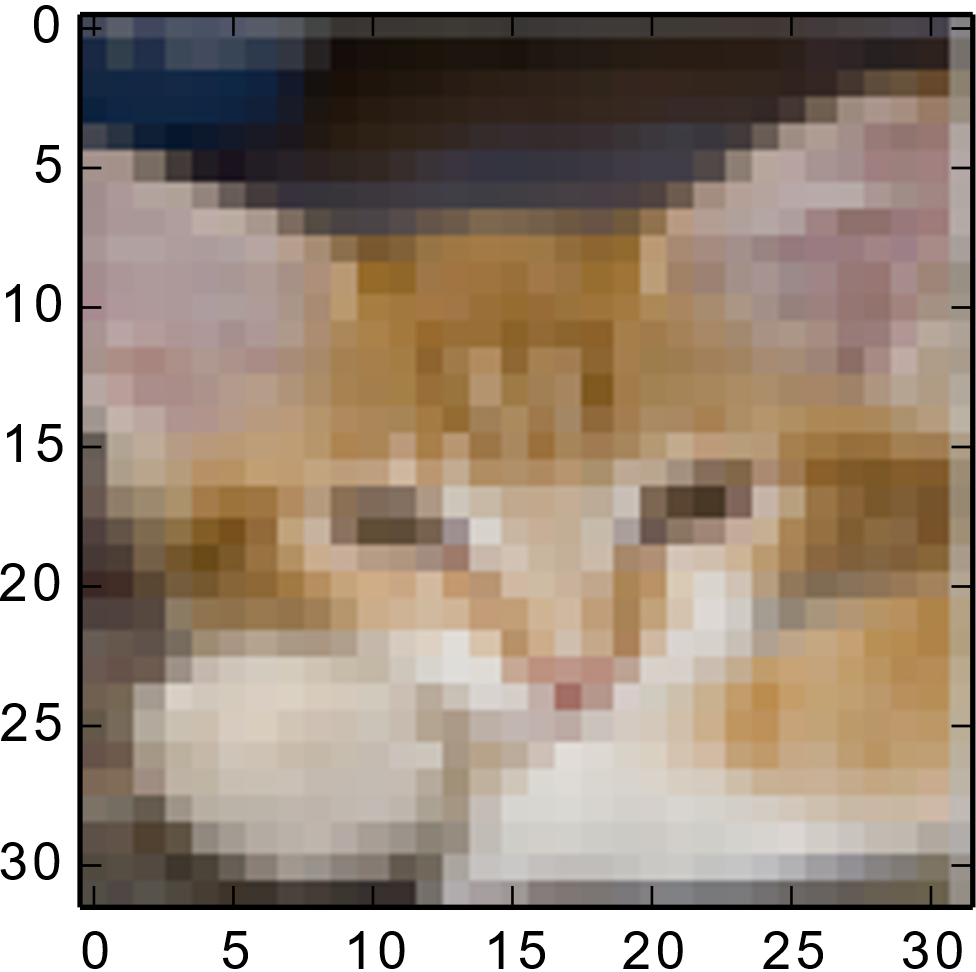 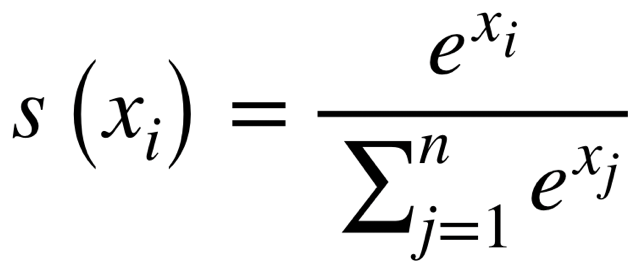 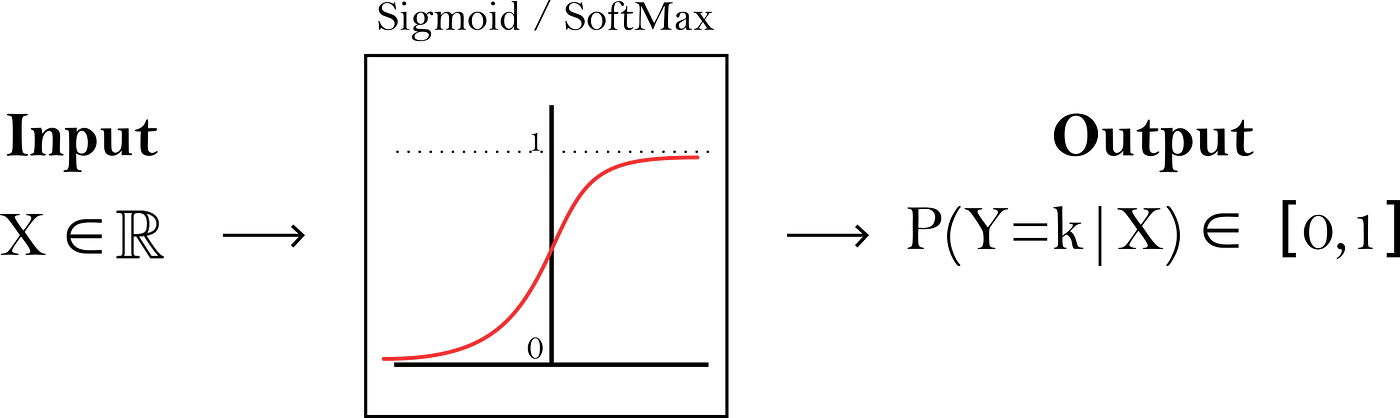 Deep Neural Network
VGG-16: 16 layers
GoogleNet: 22 layers DNN [Szegedy et al., 2014]
ResNet: 34 layers
ResNet-50: 50 layers
...
What different layers represent
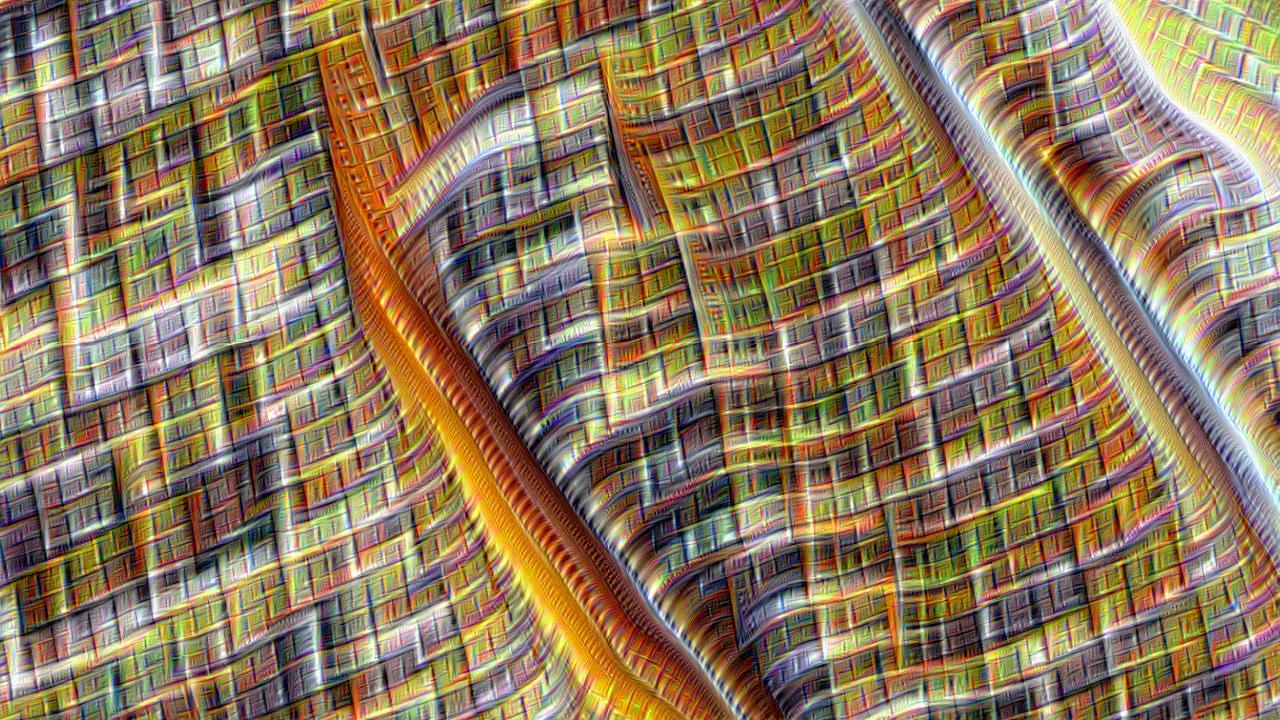 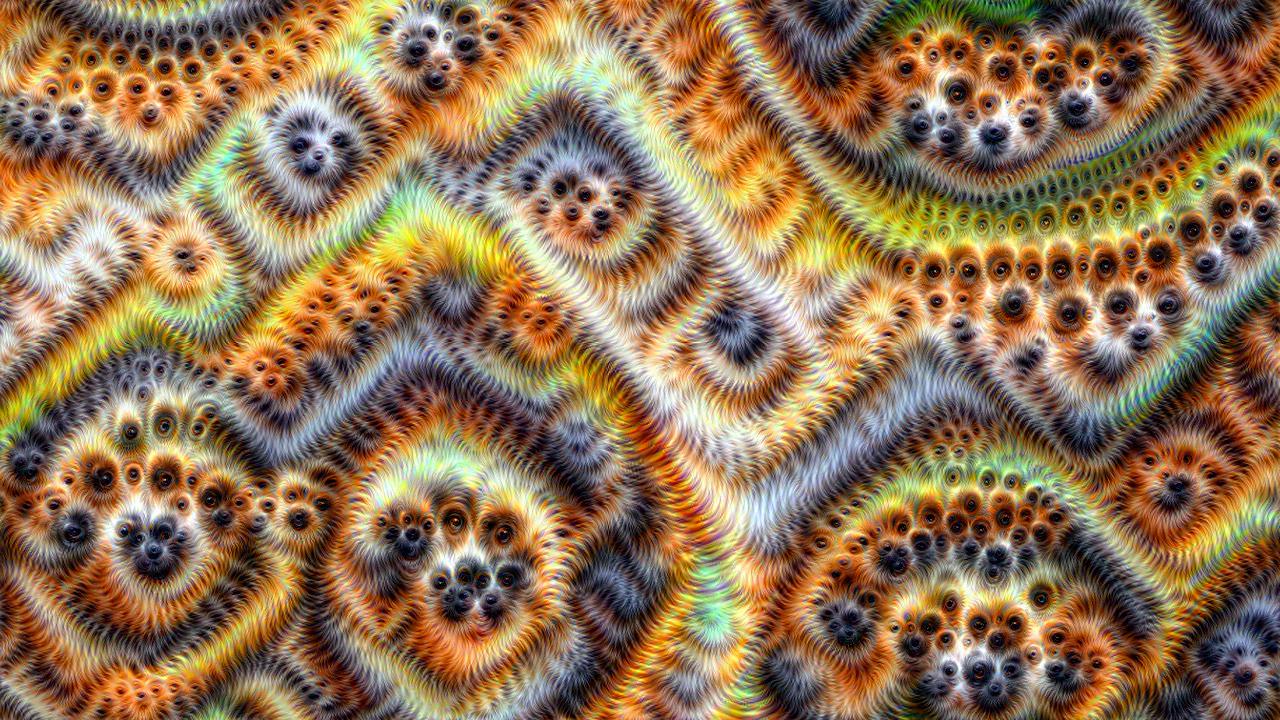 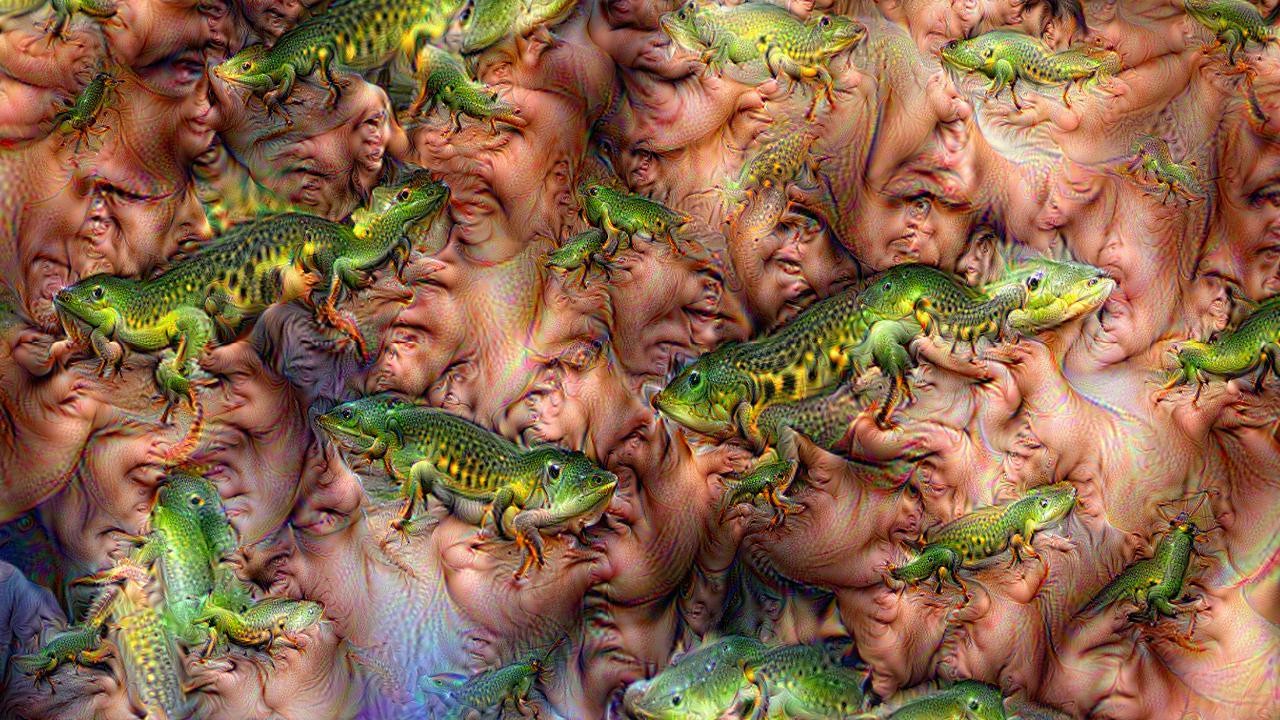 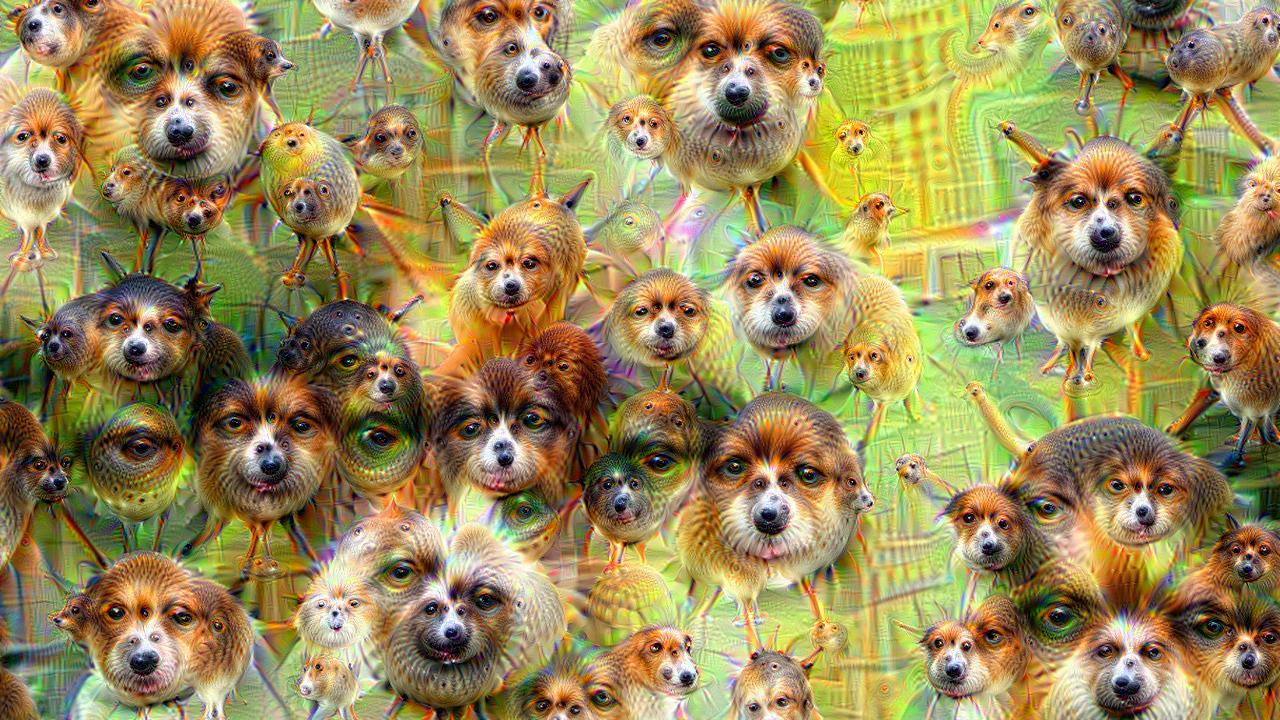 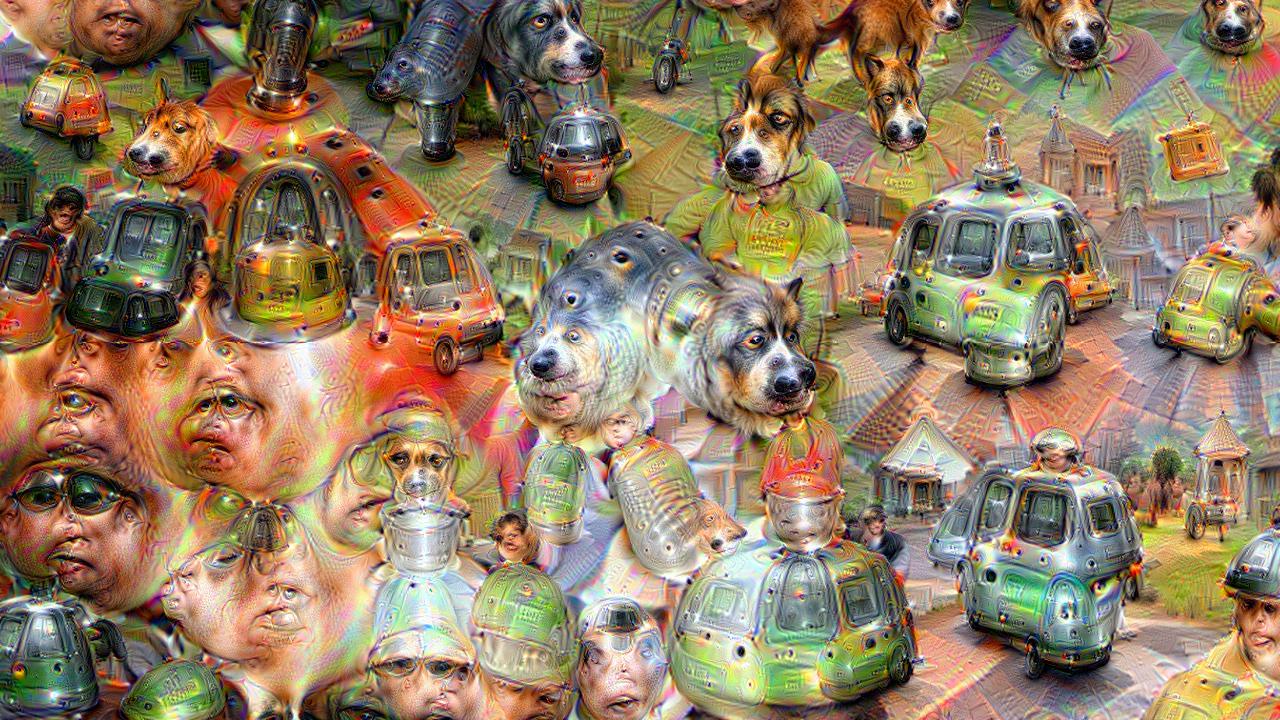 Radiology and other image predictions
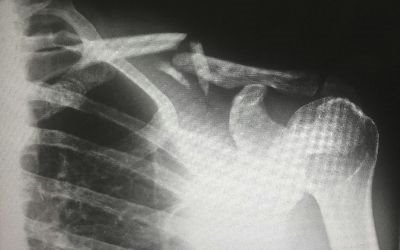 Plenty of AI methods for image analysis
Each with its own drawbacks
AI should support experts
Constant monitoring is necessary
Provide explanations under request
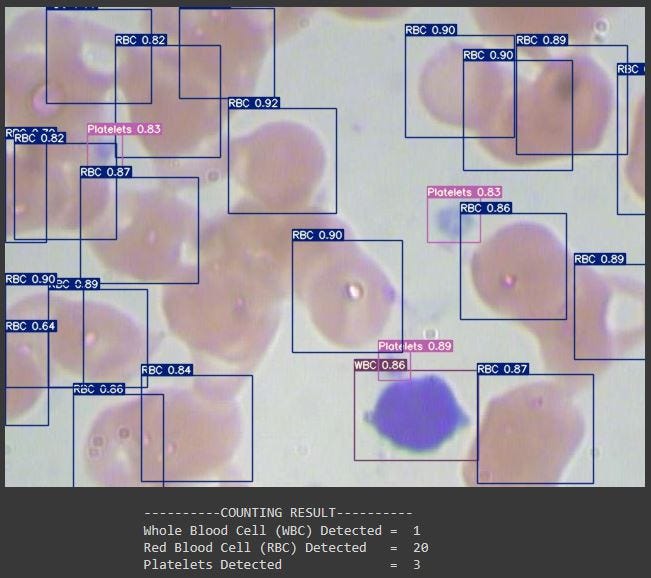 Blood dell counter YoLo v7, MIT license, https://github.com/mmasdar/Blood-Cell-Counter-YoLo-v7
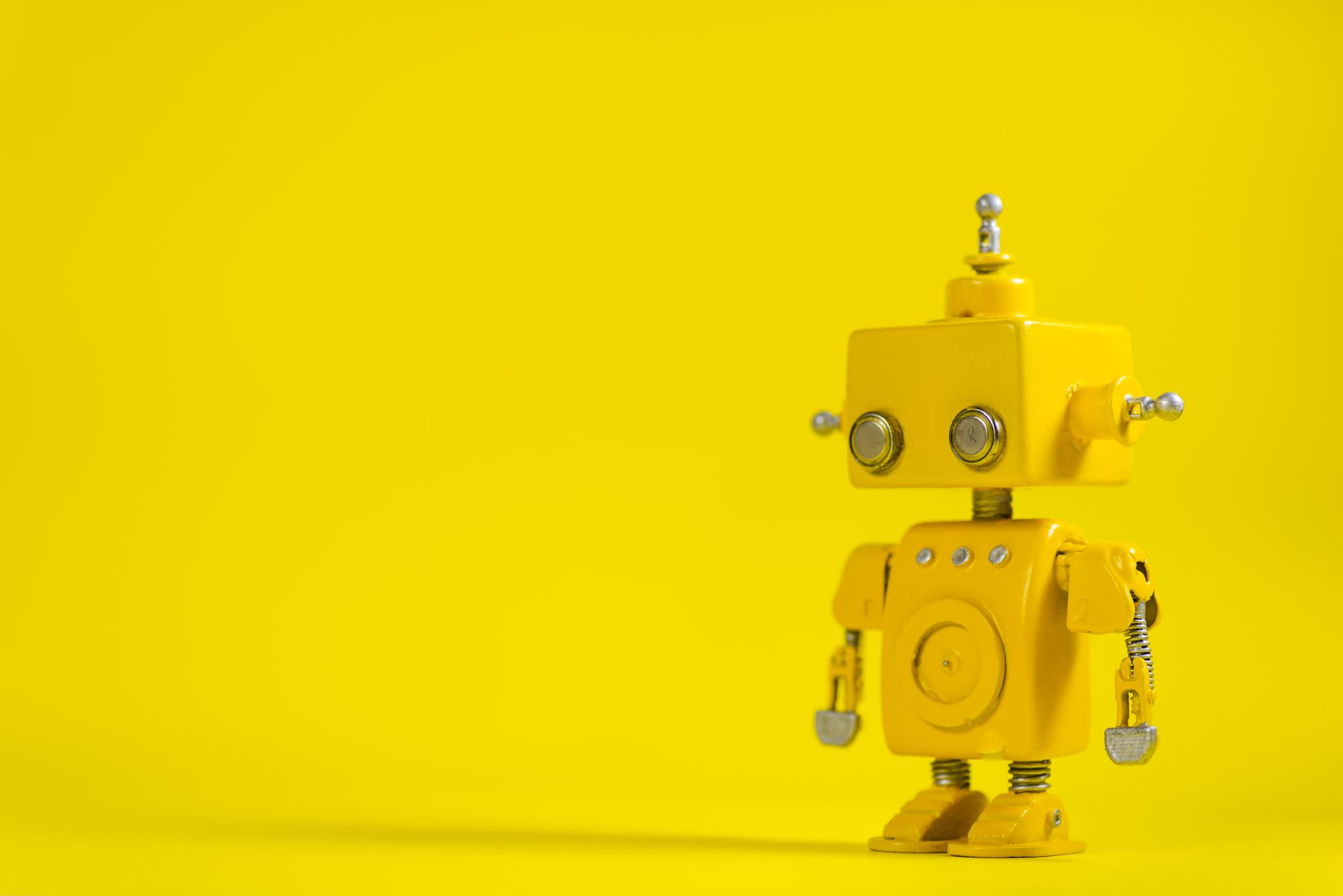 3. Demystifying AI
Common Pipeline
Radiology
Scribes
Scribes
Voice to text in real time
Summarisation of the text
Use of additional text information (e.g., EHR)
Help writing a reference letter
Sometimes Chat functionalities


Most parts probably done with Large Language Models with prompt engineering
Large Language Models (Chat GPT)
Generative: Designed to generate the next "word".
Pre-trained: Pre-trained with bast amounts of text.
Transformer: A Transformer architecture to iteratively assign importance to the "words" in the text.
Data Preprocessing. Text
"Text can be encoded in numeric form in multiple ways, a simple example is in the form of bag of words"


N-gram: sequences of n adjacent symbols (words).
Can we predict the new word in the sentence

A simple …

And the next one?

In ...
Learning the meaning of words
Training the model to predict the new word with limited information forces the model to learn a representation of the meaning of words
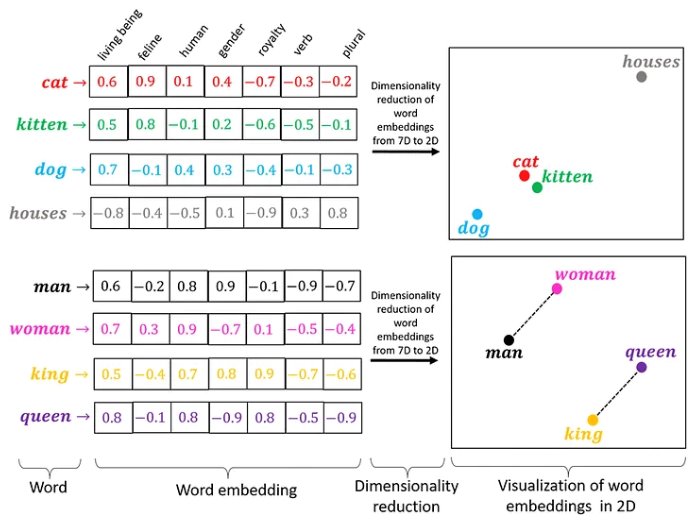 king – man + woman ~= queen

sushi – japan + germany ~= bratwurst
Text generation
The huge amount of training has a multitude of context
Prompts provide a context to "reduce the search area"
In any particular context the text generation will be different
It does not need to find exact matches, as it has learned the "meaning" of words
What it generates looks like natural language, but it is debatable if there is any type of thought process
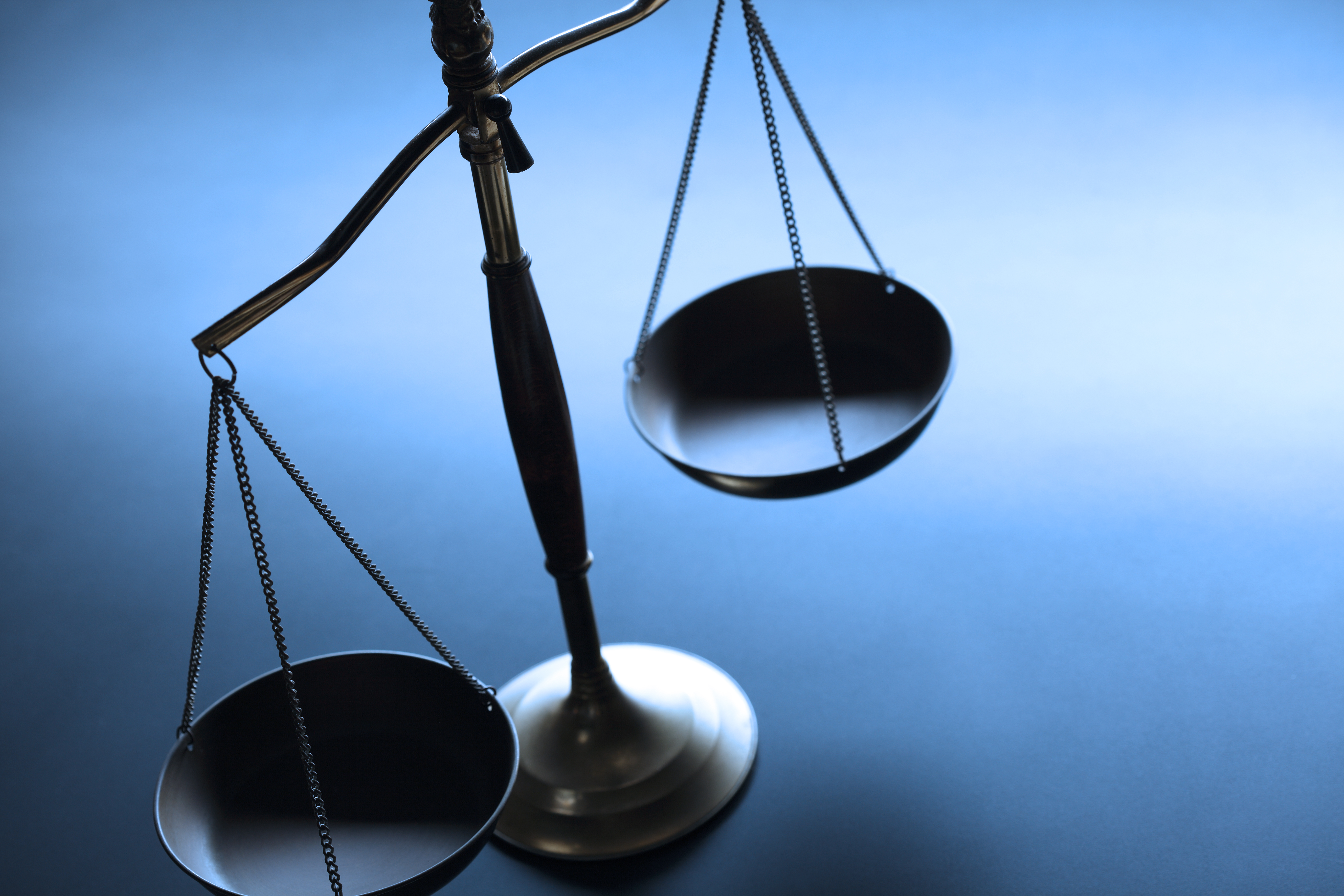 4. Ethics and Regulations

Regulations
Privacy
Explainability
Fairness
Accountability
Contestability
Healthcare regulations affecting AI
Market regulations:
EU AI Act
EU Digital Services Act
EU Digital Markets Act
EU Cyber Resilience Act
Biopharma regulations:
European Health Data Space
General Pharmaceutical Legislation
Clinical Trial Regulations
Data regulations:
GDPR (General Data Protection Regulation)
Data Act
Data Governance Act
AI ethics and regulations
Five key principles for regulatory use of AI for medical products
1
Safety, security and robustness
2
Transparency and explainability
3
Fairness
4
Accountability and governance
5
Contestabilityand       redress
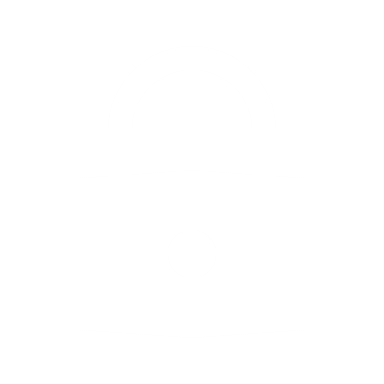 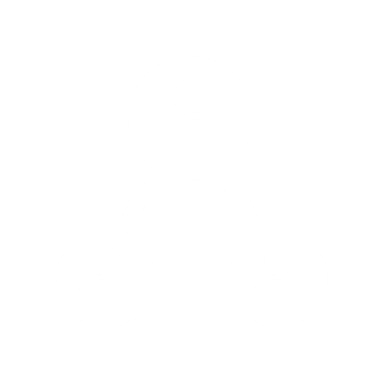 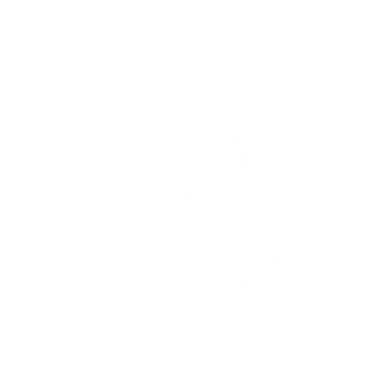 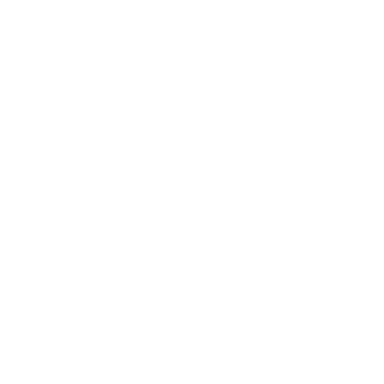 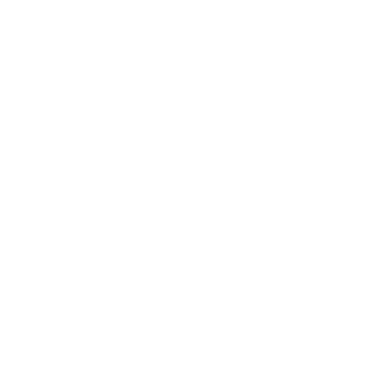 Policy paper. Impact of AI on the regulation of medical products. Medicines & Healthcare products Regulatory Agency, GOV.UK (Apr. 2024)​
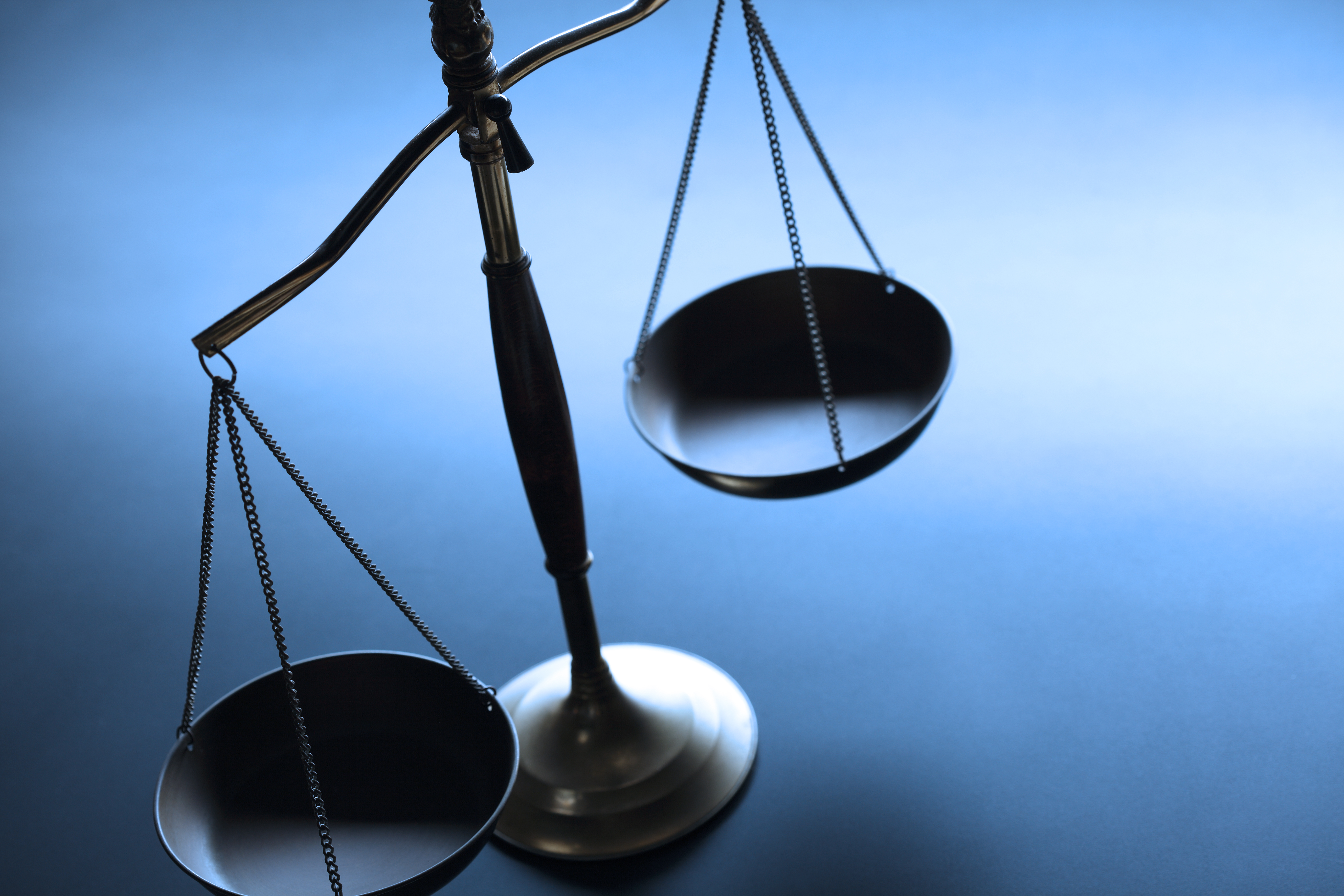 4. Ethics and Regulations

Regulations
Privacy
Explainability
Fairness
Accountability
Contestability
Safety and security
Federated learning
Synthetic data
Foundation models
Differential privacy
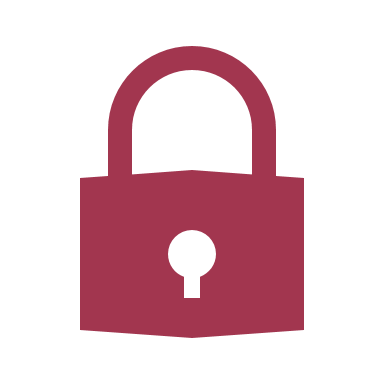 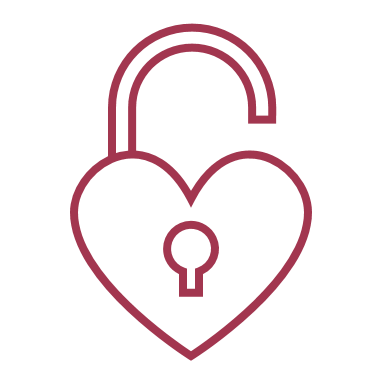 Synthetic data
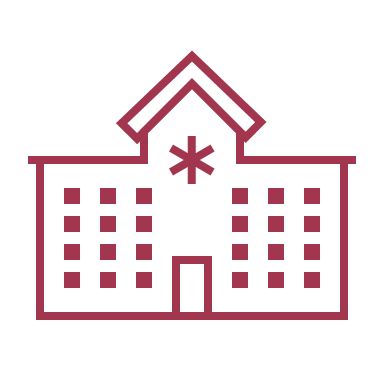 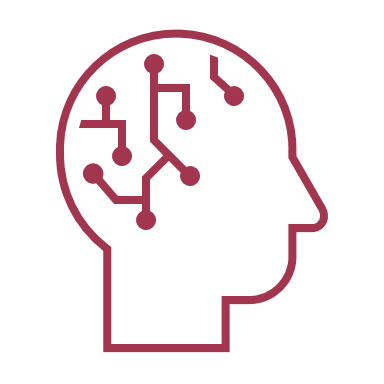 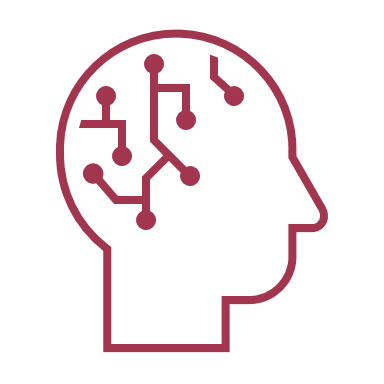 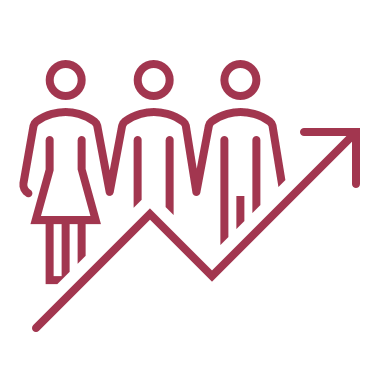 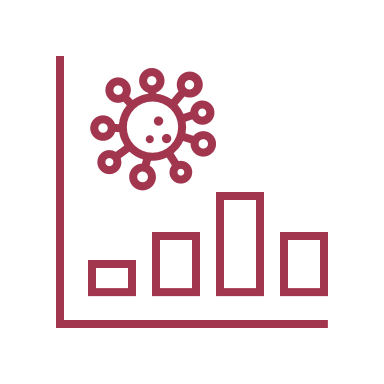 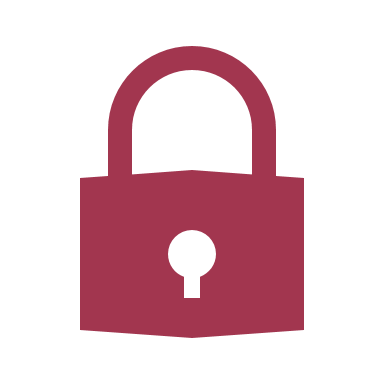 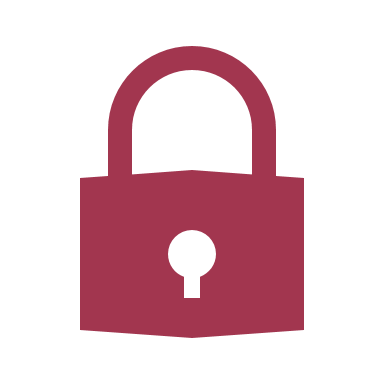 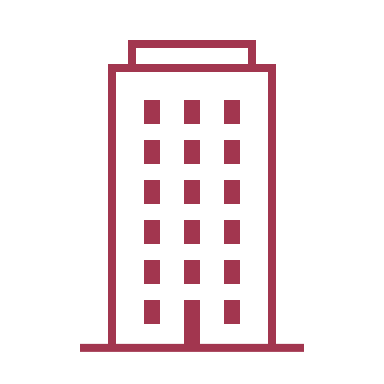 Requirements:
Standardisation
Infrastructure
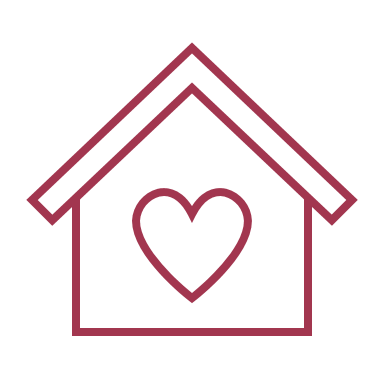 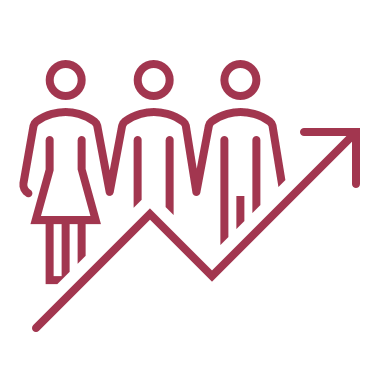 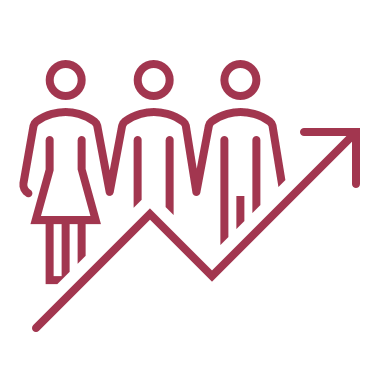 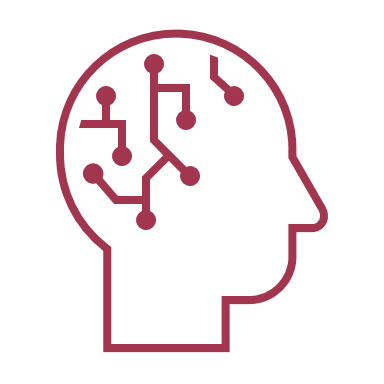 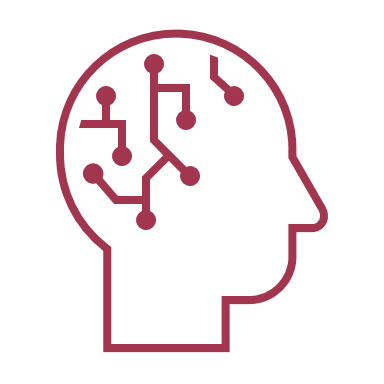 [Speaker Notes: Computational infrastructure necessary
Standardisation of the data]
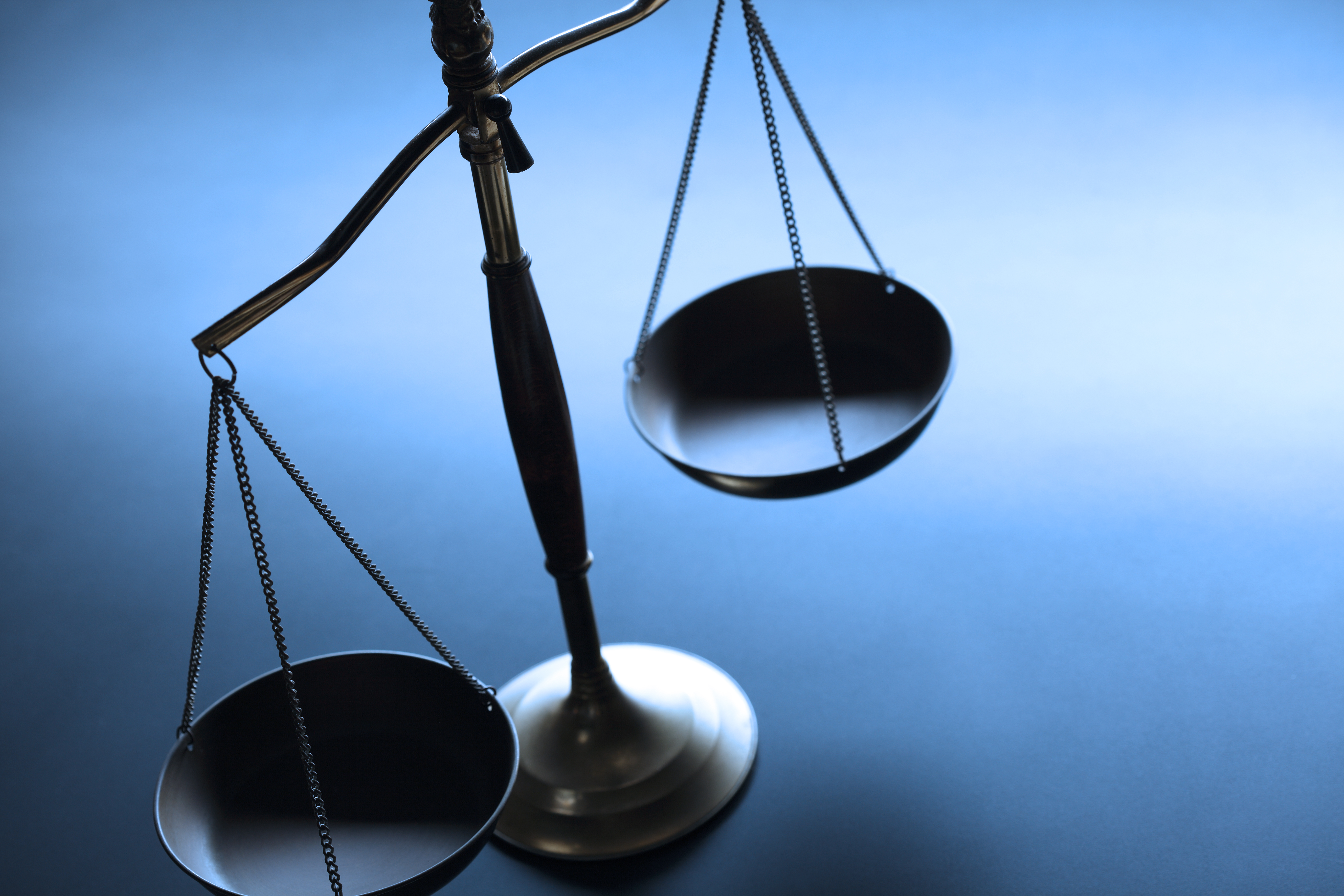 4. Ethics and Regulations

Regulations
Privacy
Explainability
Fairness
Accountability
Contestability
Transparency and explainability
Transparent
Pneumonia
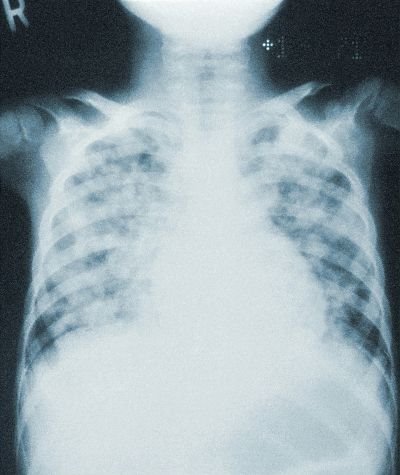 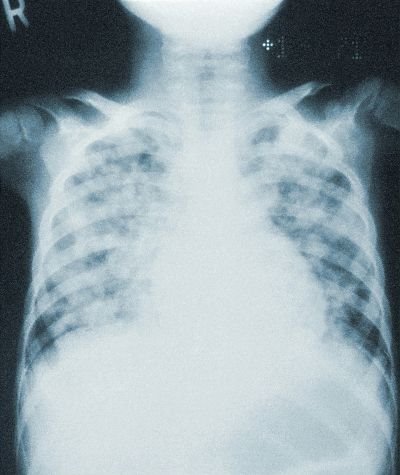 Pneumonia
Transparent
Black box
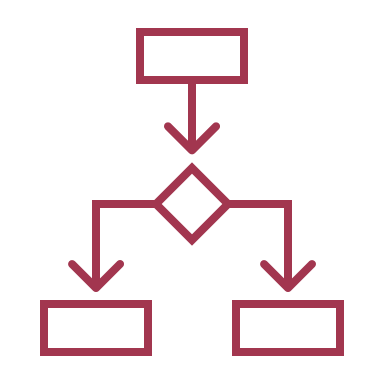 Post-hoc explainability
method
Identify dataset biases, or model problems
Model complexity vs transparency vs performance
[Speaker Notes: Dataset biases can be detected with transparency and explainability
Trade-off between predictive performance and model complexity
Model complexity is a common source of lack of transparency]
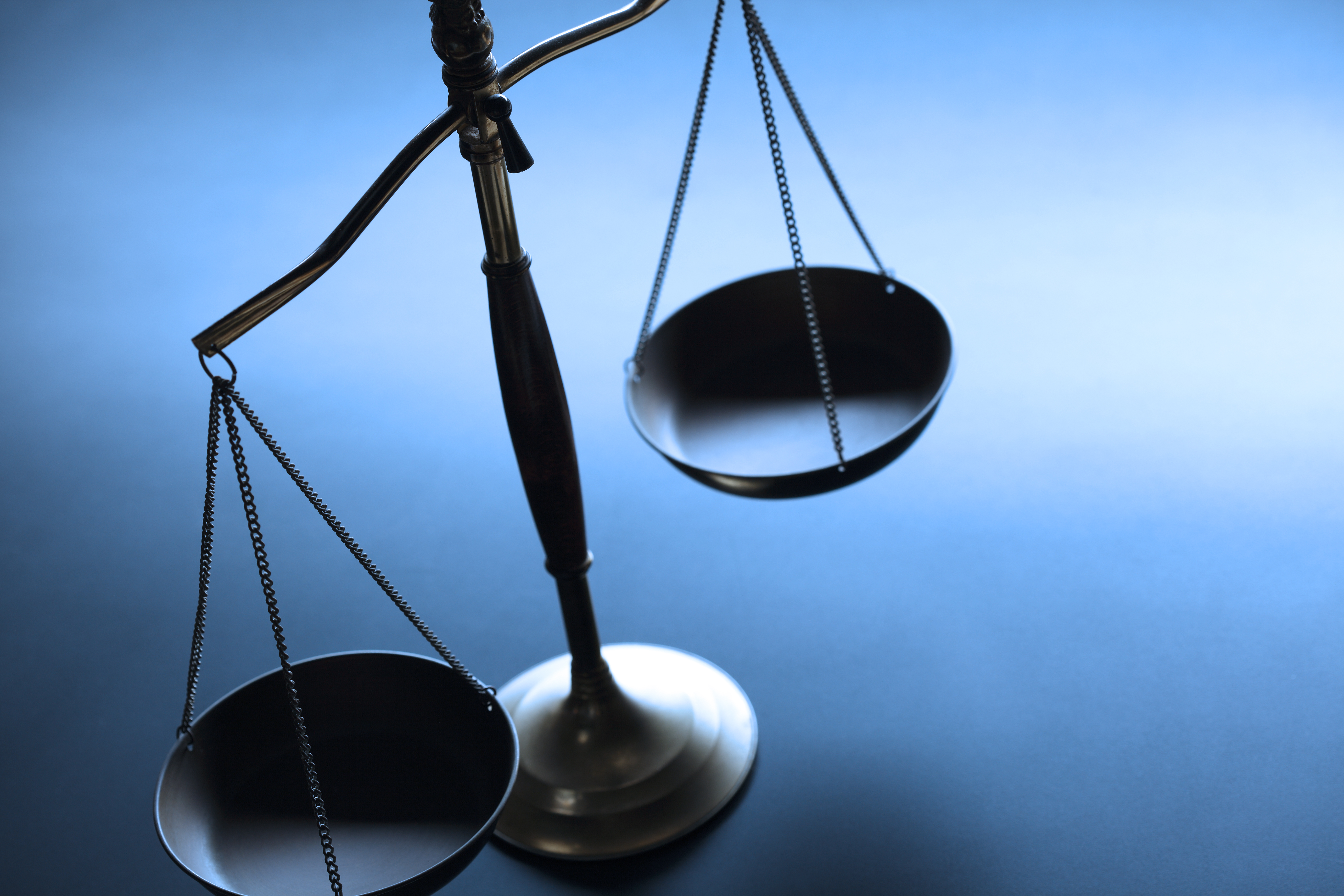 4. Ethics and Regulations

Regulations
Privacy
Explainability
Fairness
Accountability
Contestability
Fairness and robustness
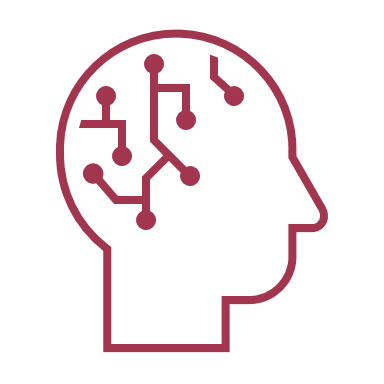 Train
Validate
Test
Deploy
Performance
Training
Validation
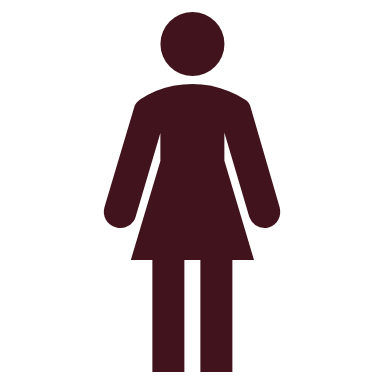 Test
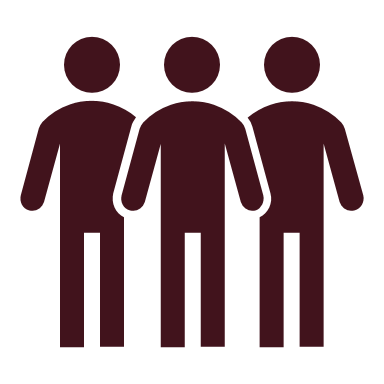 Deployment t=1
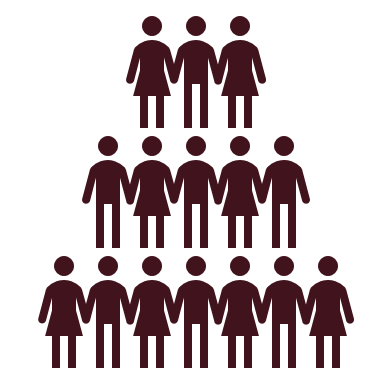 Deployment t=N
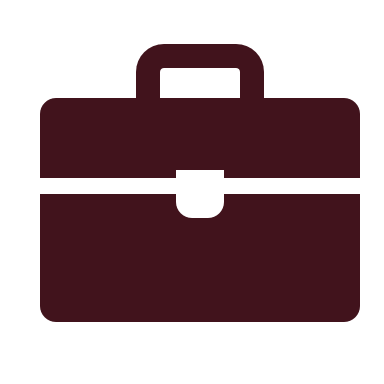 ...
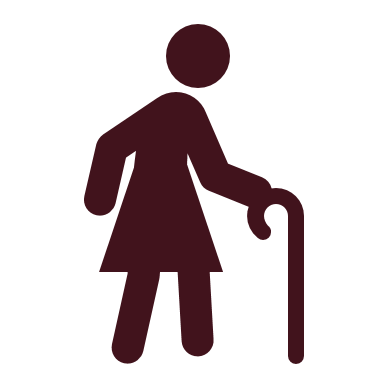 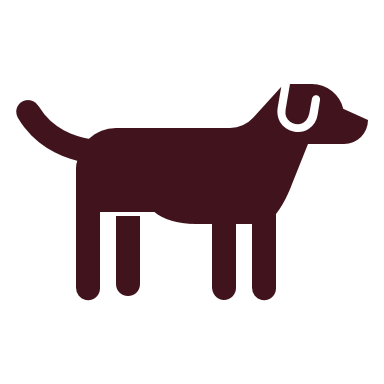 Requires constant monitoring
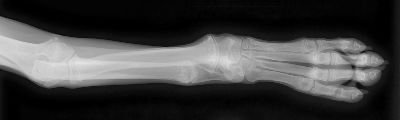 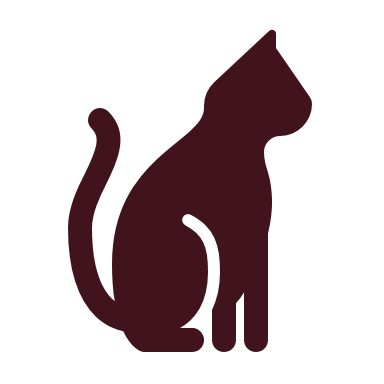 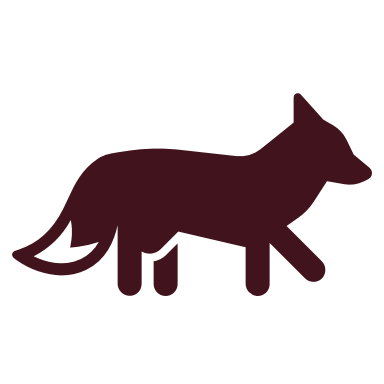 [Speaker Notes: active learning, semi-supevised learning, weak labels, one-shot learning
Constant monitoring of
Model performance
Data distribution]
Fairness
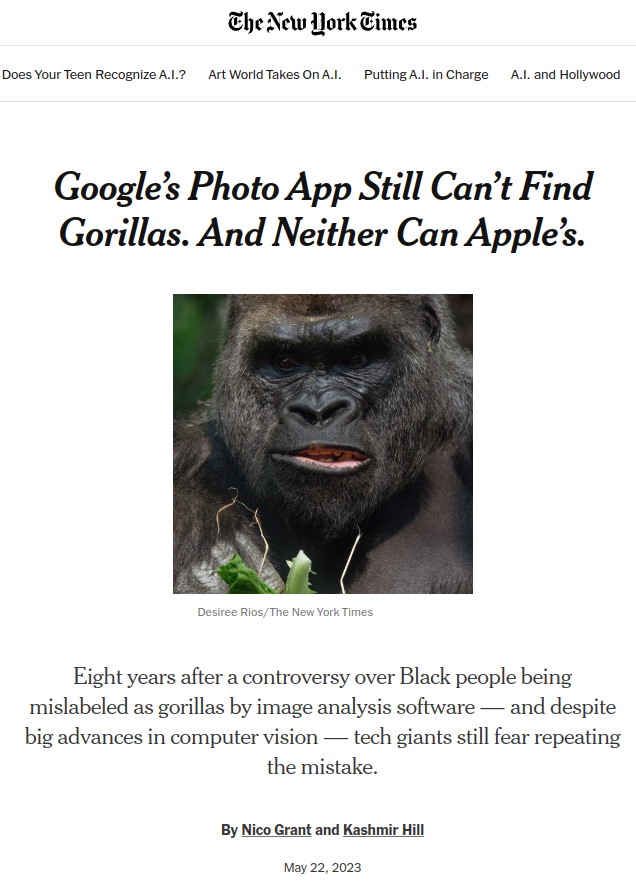 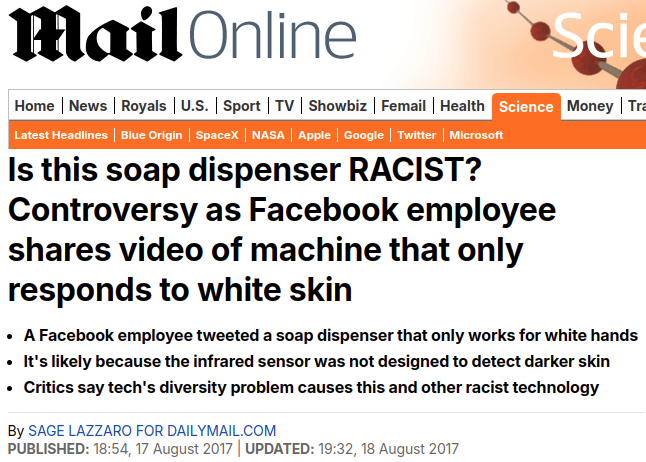 The survivorship bias
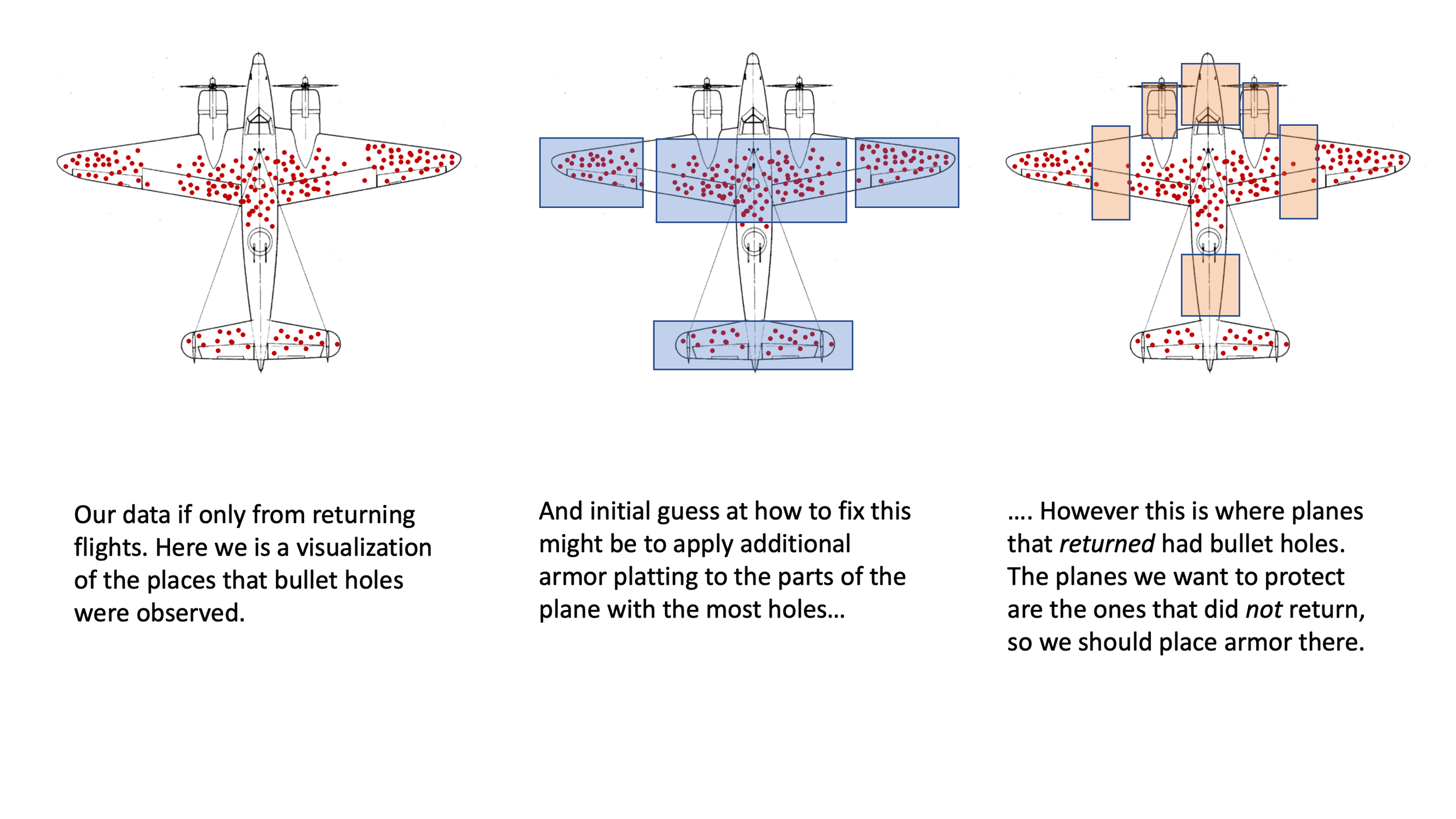 The Simpson's paradox
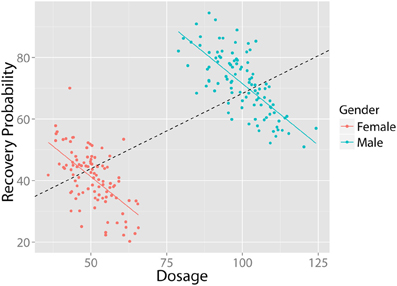 Kievit Rogier , Frankenhuis Willem E., Waldorp Lourens , Borsboom Denny, Simpson's paradox in psychological science: a practical guide, Frontiers in Psychology, 2013
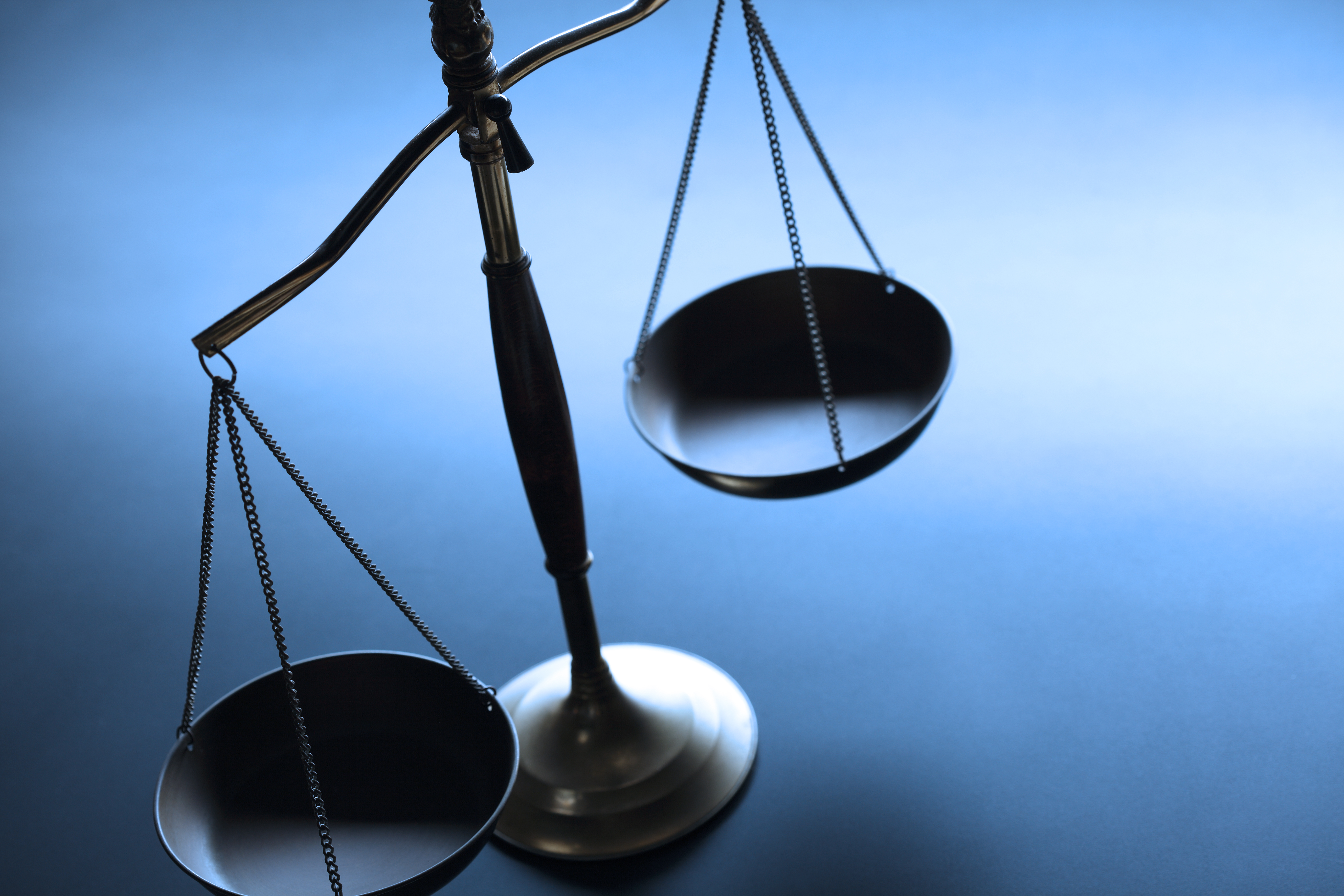 4. Ethics and Regulations

Regulations
Privacy
Explainability
Fairness
Accountability
Contestability
Accountability and Governance
Effective oversight of the use of AI.
Clear lines of accountability across the AI life cycle.
Trustworthiness auditing
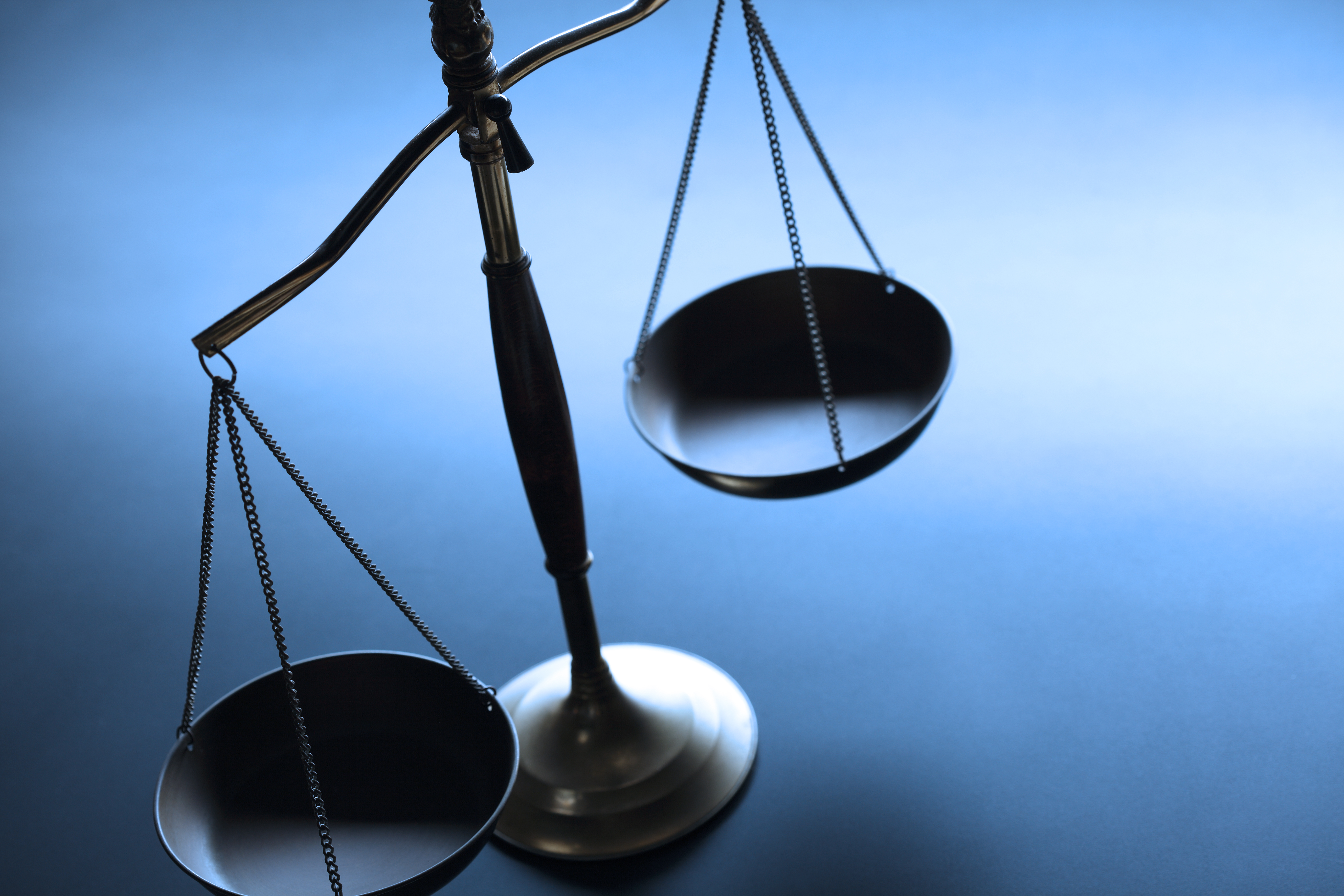 4. Ethics and Regulations

Regulations
Privacy
Explainability
Fairness
Accountability
Contestability
Contestability and redress
A person affected by the outcomes or a decision from an AI should be able to contest the AI.
How to rectify and address any harm resulting from an AI decision
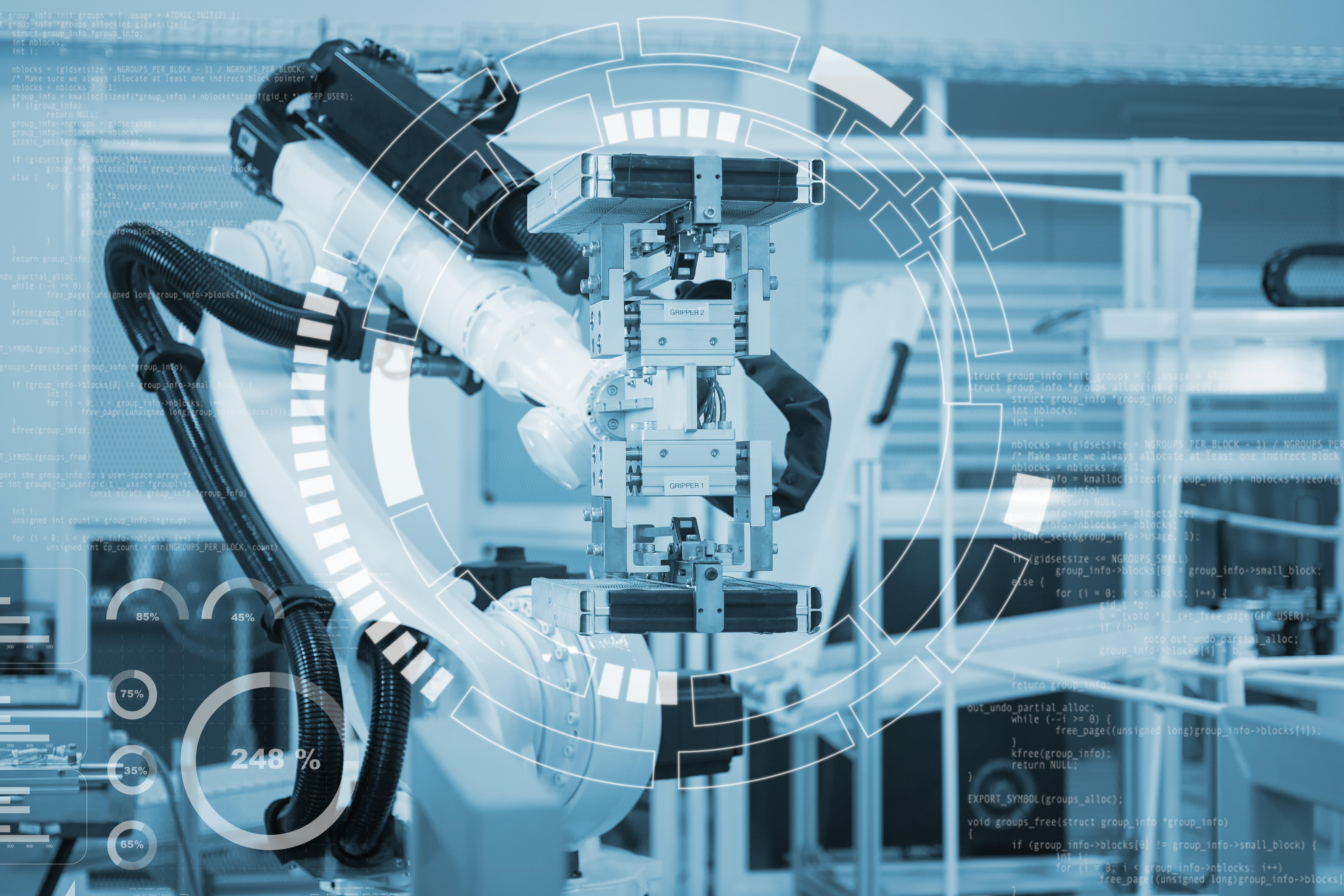 5. Conclusion
Conclusion
It is not easy to validate an AI technology for critical applications. 
A governmental organization should investigate the transparency and understanding of such technologies.
The data used for training may have unexpected consequences (e.g., bias, discrimination).
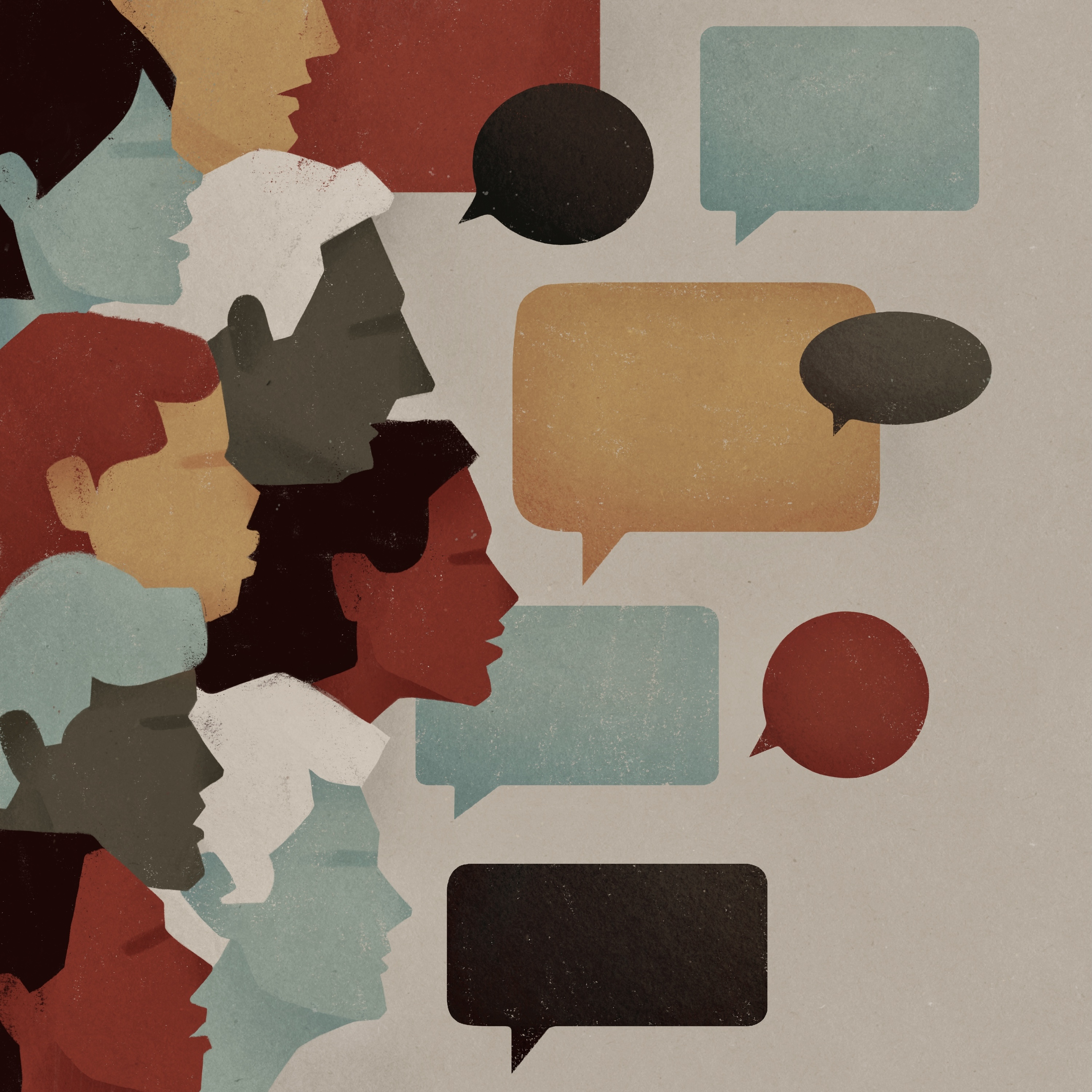 Q&A and Discussion
Artificial Intelligence in Healthcare: 
Opportunities, Challenges, 
and Critical Perspectives 


Presenter:
Dr Miquel Perelló Nieto